Uloga apoptoze, kalcija i ionskih kanala u epileptogenezi
Prof. dr. sci. Goran Šimić, dr. med.
Zavod za neuroznanost
Hrvatski institut za istraživanje mozga
Medicinski fakultet Sveučilišta u Zagrebu

Znanstveni poslijediplomski tečaj
“Odabrana poglavlja epileptologije”

15. veljače 2011.
Klinička klasifikacija napadaja
I. Parcijalni (jedno ili više žarišta)

			A. Jednostavni (bez promjena svijesti)
			B. Složeni (s promjenom/gubitkom svijesti)
			C. Sa sekundarnom generalizacijom

 II. Generalizirani (otpočetka imaju simultani bilateralni početak, konvulzivni i nekonv., bez aure, th.-cx)

			A. Apsans (petit mal: do 10 sek. gubitak svake 			    motoričke aktivnosti, atipični oblici)
			B. Mioklonički
			C. Klonički
			D. Tonički
			E. Toničko-klonički (grand mal), najč. gen.
			F. Atonički
			G. Miješani oblici
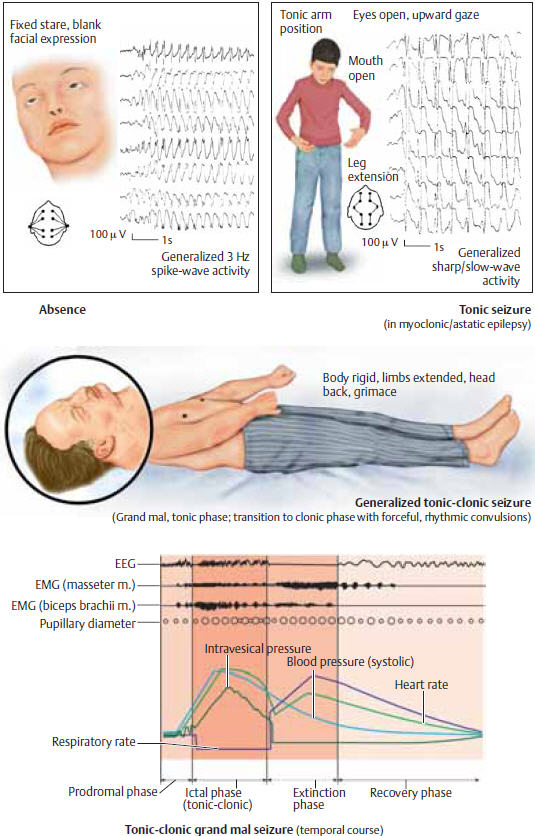 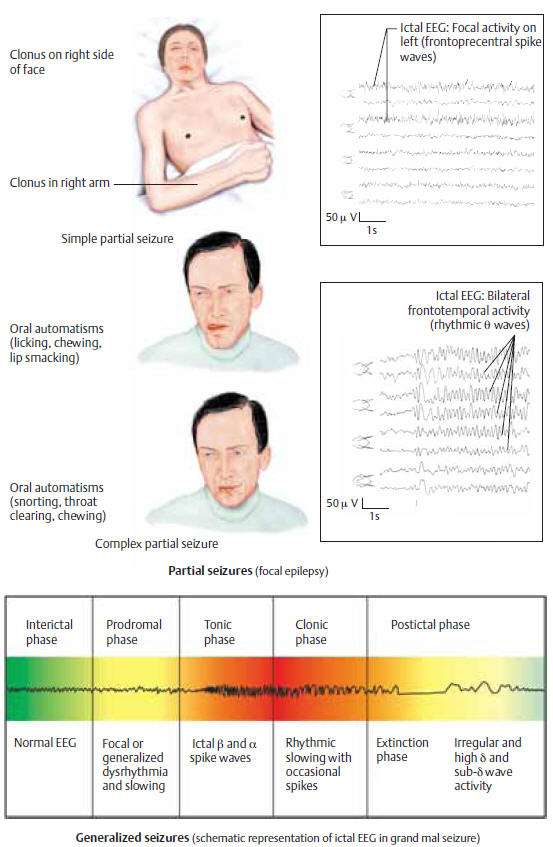 Rohkamm, ‘04
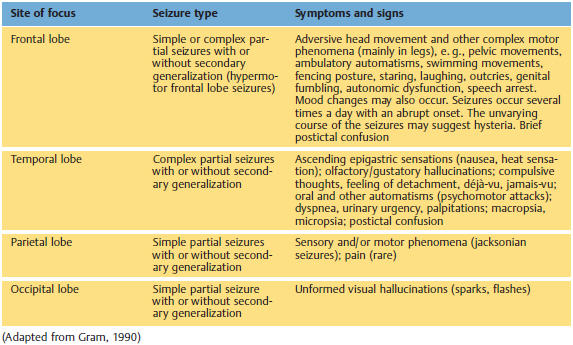 Simptomi i znakovi
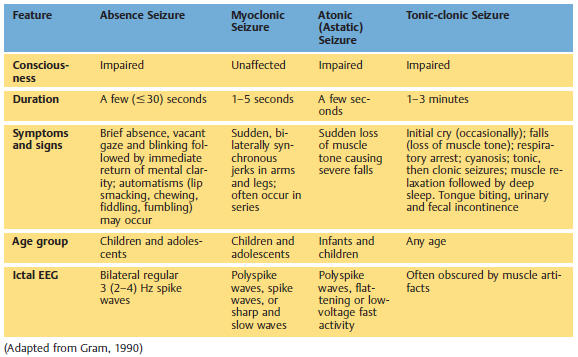 Dd sinkopa
kratkotrajan gubitak svijesti zbog hipoksije ili ishemije mozga
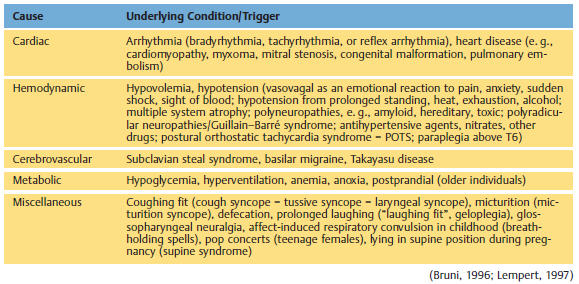 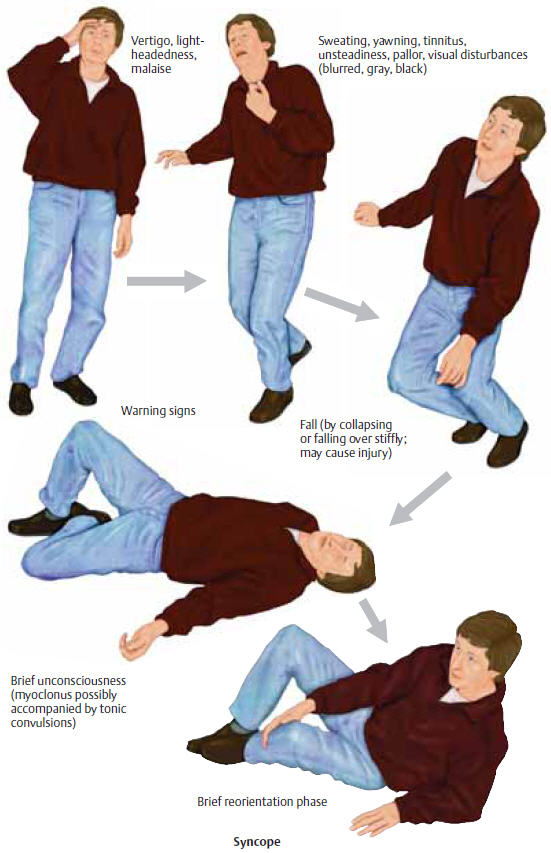 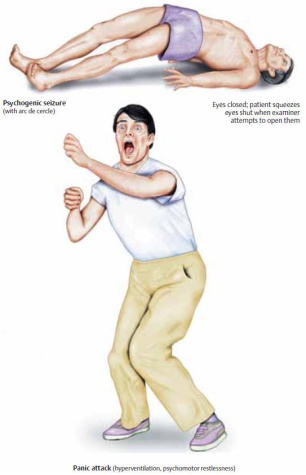 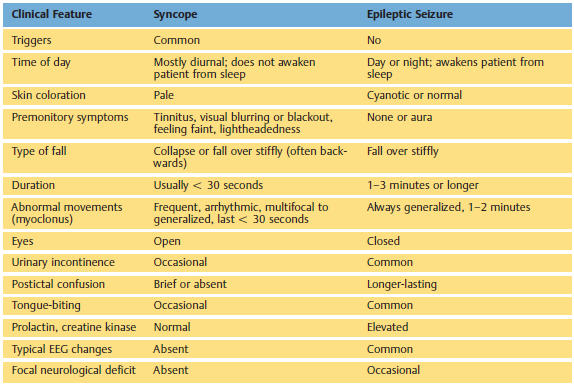 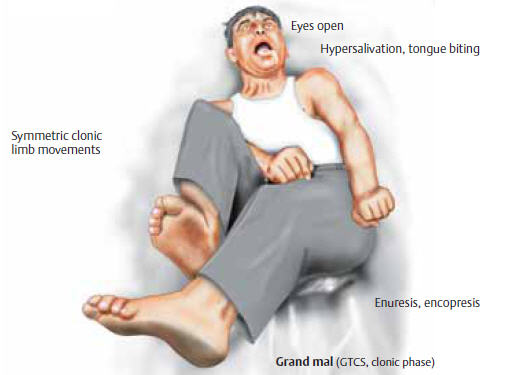 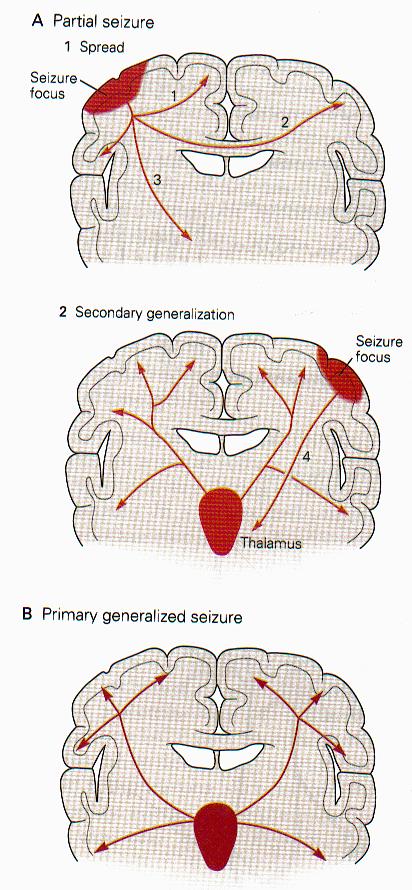 PGE
Etiološki i klinički heterogena skupina
Ponekad i parc. napadaj sa sek. generalizacijom može izgledati kao PGE
Apsans = prototip i do sada najbolje upoznat tip PGE
Westbrook, 2000
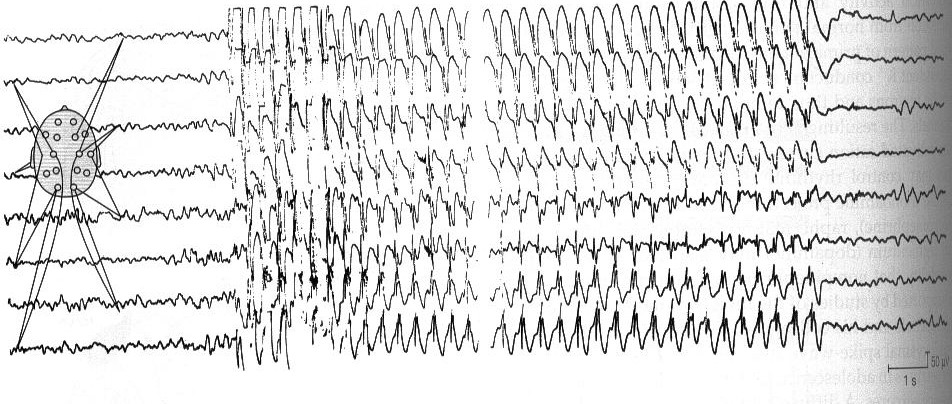 Apsans
3Hz šiljak-val
kompleksi
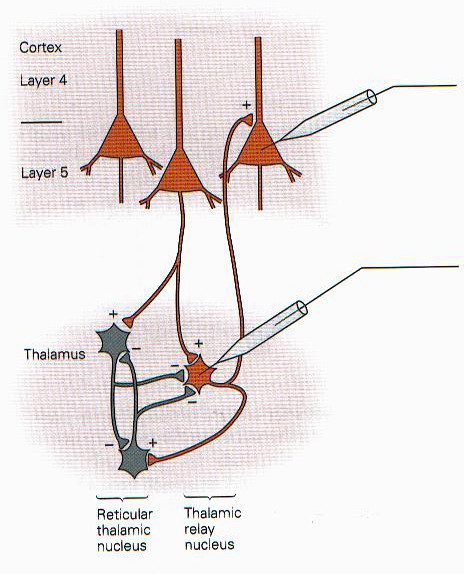 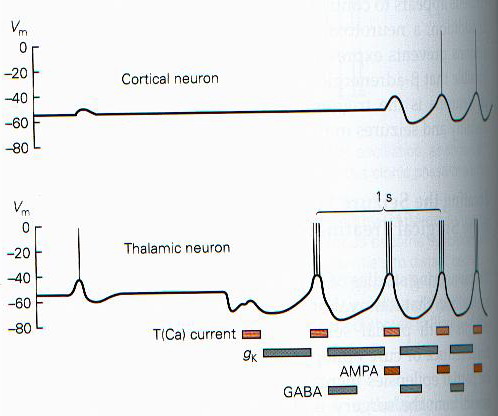 Prvi uočio još Hans Berger 1933. g.
Detaljno proučio Mircea Steriade sa sur.
Današnje stanje
Apsansna epilepsija nastaje zbog disfunkcije neuralnih krugova koji u normalnim okolnostima aktiviraju moždanu koru stvarajući npr. vretena spavanja – koja generira retikularna jezgra th. (jedina koja se ne projicira u cx, a pace-maker je vretenastih ritmova), a ako se to događa u budnom stanju nastaju paroksizmalne epizode ritmičke kortikalne aktivacije (apsans) (Steriade, Neuroscience, 2004). Najčešći uzrok su mutacije različitih ionskih kanala za ione kalcija (Berkovic & Scheffer, ‘01; Glasscock, Nat Neurosci ’07 CACNA1a mutacija; Powell KL, J Neurosci ’09).

Potvrda ovog koncepta je jedinstveno farmakološko liječenje apsansne epilepsije etosuksimidom koji blokira T-kalcijske kanale (CACNA1h) neurona retikularne jezgre talamusa (sličan, ali slabiji učinak imaju valproična kis. i benzodiazepini).
Ponašanje žarišta (fokus) i širenje napadaja
Kako će se žarište nesvrsishodnog izbijanja ponašati ovisi o međuodnosu ekscitacijskih i inhibicijskih čimbenika unutar neuralnih krugova.
Širenje epi aktivnosti ZAHVAĆA I NORMALNA PODRUČJA MOŽDANE KORE.
Širenje epi napadaja je najčešće NAGLO i uz nagli gubitak svijesti.
Ako se širi SPORO vidimo postupnu kliničku progresiju napadaja – npr. “Jacksonian march”.
Uzrok: nagla depolarizacija što izaziva visoko frekventno okidanje AP (PDS)
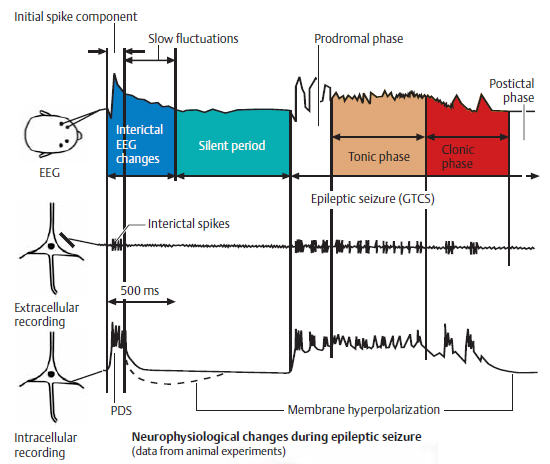 Tipične promjene neurona u kortikalnom epi žarištu
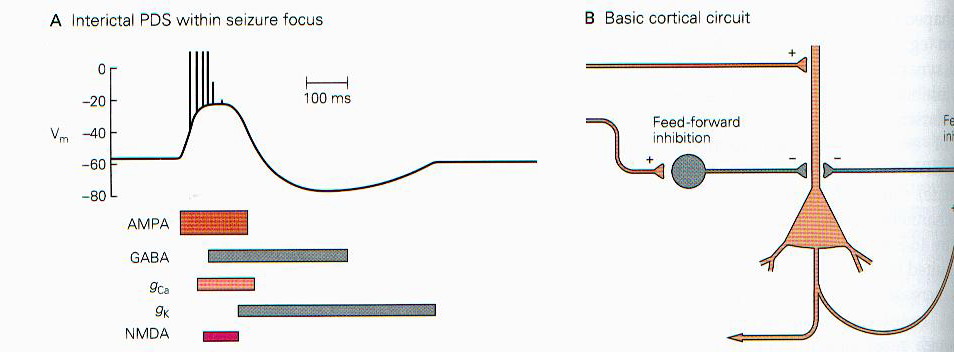 Kandel, 2000
PDS – paroksizmalni oklon depolarizacije sastoji se od snažne i dugotrajne depolarizacije koja izaziva opetovano okidanje AP. Ova depolarizacija u najvećem dijelu ovisi o ionotropnim AMPA (amino-3-OH-5-metilizoksazol-4-propionat) i NMDA (N-metil-D-aspartat) ekscitacijskim receptorima. Nakon depolarizacije nastupa hiperpolarizacija aktivacijom i GABA-A i GABA-B receptora, kao i polaritet- i Ca2+-ovisnim K+ kanalima.
Pretpostavke o širenju napadaja
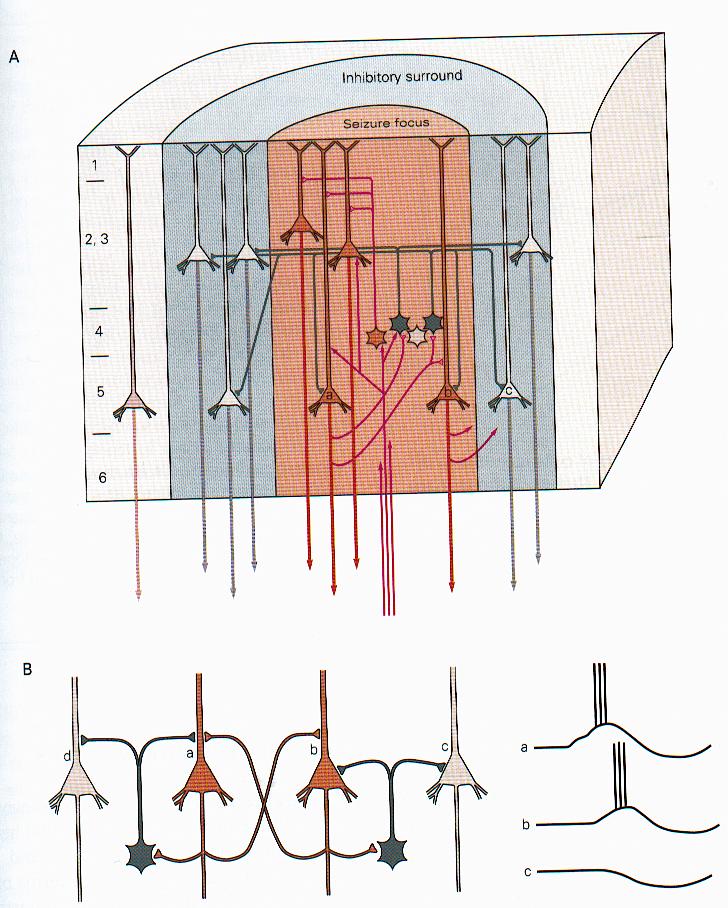 Pretpostavlja se da piramidni neuron (a) u fokusu stvara PDS, a ta njegova aktivnost aktivira slijedeći piramidni neuron (b): sinkrono okidanje više takvih pir. neurona može se EEG-om snimiti kao šiljak (klinički odgovara napadaju).
Piramidni neuron (a) također istovremeno aktivira i inhibitorne interneurone koji povratnom inhibicijom reduciraju aktivnost neurona (a) i (b) unutar žarišta, ali također i u području neposredno oko žarišta (surround inhibition).
Općenito govoreći, smatra se da epi napadaj nastaje kad neki vanjski ili unutarnji čimbenik naruši ovu ravnotežu i tako slomi okolnu inhibiciju zbog čega nastupa širenje napadaja.
Kandel, 2000
Prestanak napadaja
Seizure activity is terminated by active processes such as transmembrane ion transport via sodium–potassium pumps, adenosine release, and the liberation of endogenous opiates, whose combined effect is membrane hyperpolarization (manifested as slow-wave activity in the EEG).
Pojednostavljena i skraćena klinička klasifikacija epilepsija
1. Lokalizirane
		1.1. Idiopatske s poznatom dobi pojave (npr. benigna dječja epilepsija 		sa šiljcima u cetralno-temporalnom području)
		1.2. Simptomatske (npr. post-traumatske)

2. Generalizirane
		2.1. Idiopatske s poznatom dobi pojave (npr. juvenilna 		      	      mioklona)
		2.2. Idiopatske i/ili simptomatske (npr. Lennox-Gastaut sy)

3. Neklasificirane u 1 ili 2
		3.1. S parcijalnim i generaliziranim napadajima (npr. West sy)
		3.2. Bez jasnih parcijalnih ili generaliz. obilježja

4. Posebni oblici (npr. febrilne konvulzije)
Parcijalne i generalizirane:
Partial seizures  
  Simple partial seizures
  Complex partial seizures
  Partial seizures secondarily generalized
Generalized seizures  
  Generalized tonic-clonic (grand mal) seizures
  Absence (petit mal) seizures
  Tonic seizures
  Atonic seizures
  Clonic and myoclonic seizures
  Infantile spasms (an epileptic syndrome, rather than a specific seizure type)
Najčešći ne-genetskiuzroci epilepsija
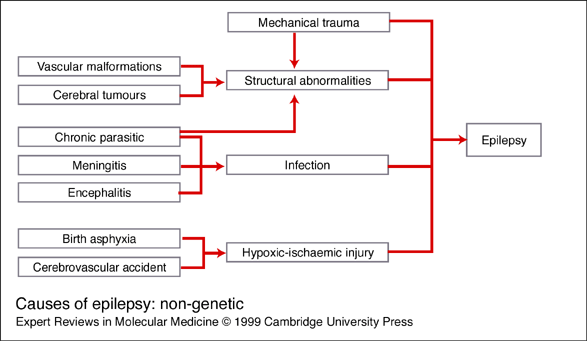 Češće parcijalna
Češće generalizirana
Neki genetski poznati
uzroci epilepsija
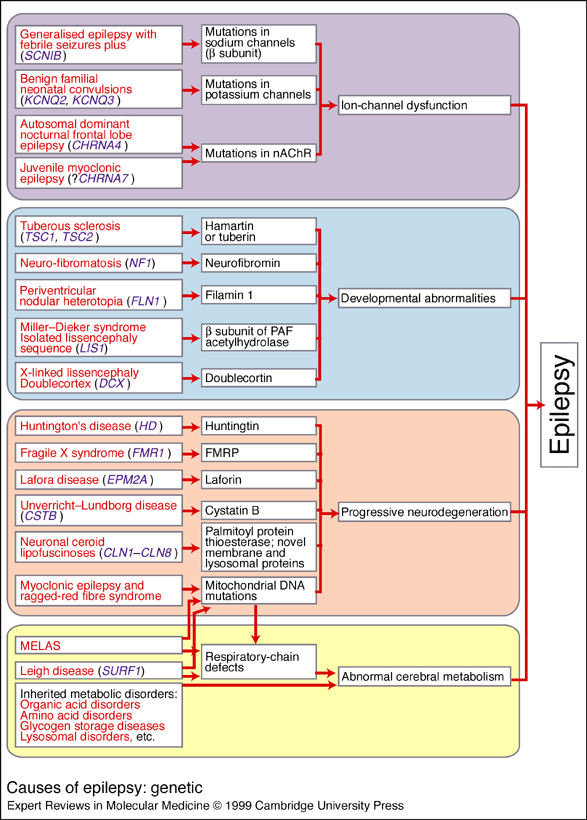 Thomas
Knopfel
radovi
9-13 w.g.
Cx – 4 sloja
Uzroci prema tipovima
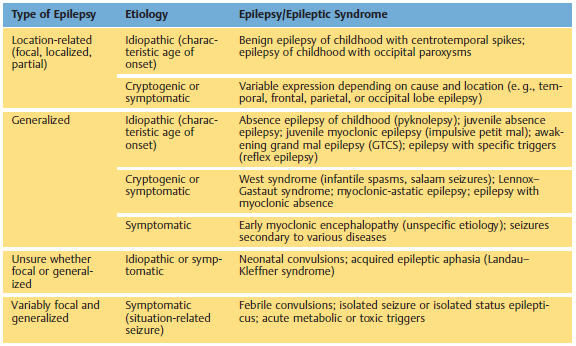 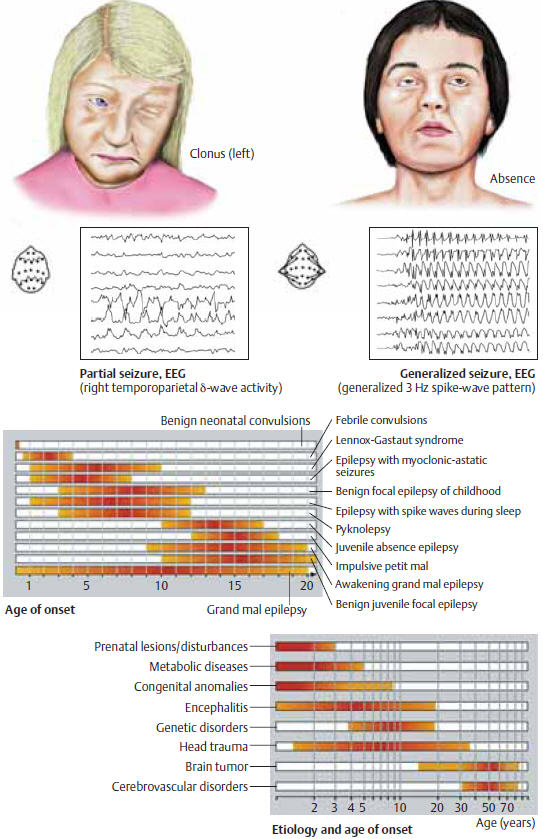 Uzroci prema dobi
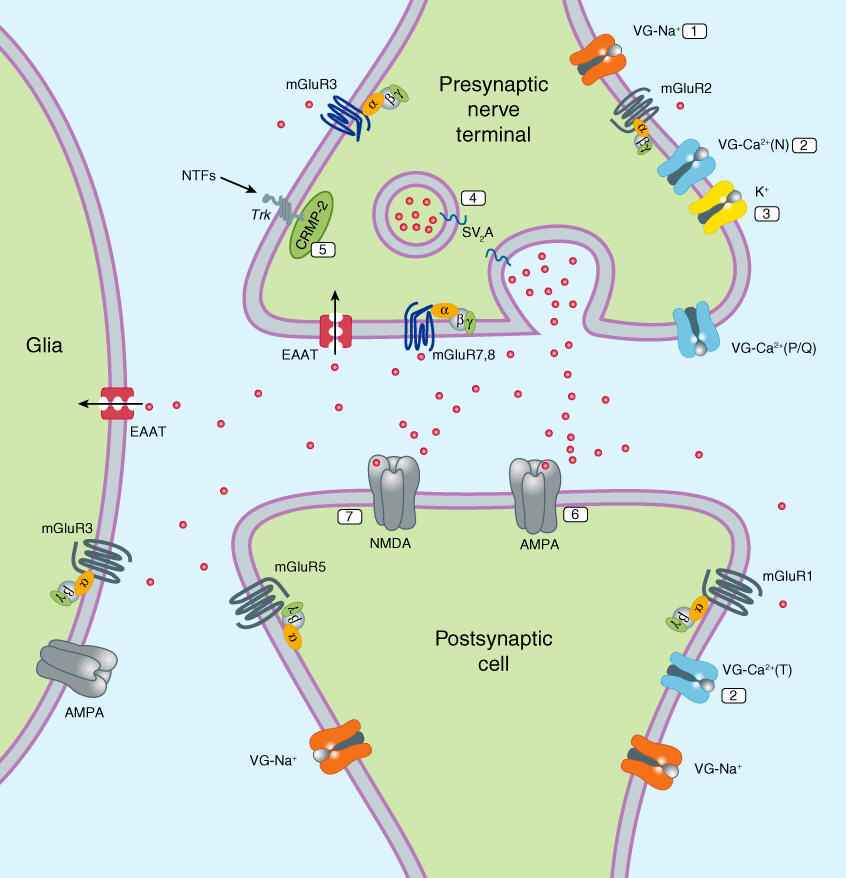 Molekularni ciljevi
za liječenje epilepsije:
Ekcitatorna,
glutamatergička sinapsa
Molecular targets for antiseizure drugs at the excitatory, glutamatergic synapse. Presynaptic targets diminishing glutamate release include 

1, voltage-gated (VG) Na+ channels (phenytoin, carbamazepine, lamotrigine, and lacosamide)
2, VG-Ca2+ channels (ethosuximide, lamotrigine, gabapentin, and pregabalin) 3, K+ channels (retigabine); synaptic vesicle proteins
4, SV2A (levetiracetam)
5, CRMP-2, collapsin-response mediator protein-2 (lacosamide).


Postsynaptic targets include 
6, AMPA receptors (blocked by phenobarbital, topiramate, and lamotrigine) and 
7, NMDA receptors (blocked by felbamate). 

EAAT, excitatory amino acid transporter. 

Red dots represent glutamate.
Copyright © The McGraw-Hill Companies.
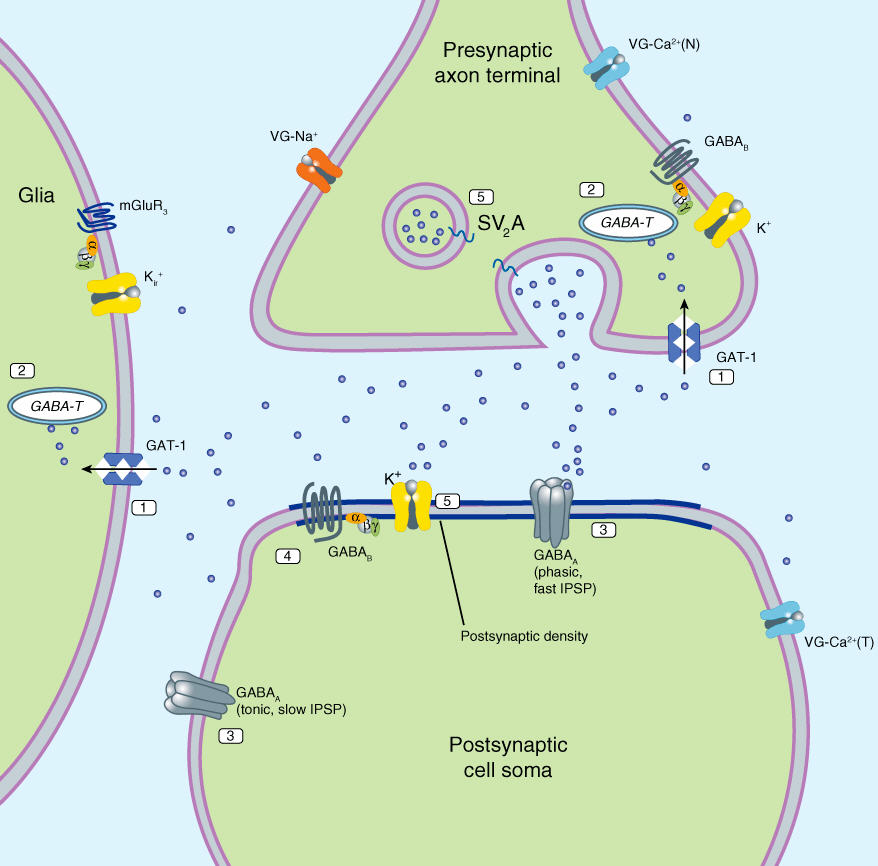 Molekularni ciljevi
za liječenje epilepsije:
Inhibitorna,
gabaergička sinapsa
Molecular targets for antiseizure drugs at the inhibitory, GABAergic synapse. 

These include "specific" targets: 1, GABA transporters (especially GAT-1, tiagabine)
2, GABA-transaminase (GABA-T, vigabatrin)
3, GABAA receptors (benzodiazepines); and potentially
4, GABAB receptors. 

Effects may also be mediated by "nonspecific" targets such as by voltage-gated (VG) ion channels and synaptic proteins. 

IPSP, inhibitory postsynaptic potential. 

Blue dots represent GABA.

Copyright © The McGraw-Hill Companies.
Ciklički ureidi i triciklici
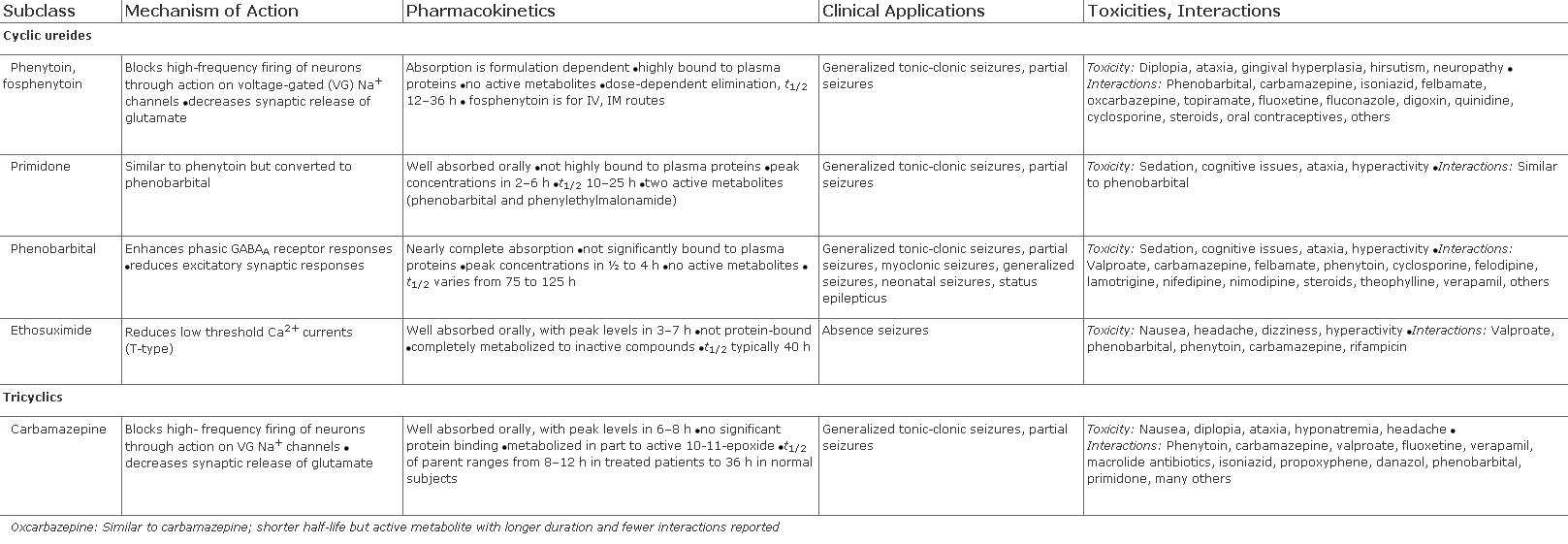 Benzodiazepini i derivati GABA-e
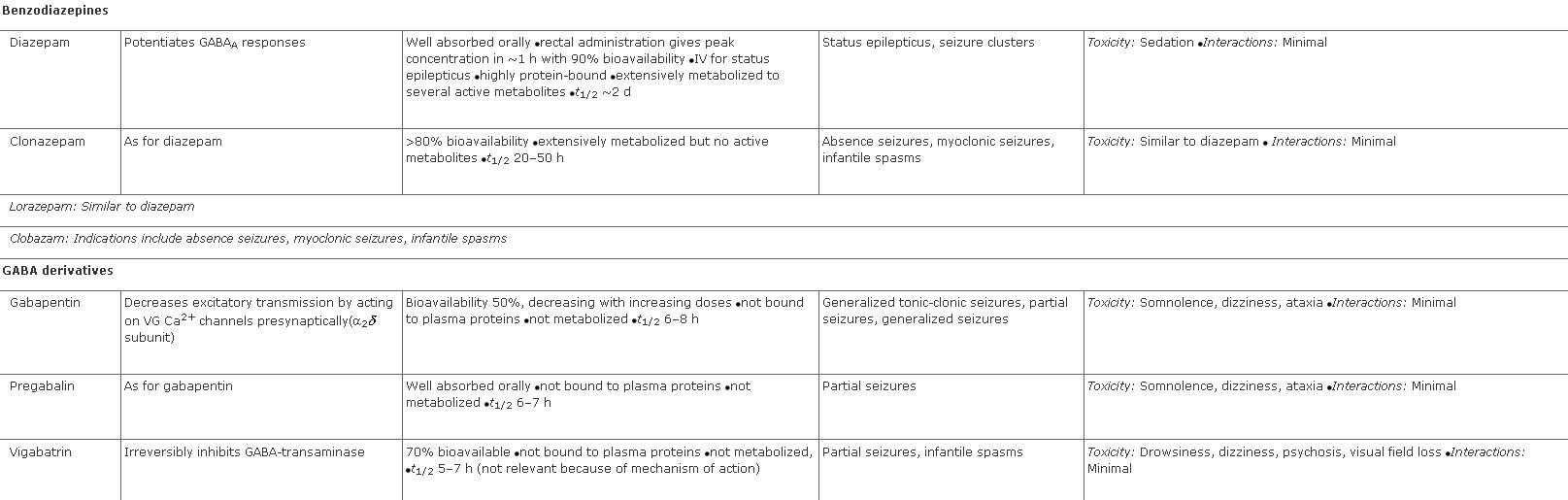 Ostali
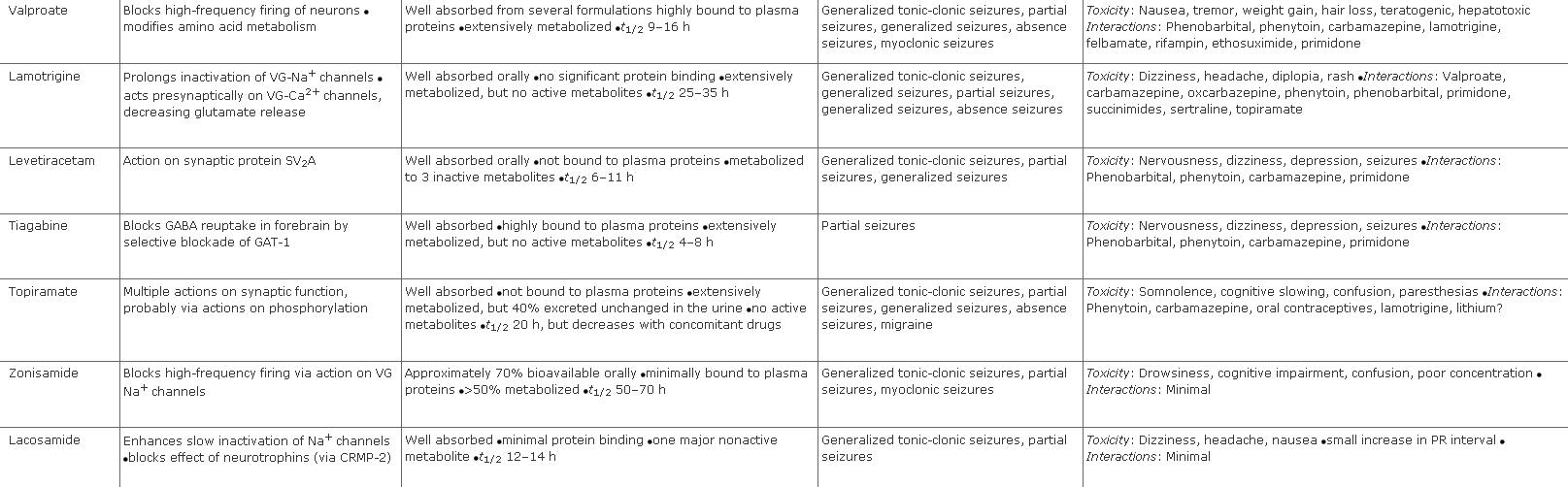 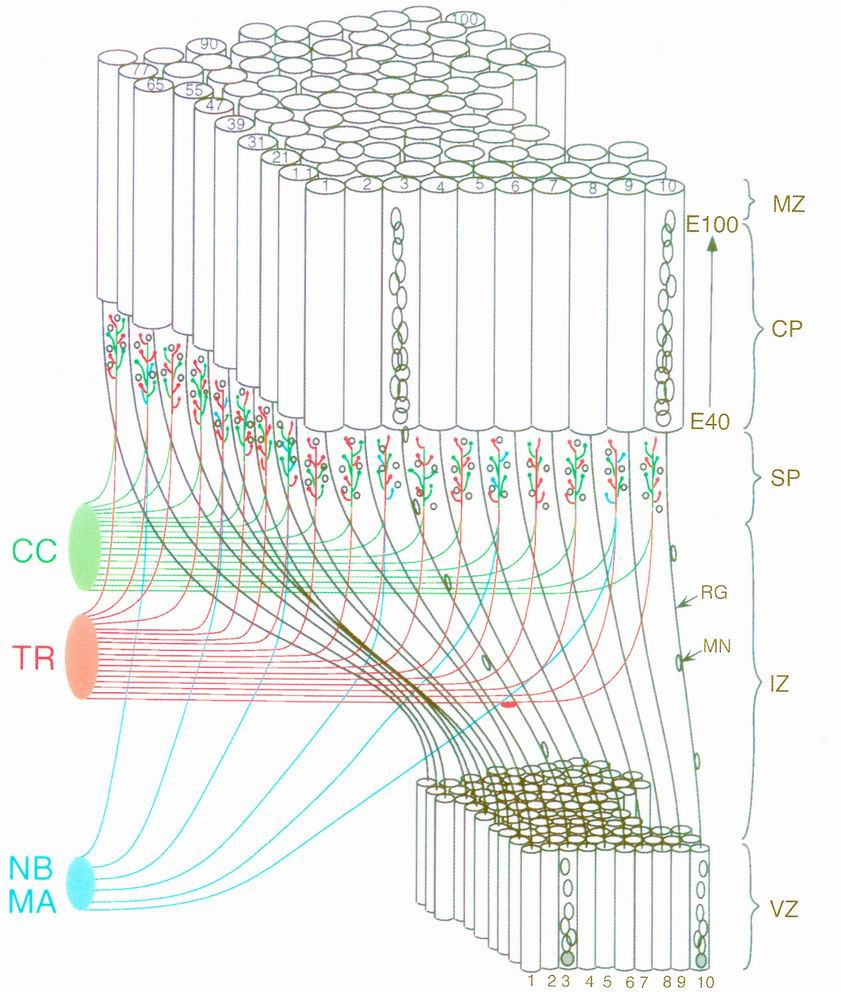 Odvojenost proliferativnih zona od konačnog smještaja neurona
Rakic (1995): Radial unit hypothesis and sequential ingrowth of afferents
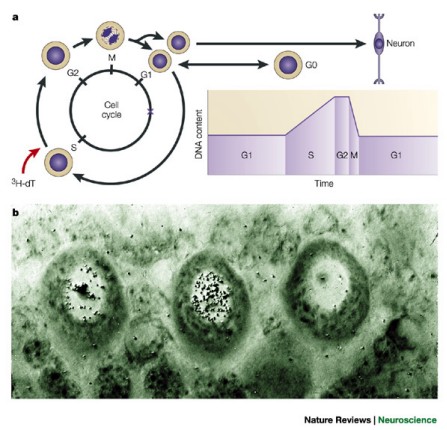 Razvitak moždane kore
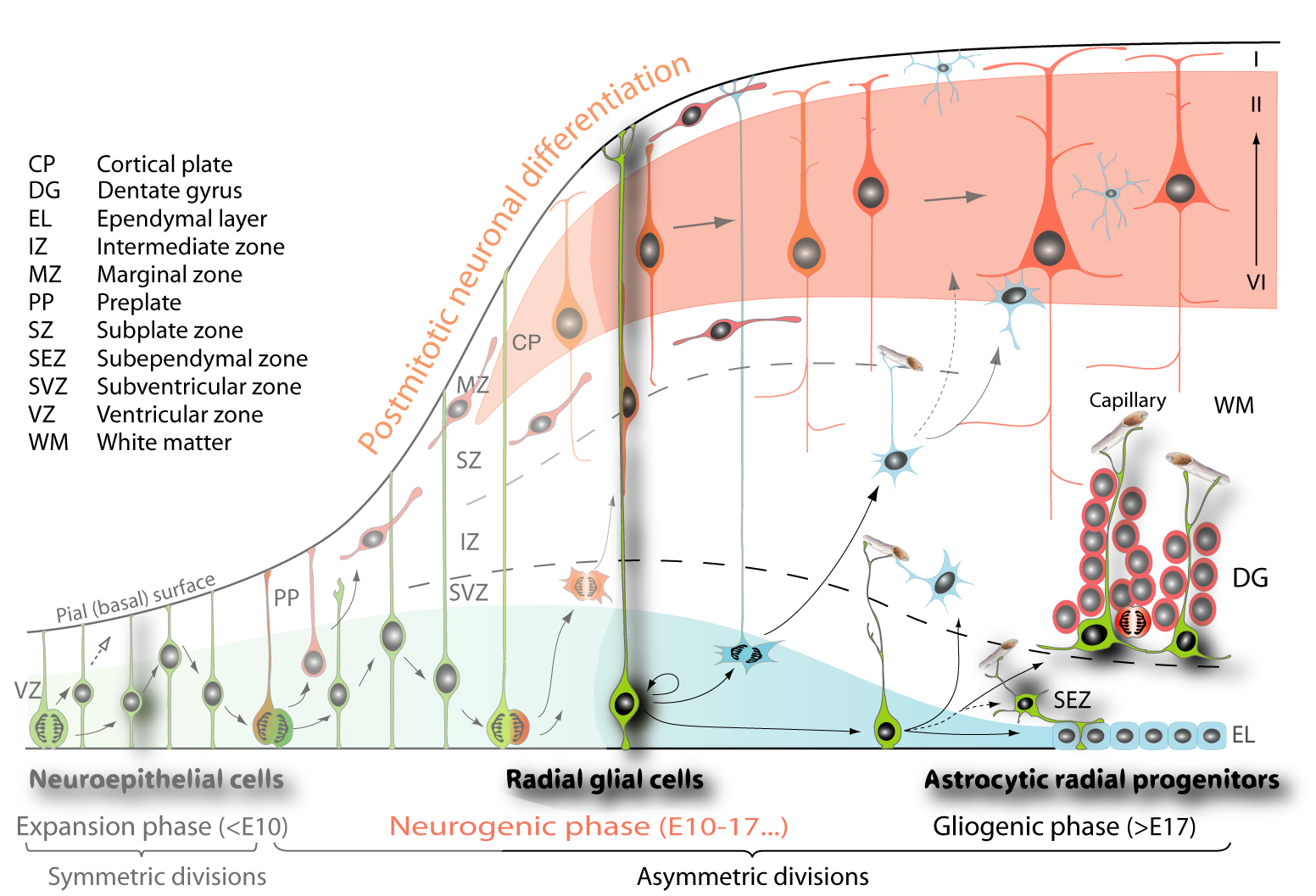 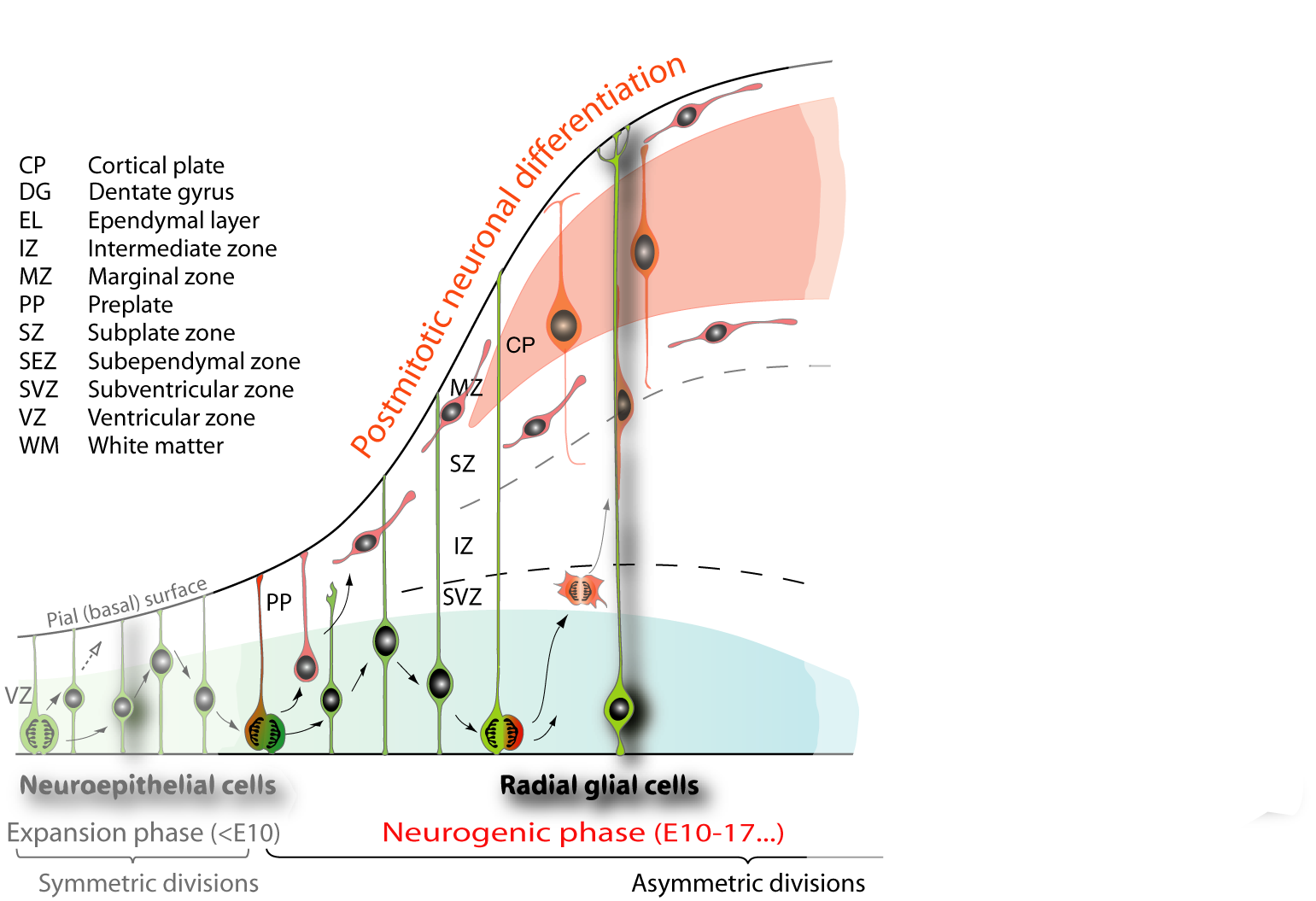 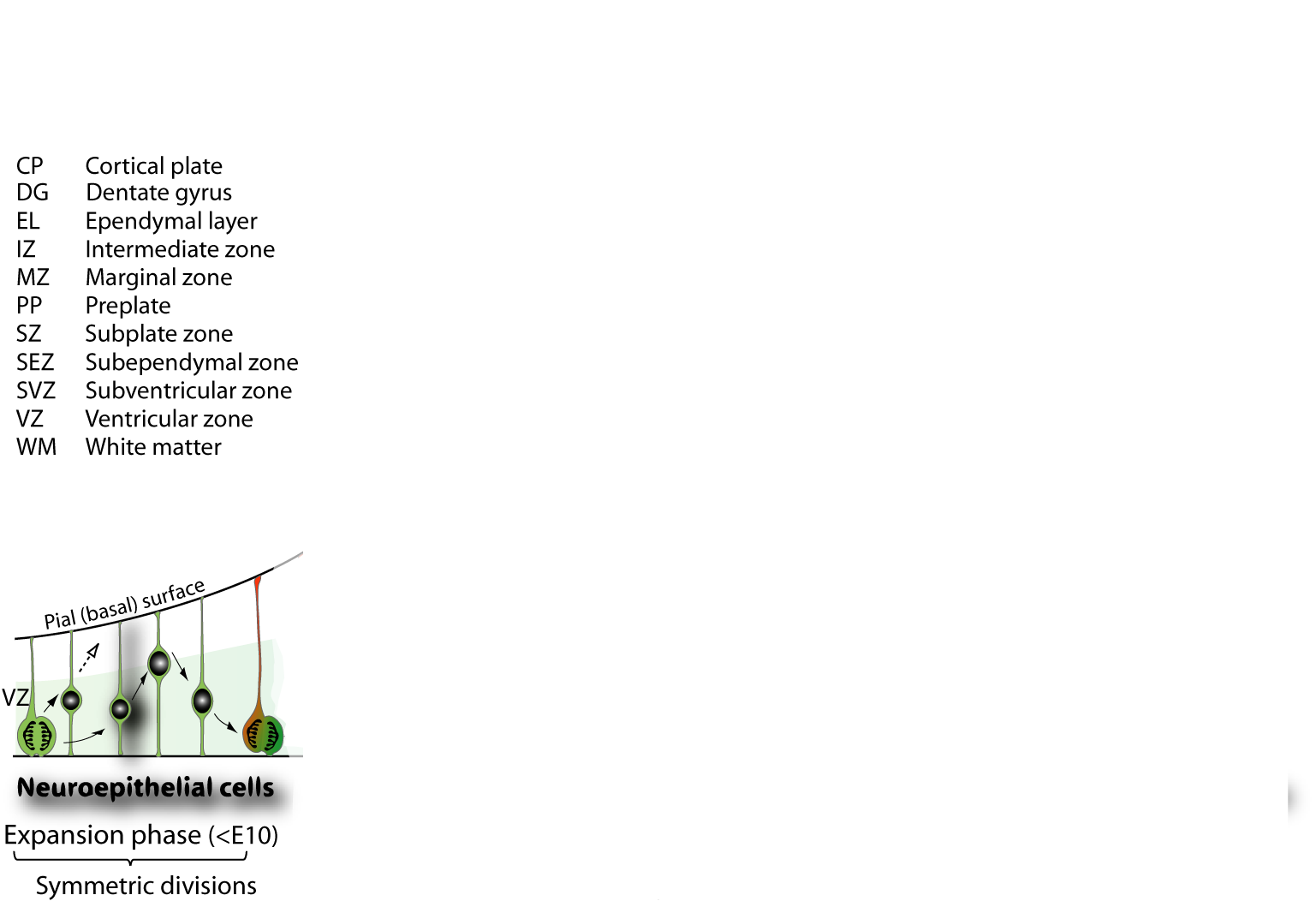 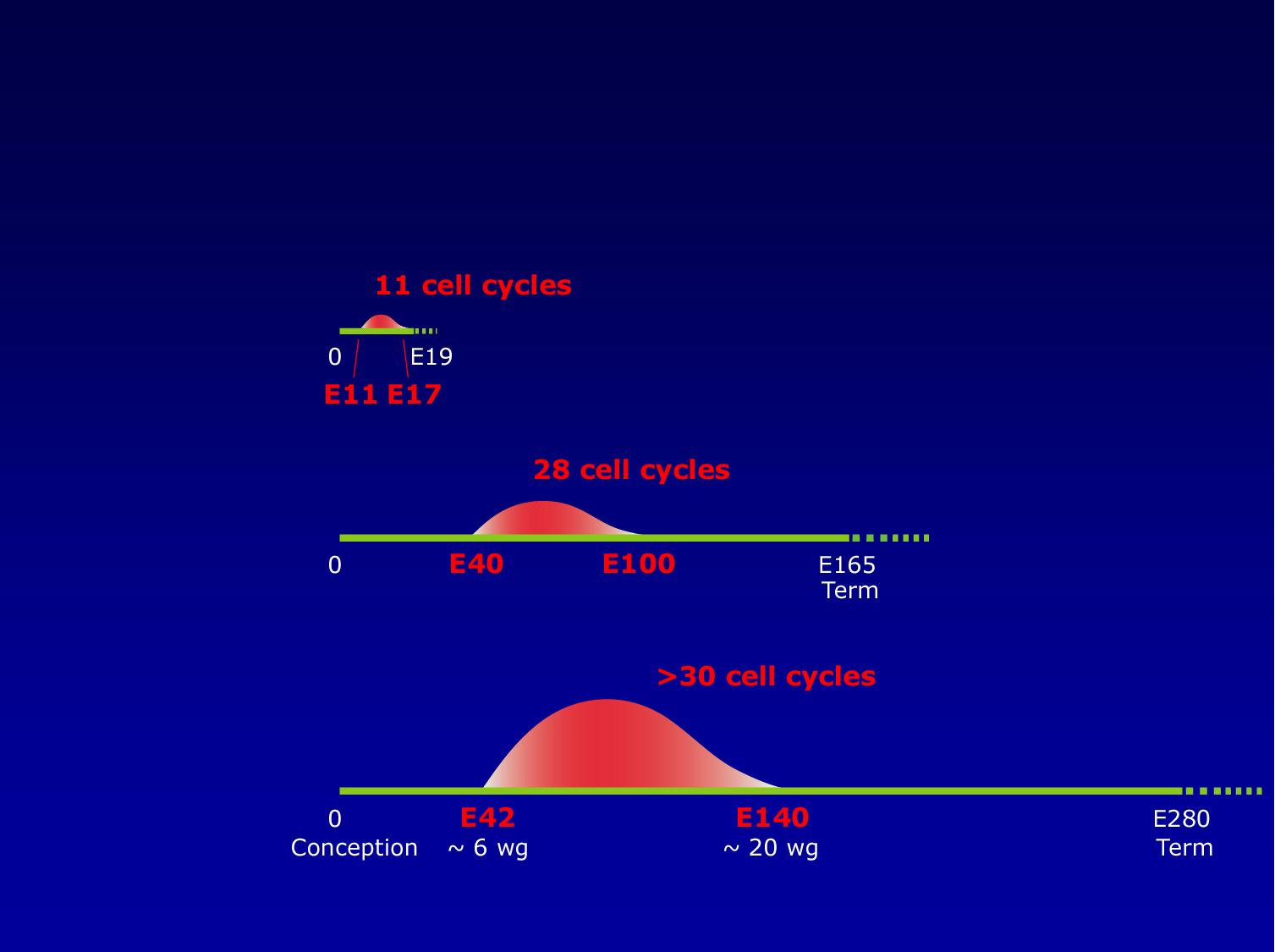 Razlike u duljini trajanja neurogeneze
Mus musculus
Macaca mulatta
Homo s. sapiens
Podrijetlo kortikalnih interneurona
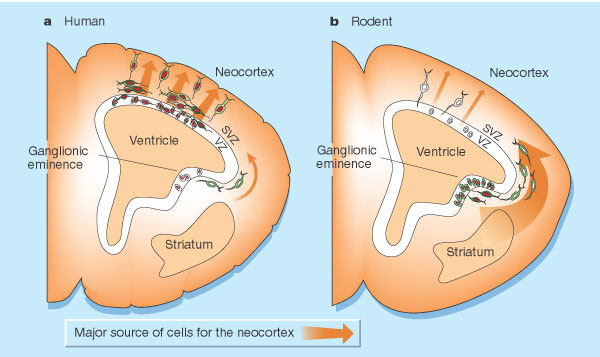 rat: most are derived from GE, but few if any in the proliferative zones (VZ/SVZ) of the neocortex (Anderson et al. 2001, 2002)
human: 35% arrives from GE, 65% from neocortical (dorsal) VZ/SVZ
Razvitak GABAergičkih interneurona HF
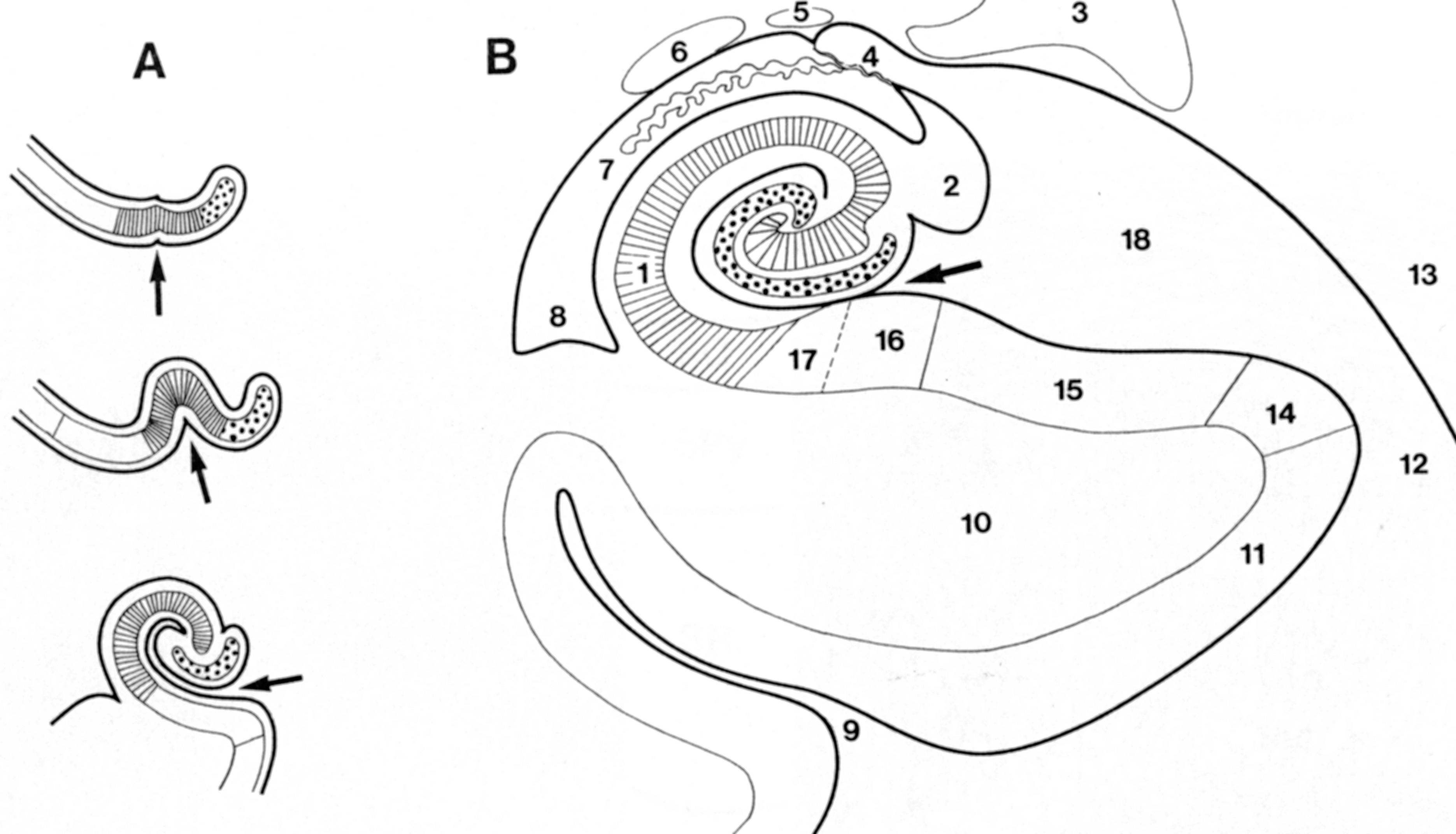 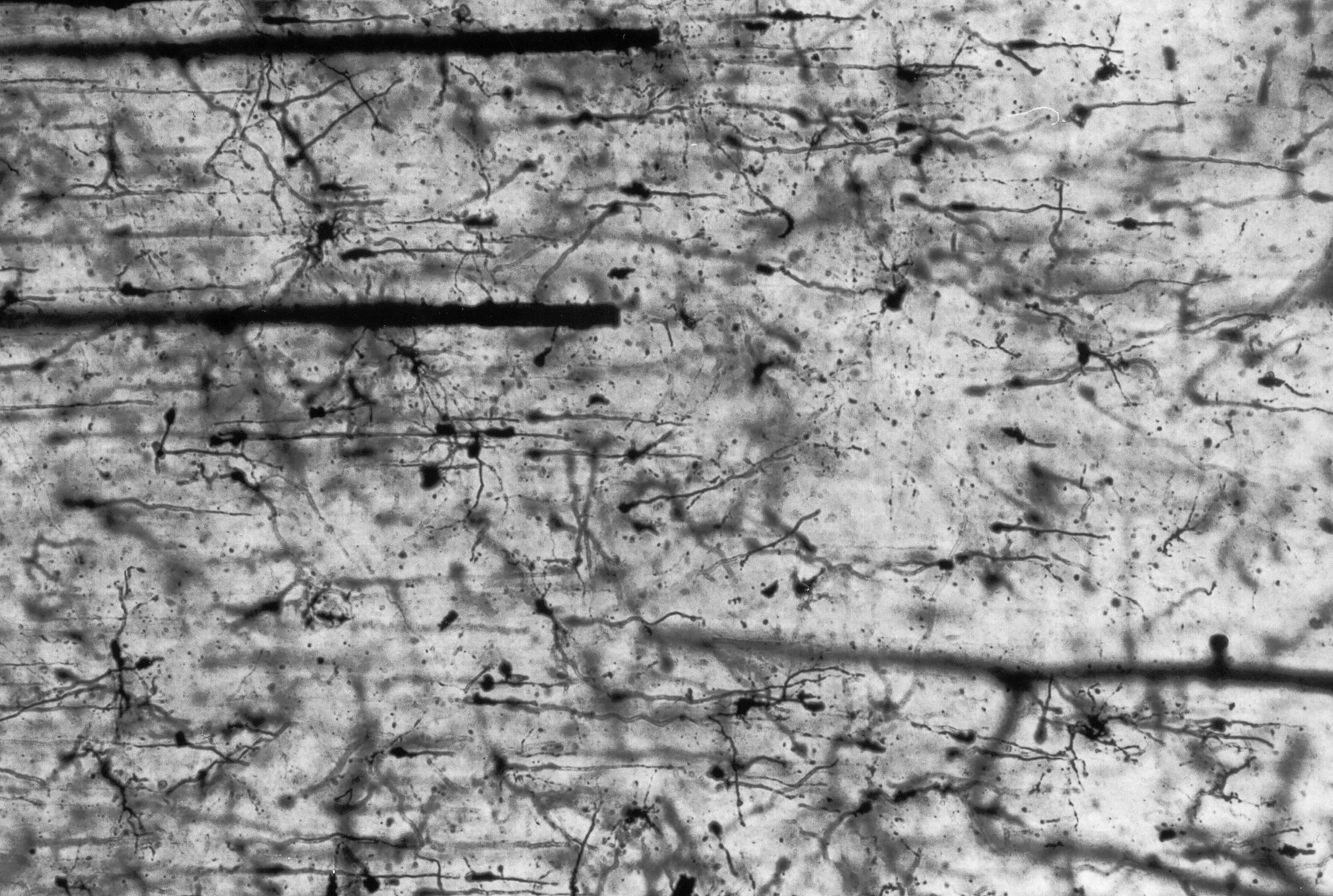 Tangencijalna migracija GABAergičkih neurona iz
ganglijskog brežuljka
Klinička slika epilepsije ovisi o lokalizaciji lezije, a ne o etiologiji
Najčešće mjesto nastanka PARCIJALNE epilepsije je sljepoočni režanj mozga, pa je epilepsija sljepoočnog režnja (TLE, temporal lobe epilepsy) i najčešća klinička slika epilepsije (obično složeni parcijalni napadaj s promjenom ponašanja i svijesti).

Termin psihomotorna epilepsija odnosi se na stanje pri kojemu osim epileptičkih napadaja, postoji i kronični psihijatrijski poremećaj (u rasponu od minimalne anksioznosti do teške psihoze), a kao rezultat oštećenja struktura temporalnog režnja; ako je uzrok psihopatologije epi, liječi ga antiepilepticima, a ne antidepresivima i neurolepticima.
Psihotične promjene u TLE
Struktura hipokampalne formacije (HF) čovjeka
Ammonov rog
Girus dentatus
Subikulum
Hipokampus proper
Hipokampus
Hipokampalna formacija (HF)
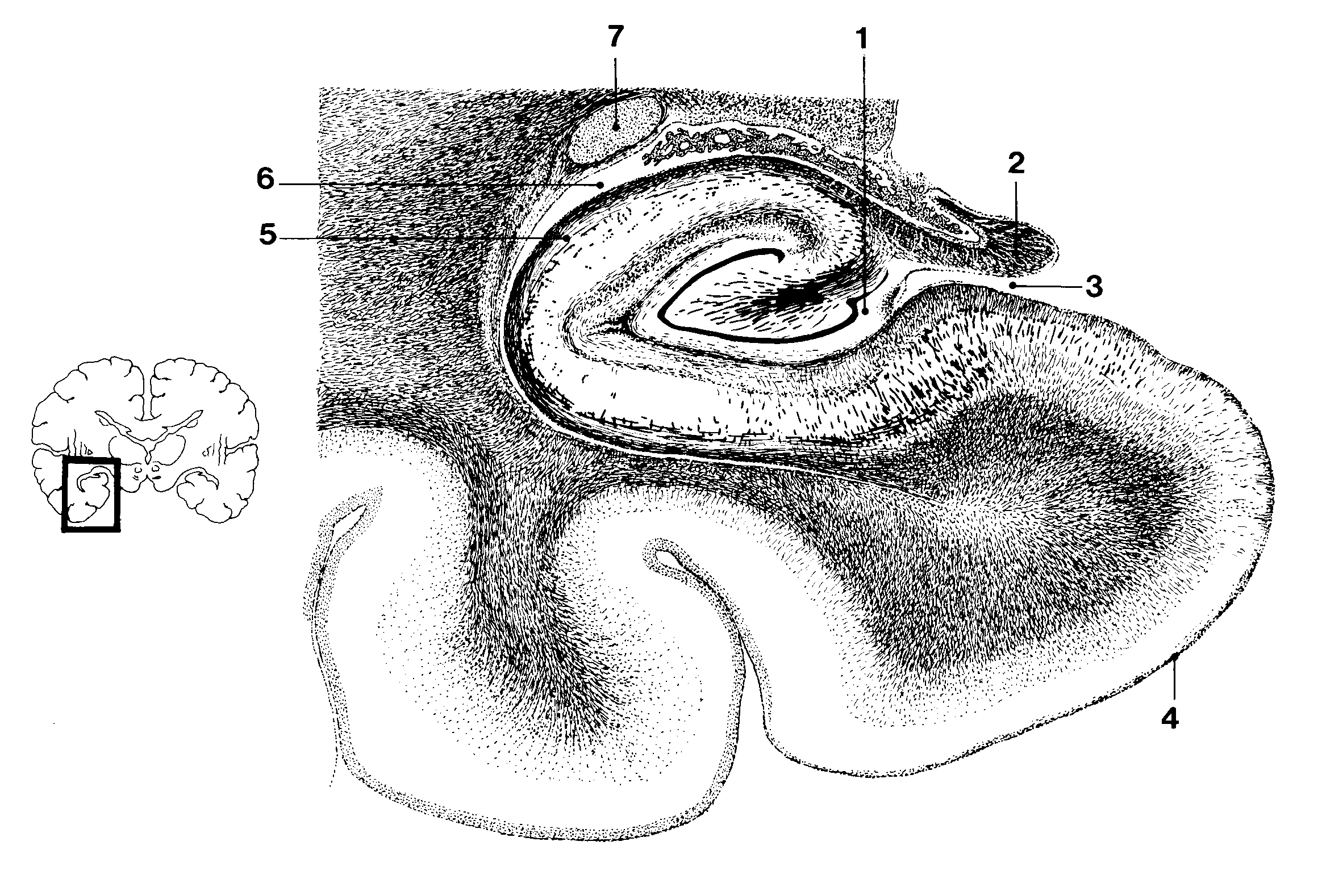 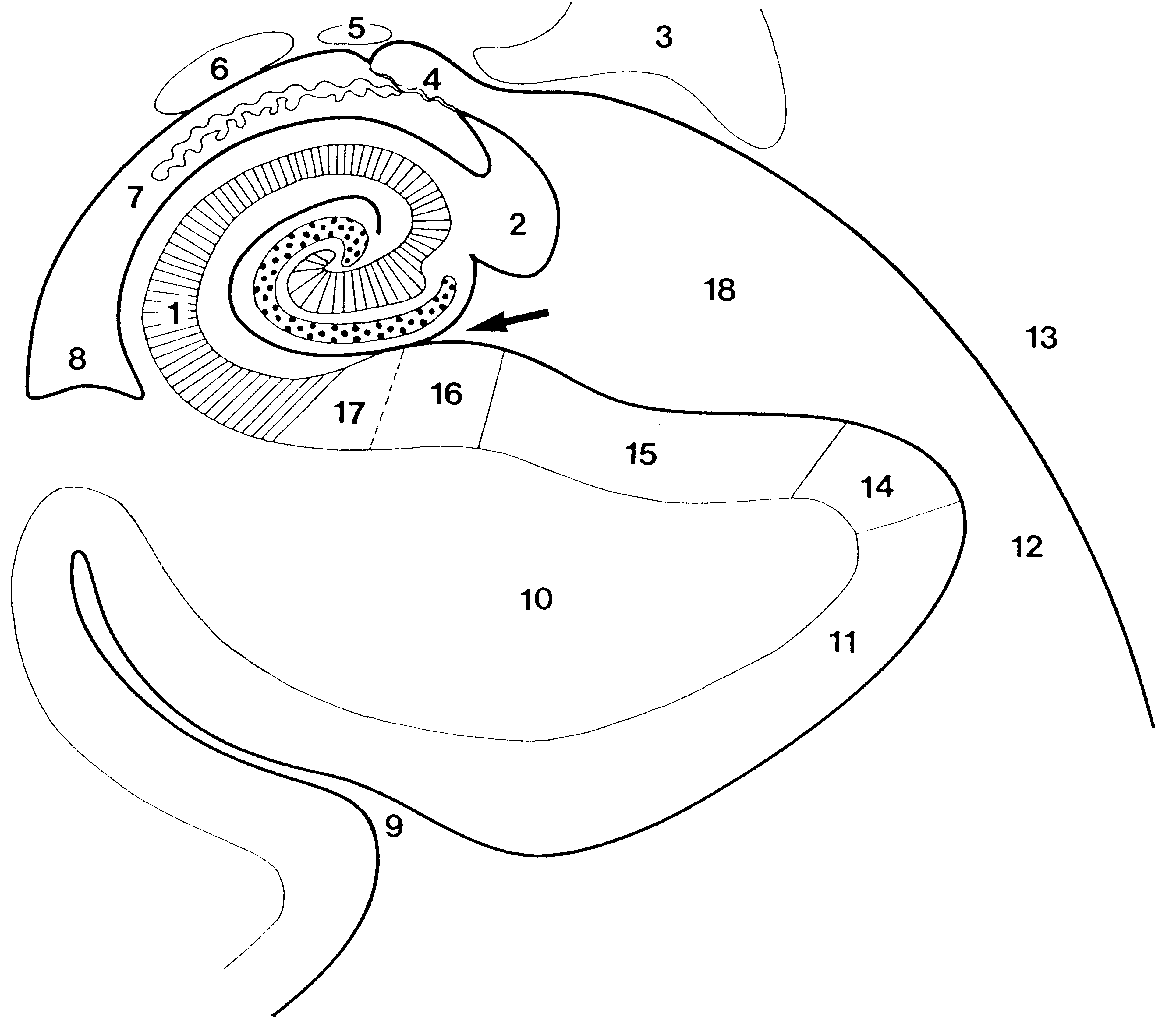 EC
PHC
PRC
Funkcija HF
1888. Brown i Schäffer
1900. Bechterew
1930-1951. Penfield i Rasmussen
Bilateralno odstranjenje: trajna nesposobnost stvaranja dugotrajnih deklarativnih epizodičkih sjećanja (globalna amnezija)
1953. bolesnik H.M. (Scoville, Milner, Corkin)
1975. bolesnik N.N. (Damasio, Damasio)
1978. bolesnik R.B. (Squire, Zola-Morgan, Amaral)
Unilateralno oštećenje HF – djelomična kompenzacija (lijevo: smanjena sposobnost stvaranja verbalnih dugoročnih sjećanja; desno: deja vu sy)
HF čini ‘unutrašnji prsten’ limbičkog režnja
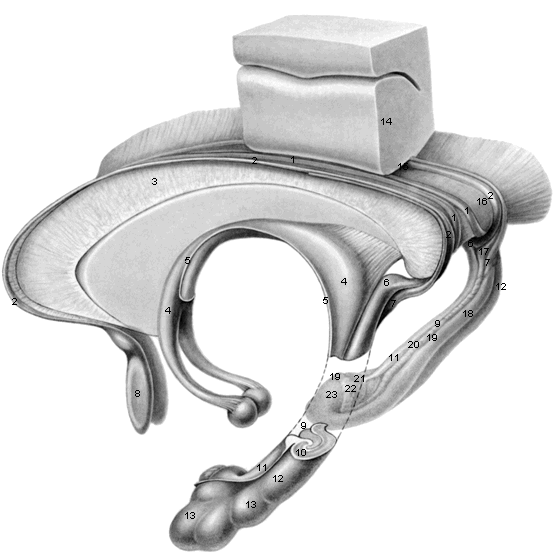 Prekomisuralni hipokampus:
 Cx neuroni ispod cc
Suprakomisuralni:
 Induseum griseum
Retrokomisuralni:
 Povezani sa suprakom. putem striae Lancisi
3D relationship of CA and GD
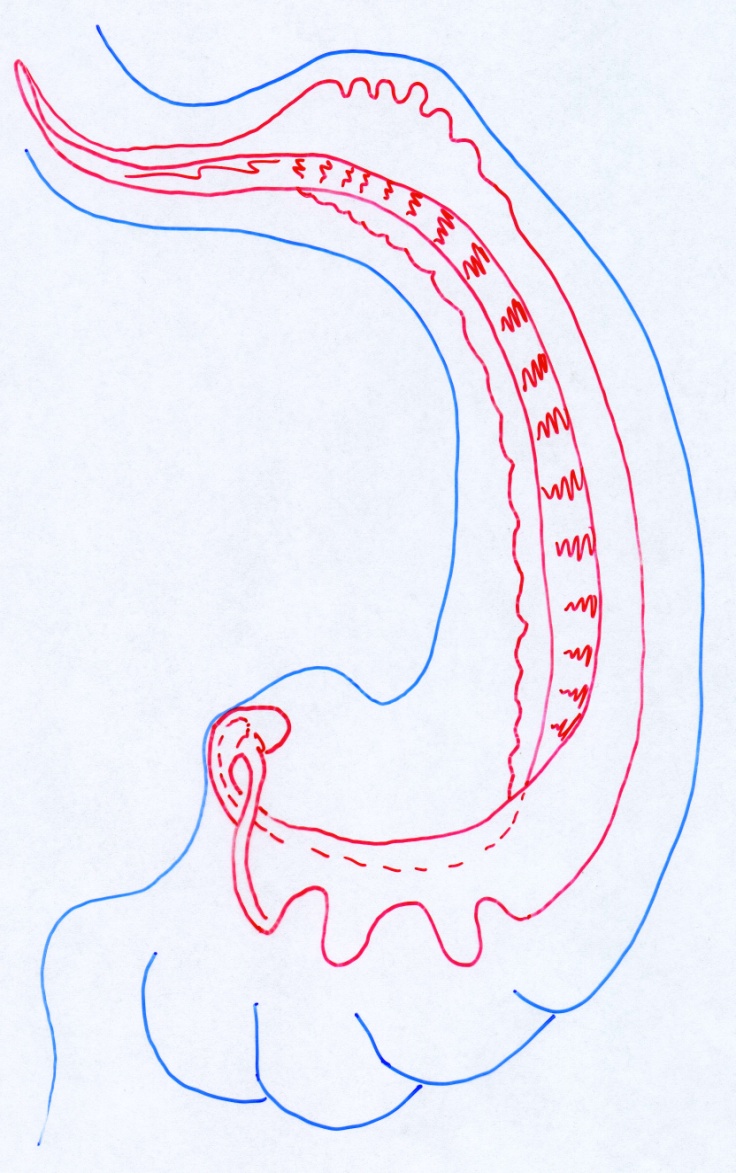 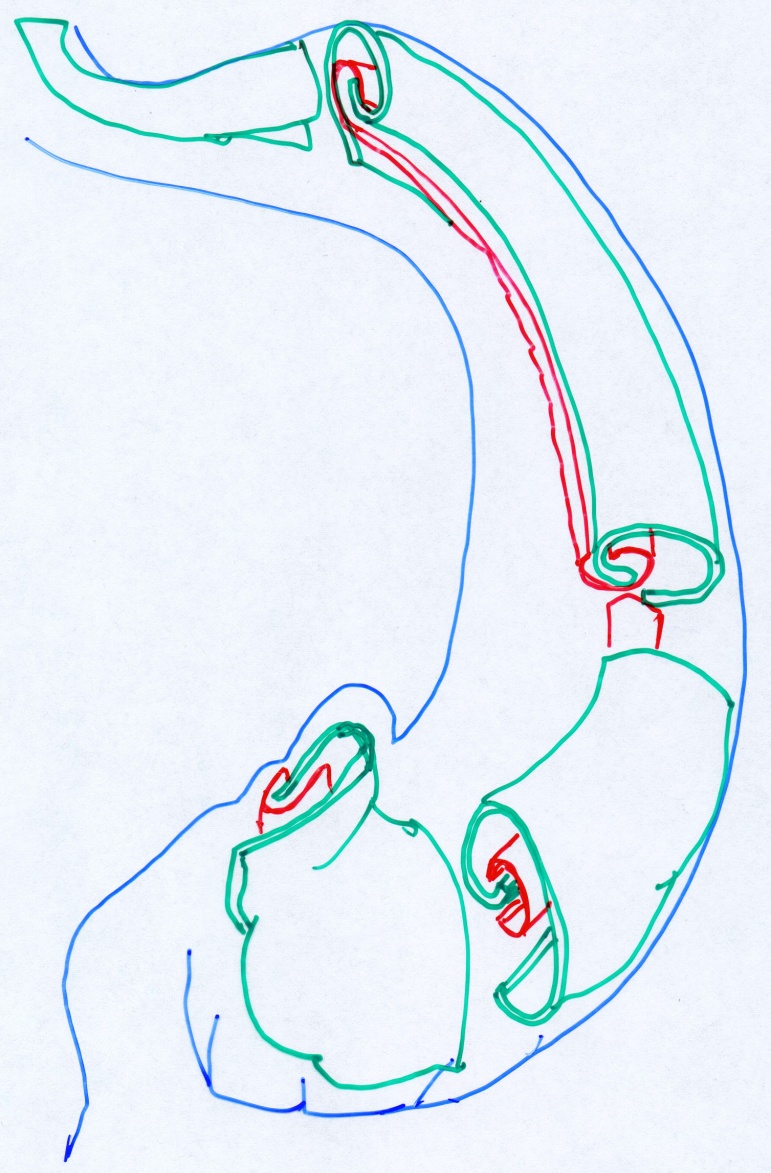 Slojevna građa CA i GD
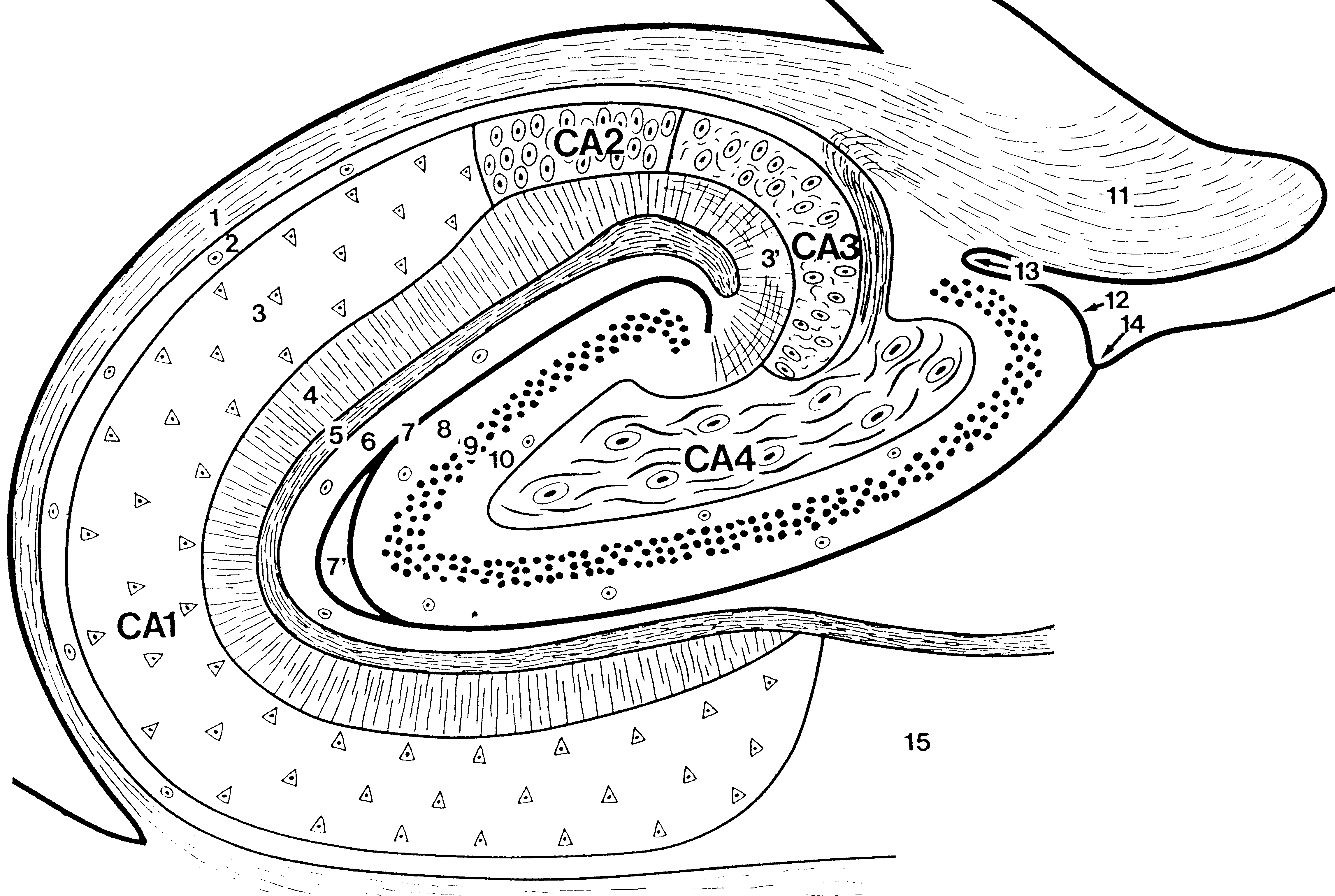 Interneuroni 8-9%
Cx i subcx aferentne veze HF
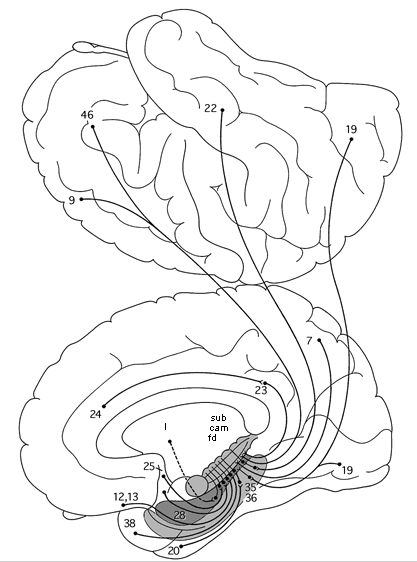 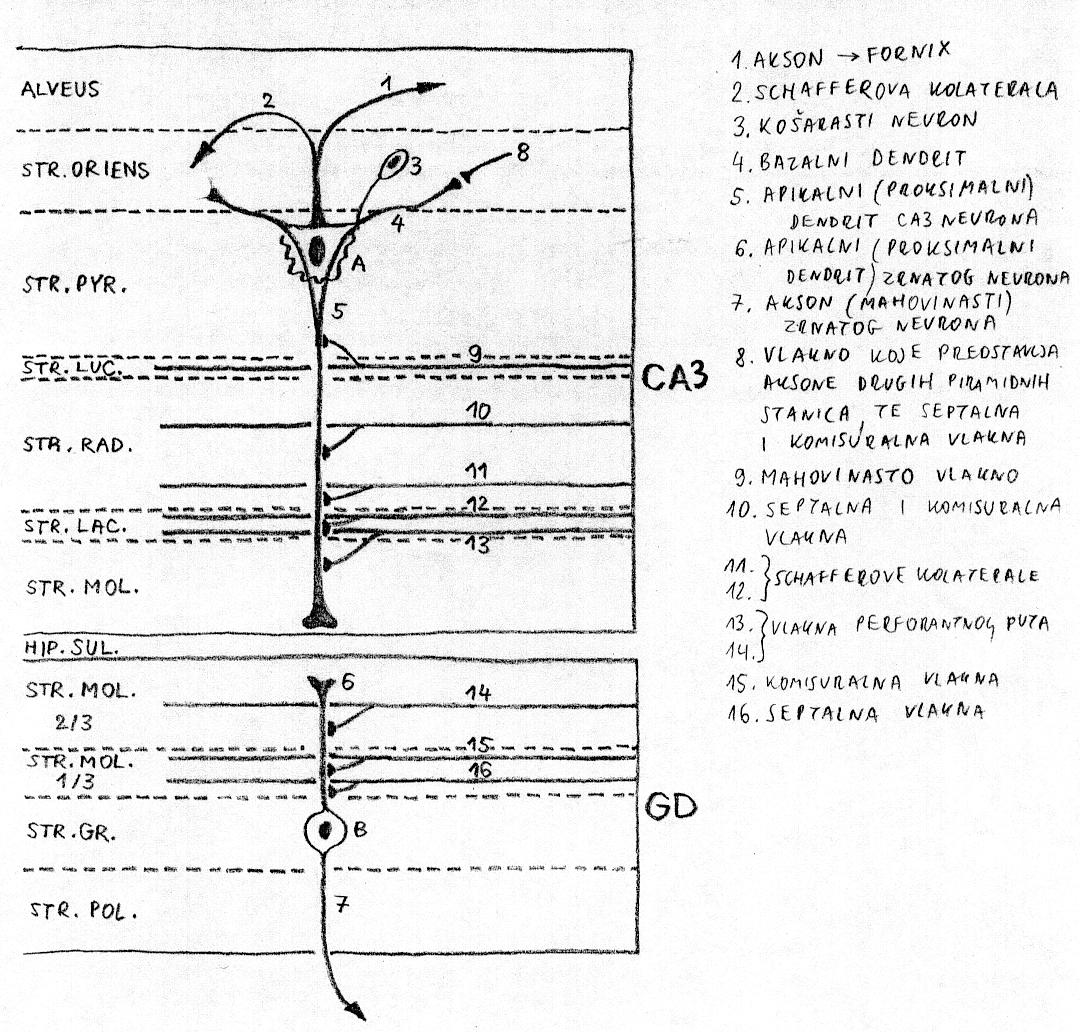 Eferentne veze HF
1.   g. cinguli
2.   cx. retrosplenialis
4.   n. ant. thalami
5.   n. interst. striae term.
6.   hipp. precommissuralis
7.   cx. frontalis medialis
8.   nn. septi
9.   g. rectus
10. n. accumbens septi
11. n. olfact. ant.
12. n. ventromedialis thalami
13. corpus mamillare
14. corpus amygdaloideum
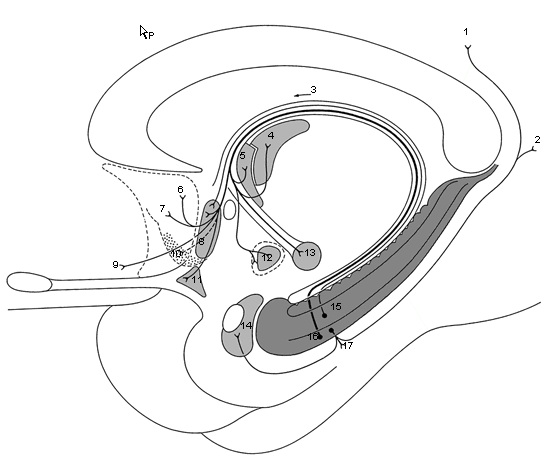 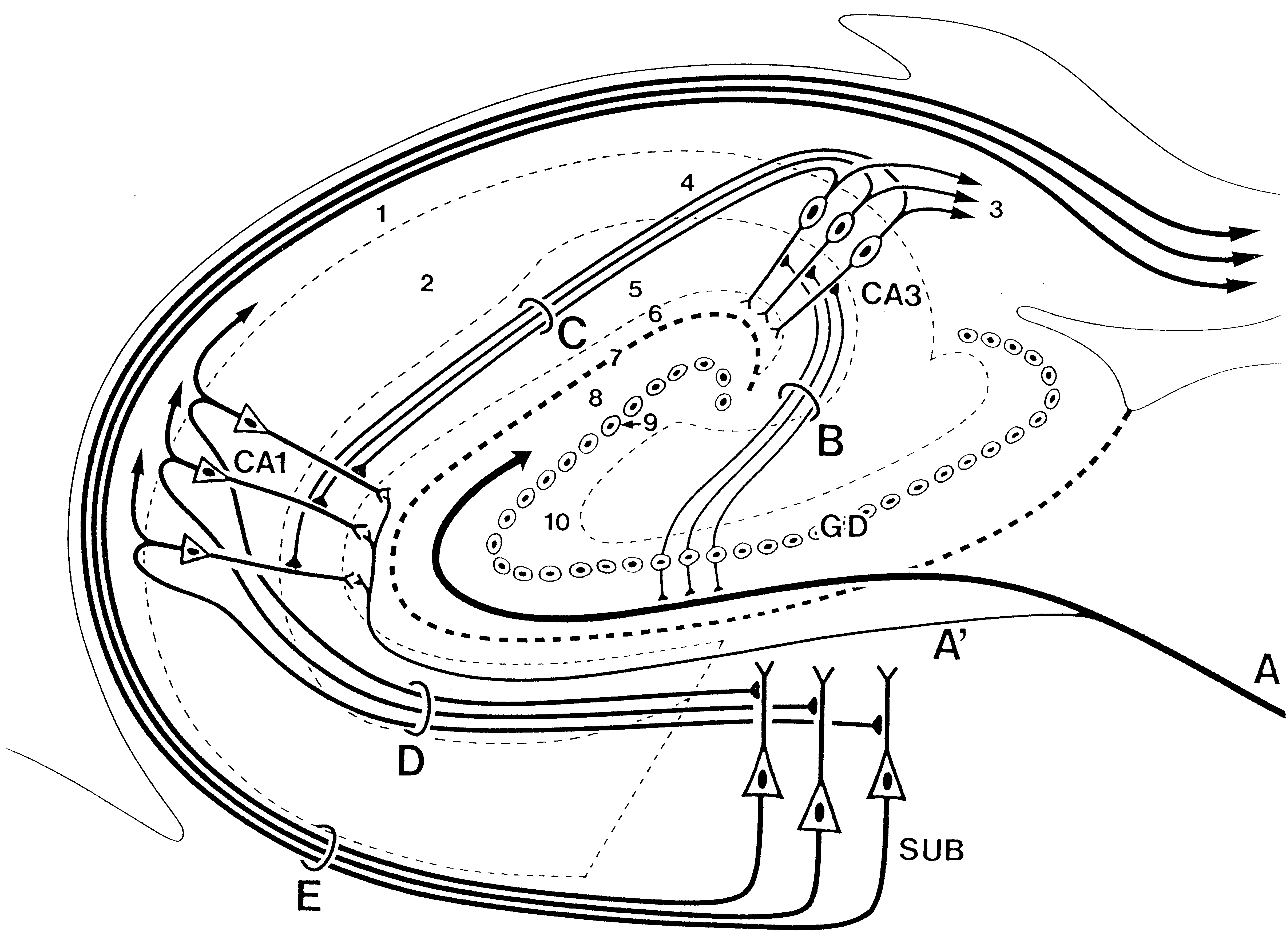 Unutrašnji trisinaptički krug HF
i MTLE
Schaffer
2
3
1
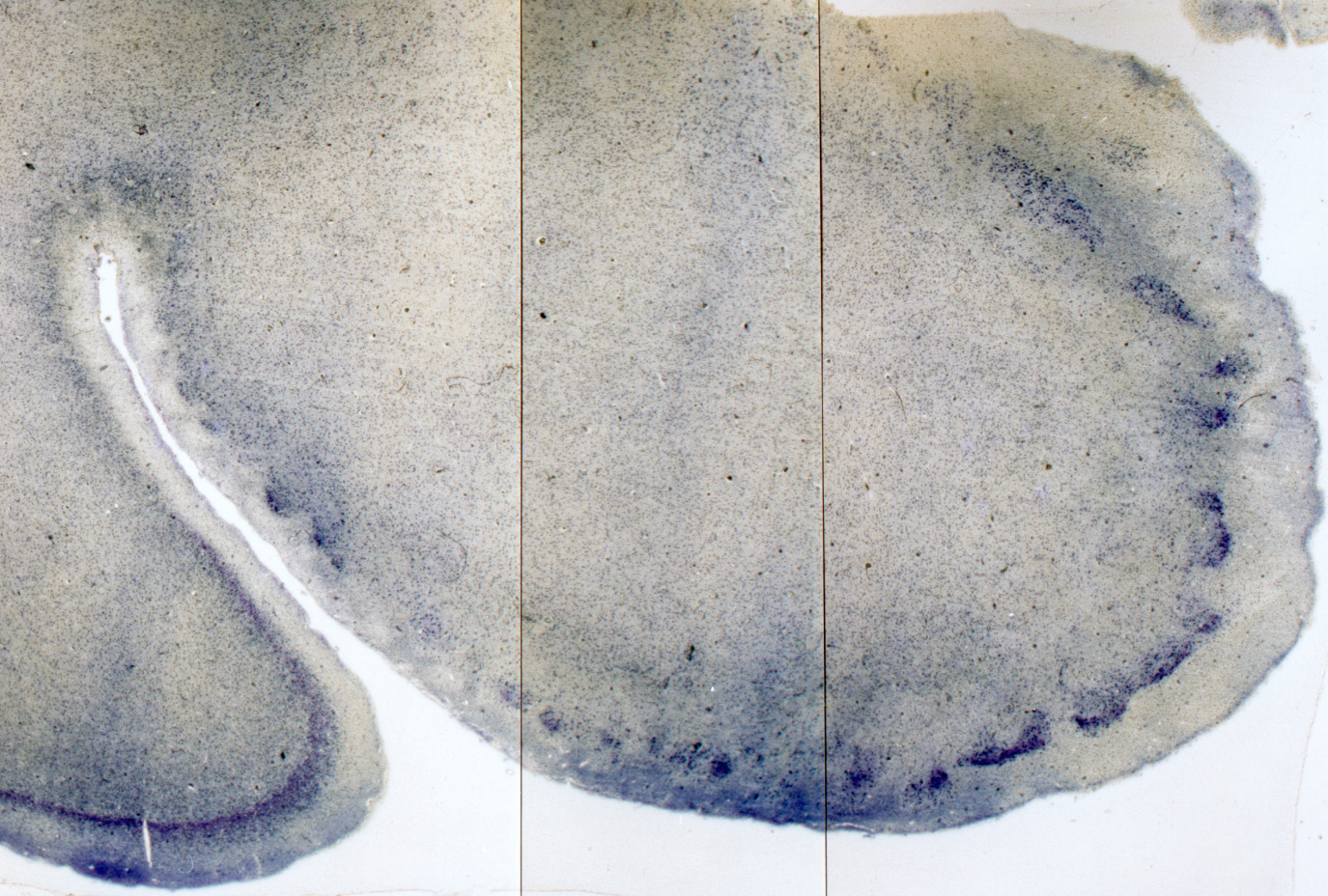 EPI inicijacija: napadaj nastaje u bilo kojem od 3 ključna područja: GD, CA3/1 ili EC, te se dalje aktivnost nastavlja “vrtjeti” unutar ovog kruga, sve dok se eventualno kroz EC i piriformni cx i njihove projekcije u IL thal. ne proširi u druga područja (status epilepticus) (Bertram, Epilepsy Res. ’03).
Promjene sinaptičke učinkovitosti sinapsi HF
1949. Hebb: hipoteza dvostrukog traga
1973. Bliss i Lomo: LTP (“vanilija”)
+ “čokolada” (Llinas)
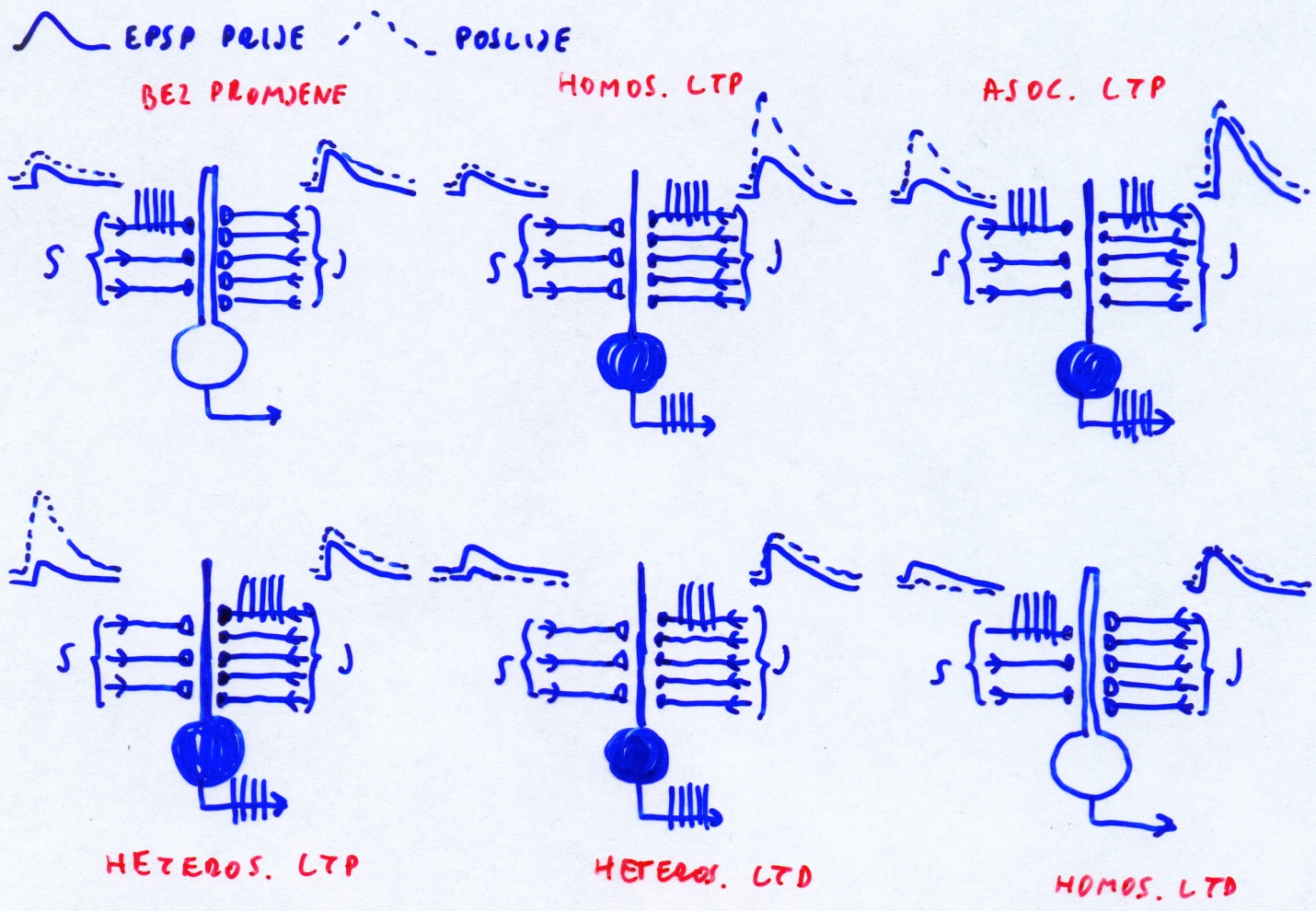 Uloga NMDA receptora u LTP
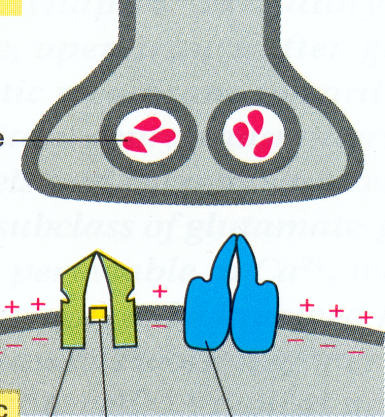 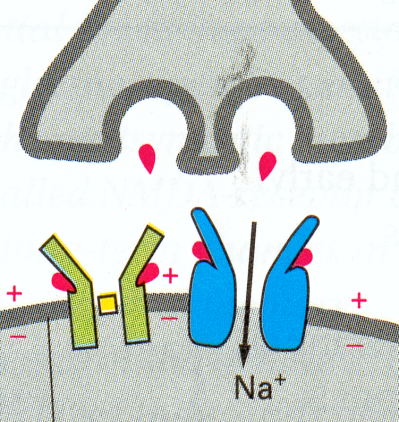 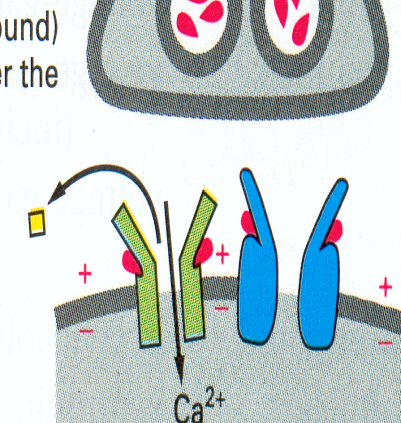 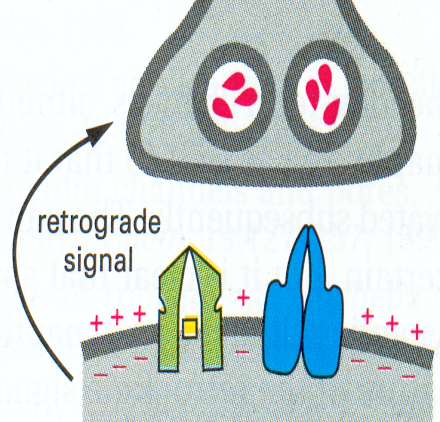 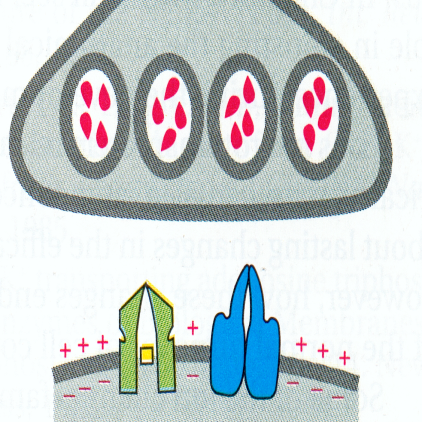 NMDA receptor se ponaša kao detektor spregnutog  djelovanja (asocijativnost), jer za indukciju LTP zahtijeva:
 vezanje za receptorno mjesto (specifičnost) i
 prethodnu ili istovremenu depolarizaciju postsinaptičke membrane (da bi se odstranili ioni Mg2+) (kooperativnost)
 retrogradni difuzibilni signal (NO) omogućuje potencijaciju susjednih sinapsi
Dokaz uloge LTP u učenju
Injiciranje antagonista NMDA receptora (2-amino-5-fosfonovalerične kiseline):       
spriječava nastanak LTP u bloku (lameli) hipokampalnog tkiva,

spriječava učenje na razini ponašanja (Morrisov test pronalaženja platforme uronjene u vodi)
        				- oba učinka razmjerna su dozi
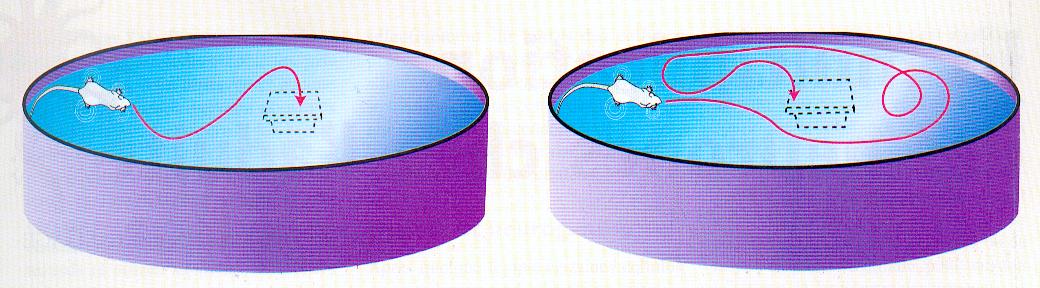 Fiziološki ritmovi HF i hipoteza učenja u 2 koraka (Gyorgy Buzsaki et al.)
1. korak: “explore and experience” - theta ritam:
	disinhibicijom inhibicijskih intern.

2. korak: “rest and consolidate”                        - oštri valovi                   norm.  
	- ‘hipokampalna kompresija vremena’ (Buzsaki)
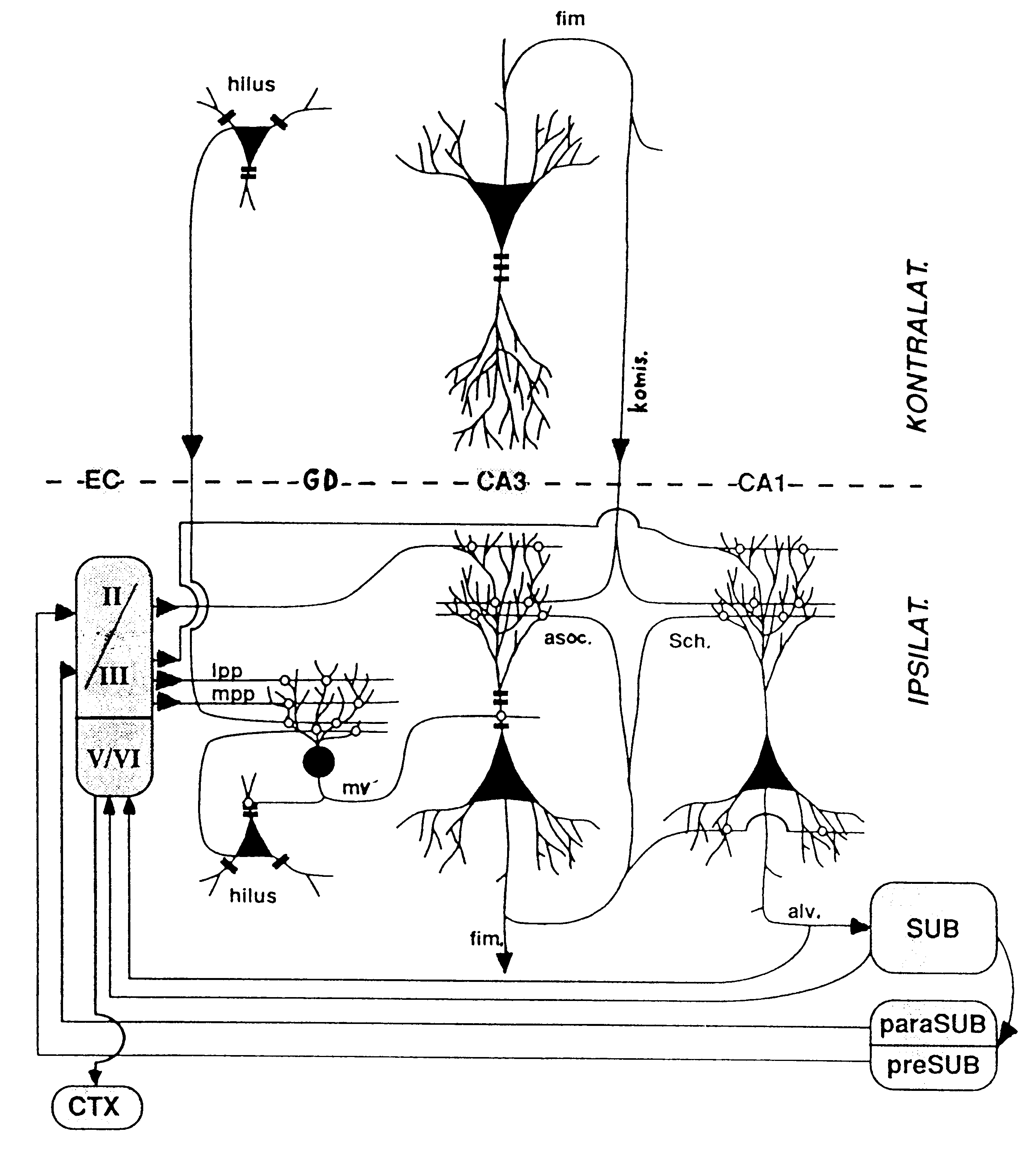 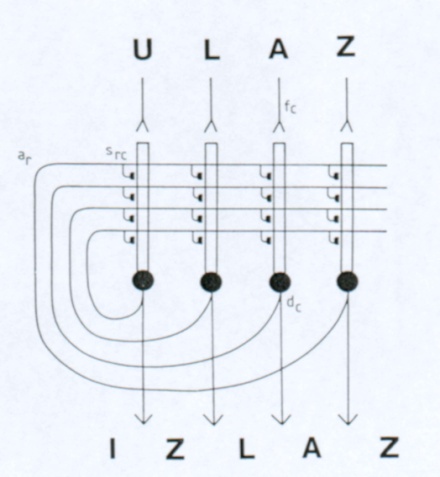 Glavna obilježja CA3/CA1 neuronske mreže:
 Učenje iz jednog pokušaja
 Generalizacija
- Otpornost na šum
Dokaz uloge LTP u učenju
Injiciranje antagonista NMDA receptora (npr. 2-amino-5-fosfonovalerične kiseline):       

sprečava nastanak LTP u bloku (lameli) hipokampalnog tkiva,

sprečava učenje na razini ponašanja (Morrisov test pronalaženja platforme uronjene u vodi)
        - oba učinka razmjerna su dozi
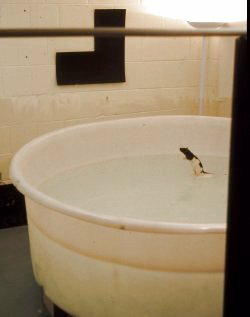 Predmnijevani mehanizam konsolidacije
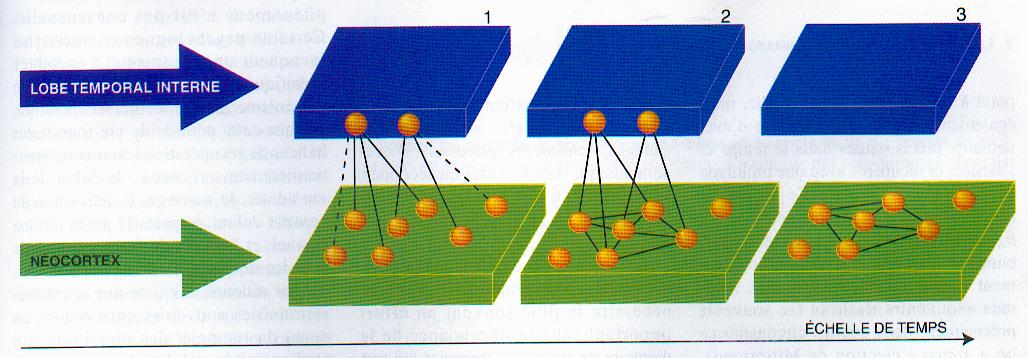 Kako elektr. aktivnost pojedinačnog ili grupe neurona generira napadaj?
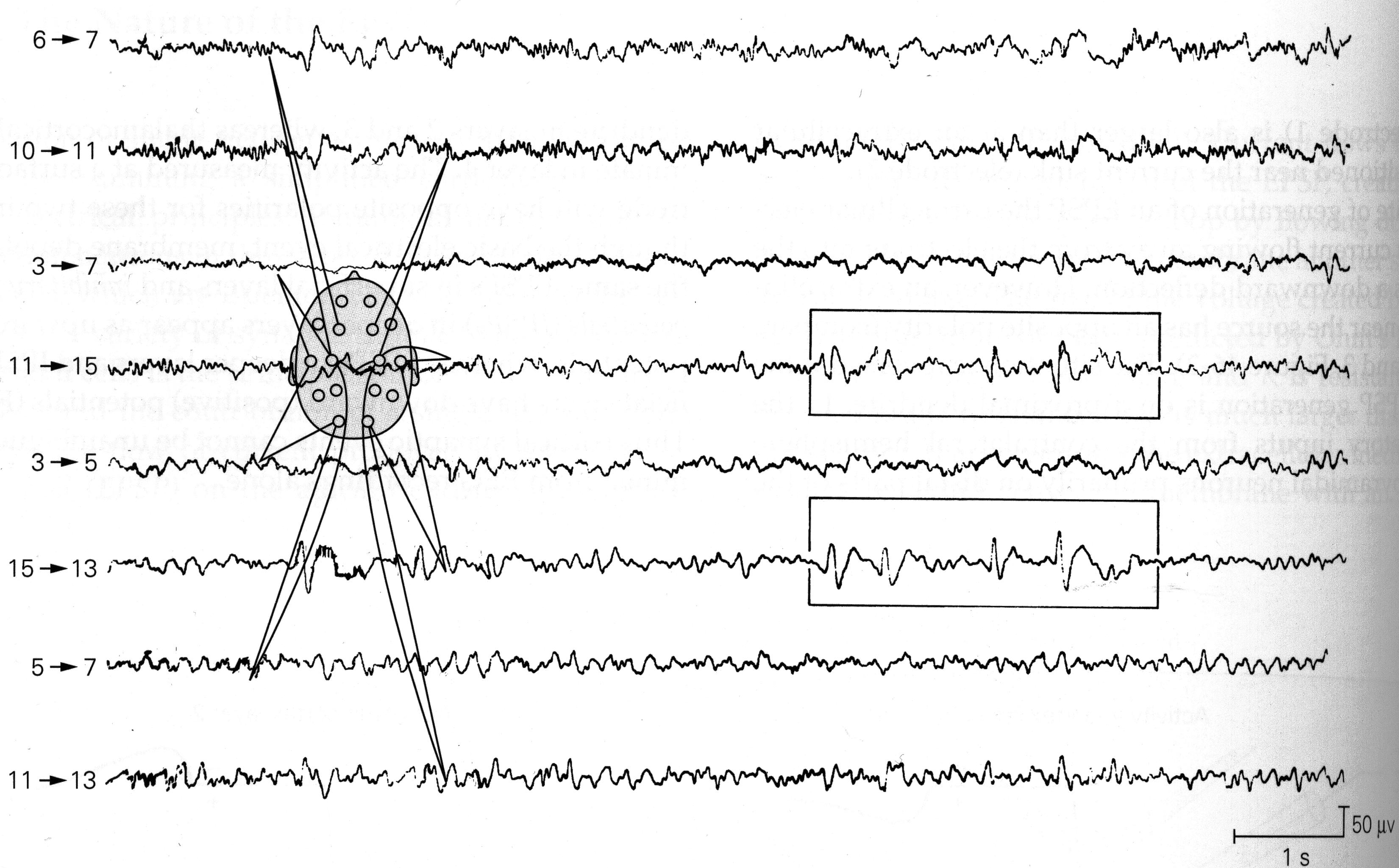 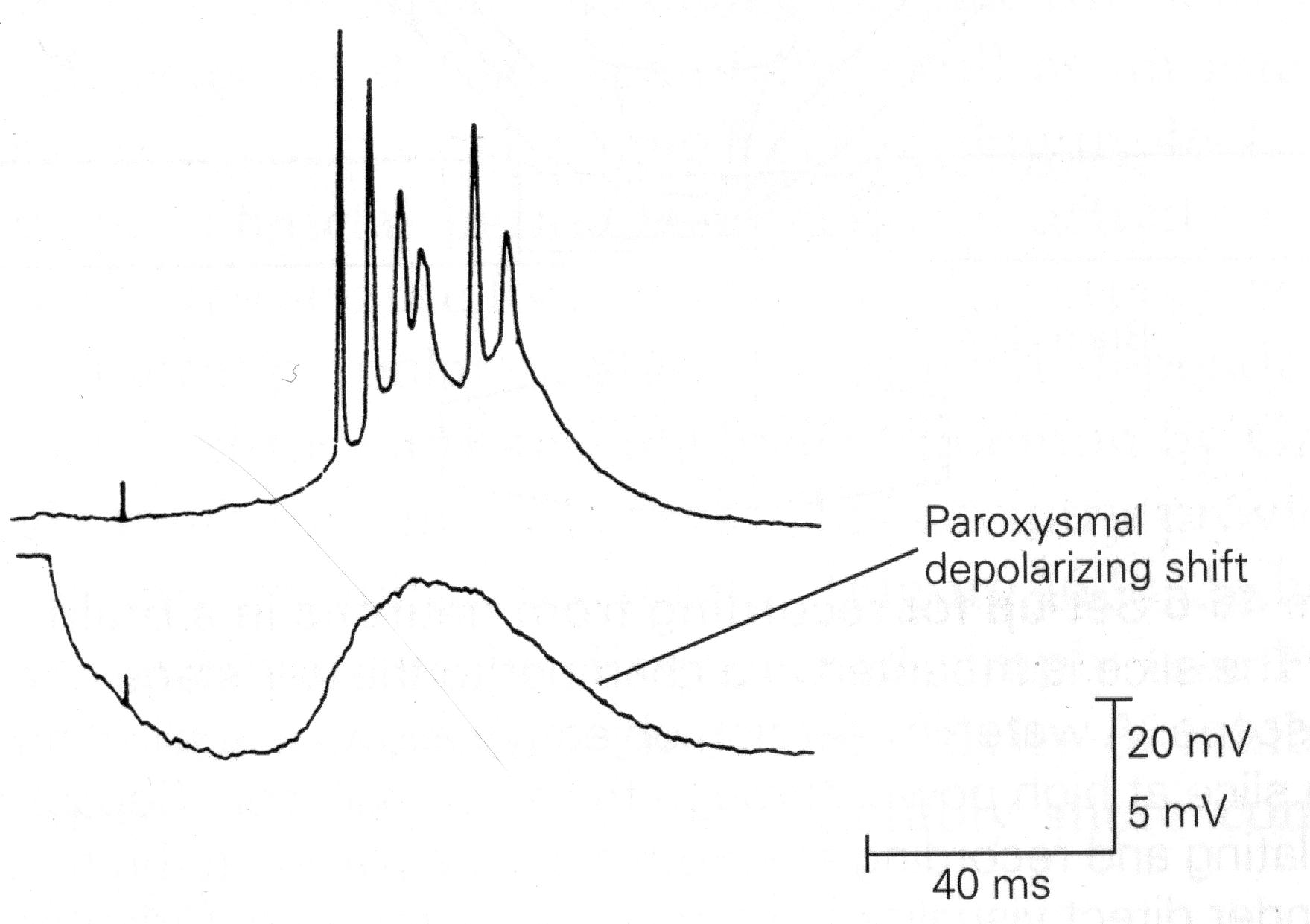 Fokalna epi je karakt. šiljcima i valovima u interiktalnom razdoblju (za vrijeme kojeg nema kliničkih simptoma): šiljci nastaju uslijed ekscitatornog inputa, a valovi uslijed inhibitornih djelovanja
TLE
EPSP
IPSP
(nazofaringealna elektroda)
Svaki neuron unutra fokusa napadaja ima stereotipni, sinhronizirani električni odgovor, tzv. PDS = nagla, velika (20-40mV), dugotrajna depolarizacija (50-200 ms), uslijed aktivacije AMPA i NMDA rec. koja generira veći broj AP (PDS = samo “pojačani” odgovor onog što se i inače zbiva u svim pir. neuronima možd. kore (EPSP -> IPSP).
Većina neurona u normalnim okolnostima ne pokazuje PDS, ali npr. naročito CA3 pir.
neuroni zbog svoje specijalizirane uloge u pamćenju (autoasocijativni matriks) pokazuju PDS i tijekom uobičajene aktivacije – vidi kasnije!
PDS u CA3 in vivo
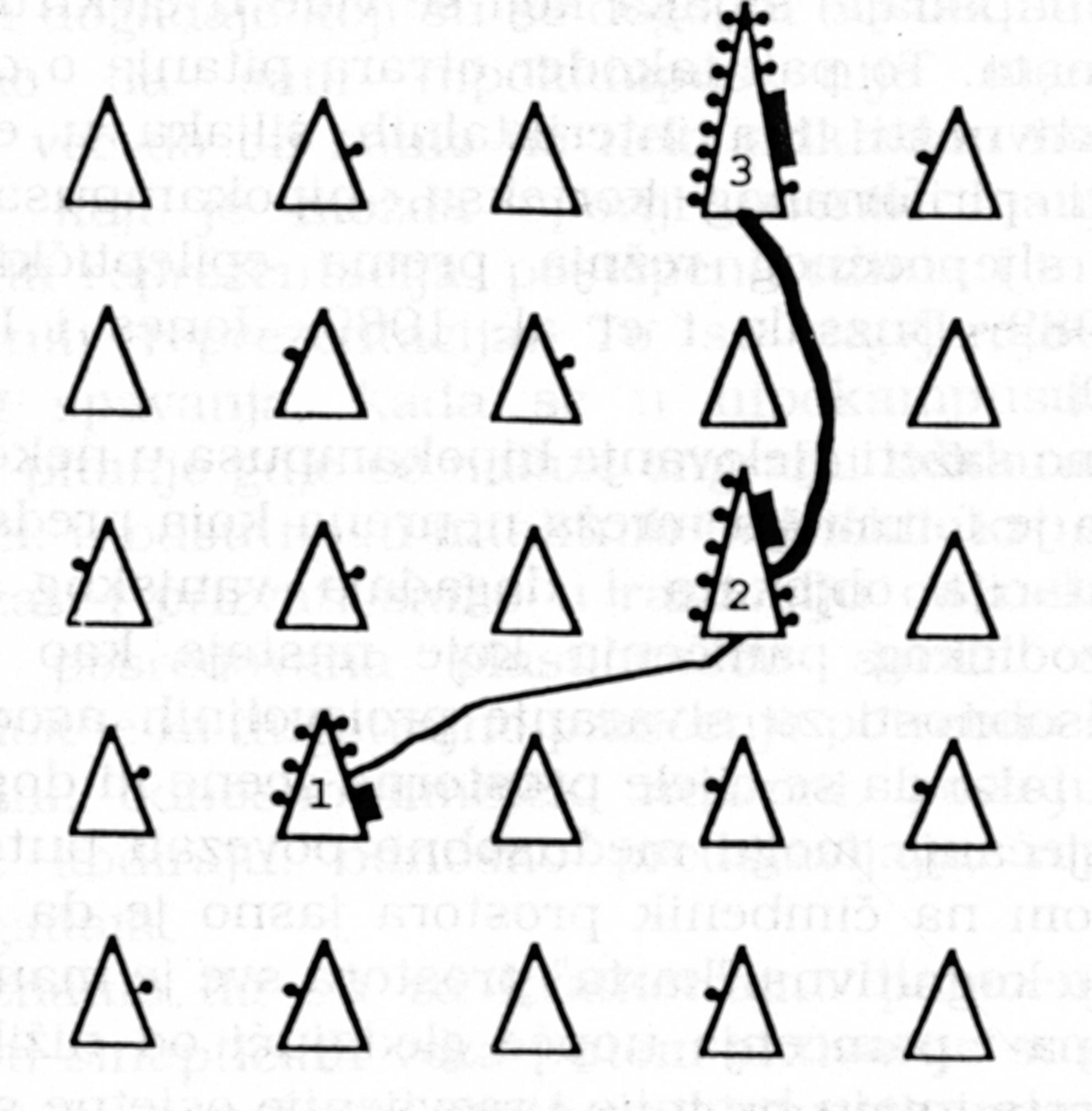 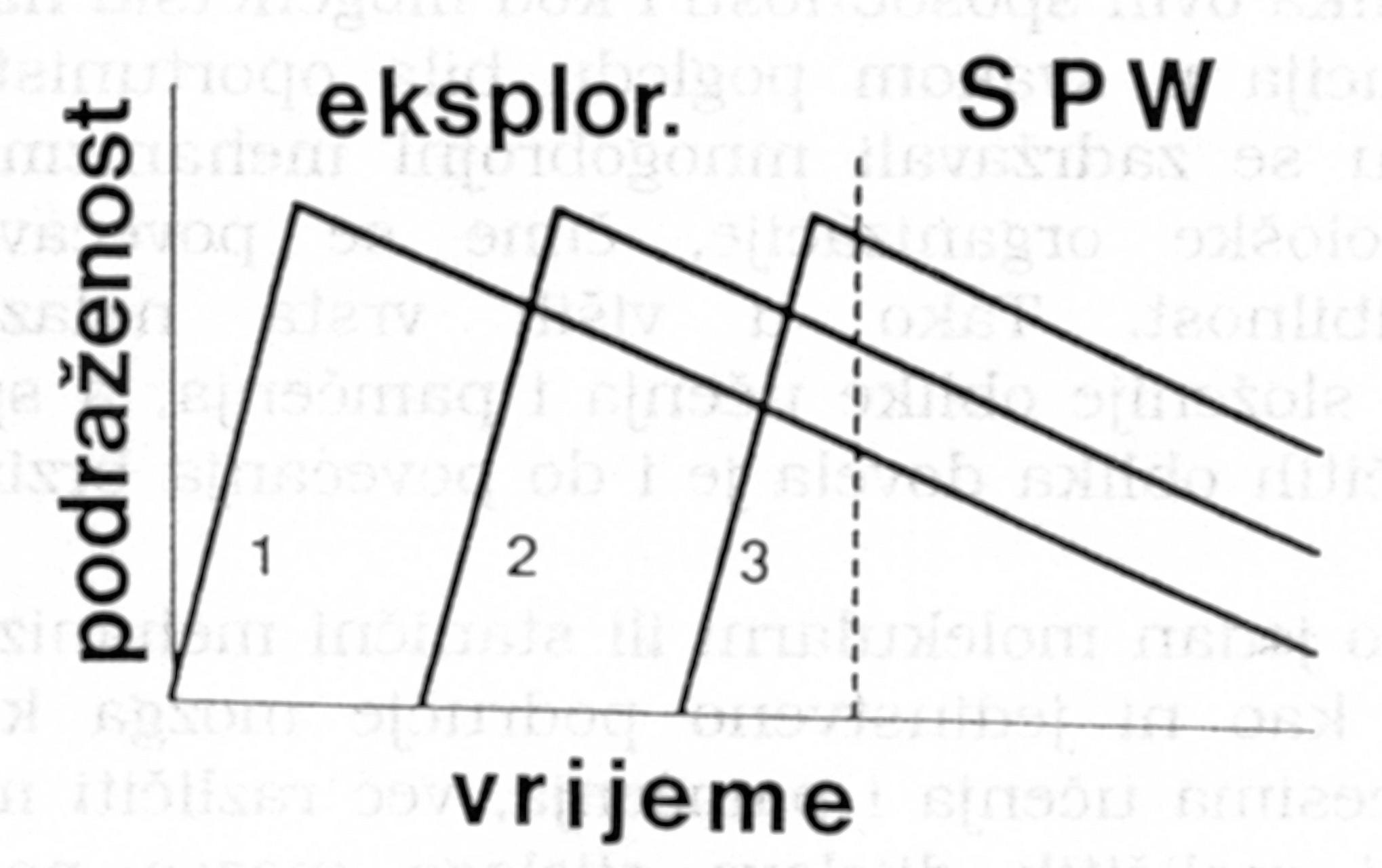 Pražnjenje potenciranih stanica: okidanje započinje najpotenciraniji neuron 3, a ekscitacija se progresivno širi i prema manje potenciranim neuronima (polisinaptička reverberacija) putem Schafferovih povratnih kolaterala (crne linije). Povratna konvergirajuća ekscitacija je najveća na stanici 3, pa je i vjerojatnost za nastanak LTP u njoj najveća.
Okidanje CA3 pir. neurona: veličina trokuta odražava stupanj potencijacije putem mahovinastih vlakana (crni kvadratići), kao rezultat slijeda aktivacija tijekom učenja (ekploracije). Zašto se CA3
	područje nije više povećalo?
Naknadna hiperpolarizacija
Tzv. naknadna hiperpolarizacija putem polaritet-ovisnih Ca2+ i K+ kanala, te GABAA (benzodiazepini pojačavaju, fenobarbiton pojačava ali ima i sedacijsko djelovanje) i GABAB receptora određuje duljinu trajanja PDS (može biti skraćen i na druge načine: npr. putem blokade polaritet ovisnih Na+ kanala – fenitoin i karbamazepin; valproat – inhibicija GABA transaminaze, itd.)

Nije jasno zašto sačuvani GABAergički neuroni ne uspijevaju ograničiti sinhronizaciju okidanja i širenje napadaja (mora sinhrono okidati >1000 neurona da bi postojale kliničke manifestacije); dolazi do smanjenja ekspresije delta i alfa-5 podjedinice GABAA rec. U zrnatim stanicama i alfa-2 i beta1-3 podjedinica u CA (Nishimura T et al. Altered expression of GABAA and GABAB receptor subunit mRNAs in the hippocampus after kindling and electrically induced status epilepticus. Neuroscience 2005, u tisku).

Brojni drugi činitelji doprinose PDS i naknadnoj hiperpolarizaciji, npr. febrilne konvulzije, manjak vit. B (B6 – piridoksal fosfat je kofaktor za GAD), estrogeni pov. (menstrualni ciklus <- -> epi, itd.), testosteron i progesteroni smanj. izbijanja
Koliko je vremena potrebno za trajno zapamćivanje?
Nakon stjecanja iskustva za konsolidaciju zapamćenog potrebno je 6-8 tjedana (Squire, Zola-Morgan i Amaral, 1989)

 HF: 1. Povezuje informacije iz različitih područja Cx za vrijeme učenja, 2. Nakon razdoblja od 6-8 tjedana konsolidira navedene informacije iz CA1 mreže u neokorteks tako da postaju dostupne i neovisno od HF
UTJECAJ KRON. POVIŠENE c KORTIZOLA NA HIPOKAMPUS
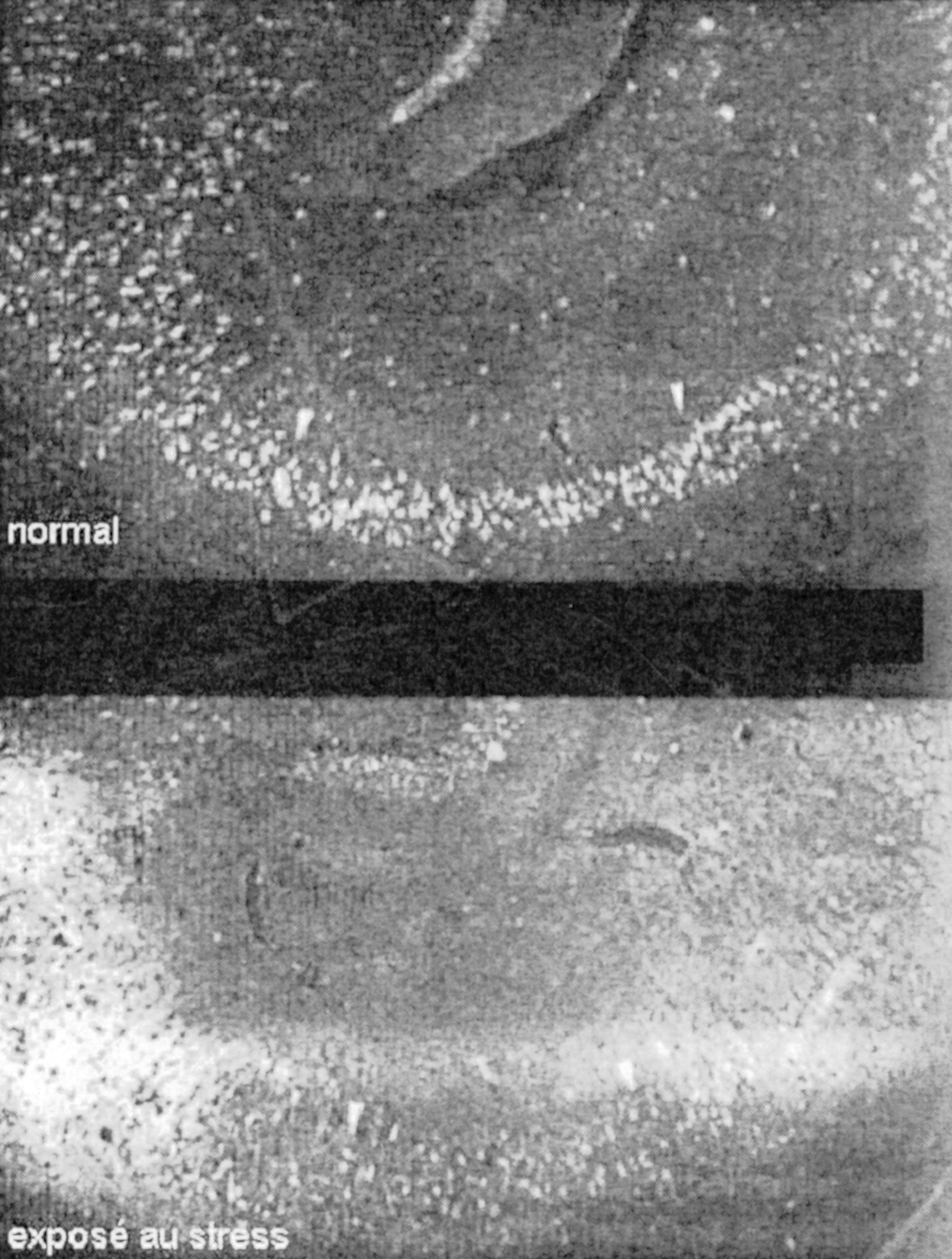 Osim stanica Ammonovog roga
hipokampusa, degeneriraju i
zrnate stanice fascije dentate (van
der Beek EM et al., Hippocampus
2004;14:688-700) L > D
CA1
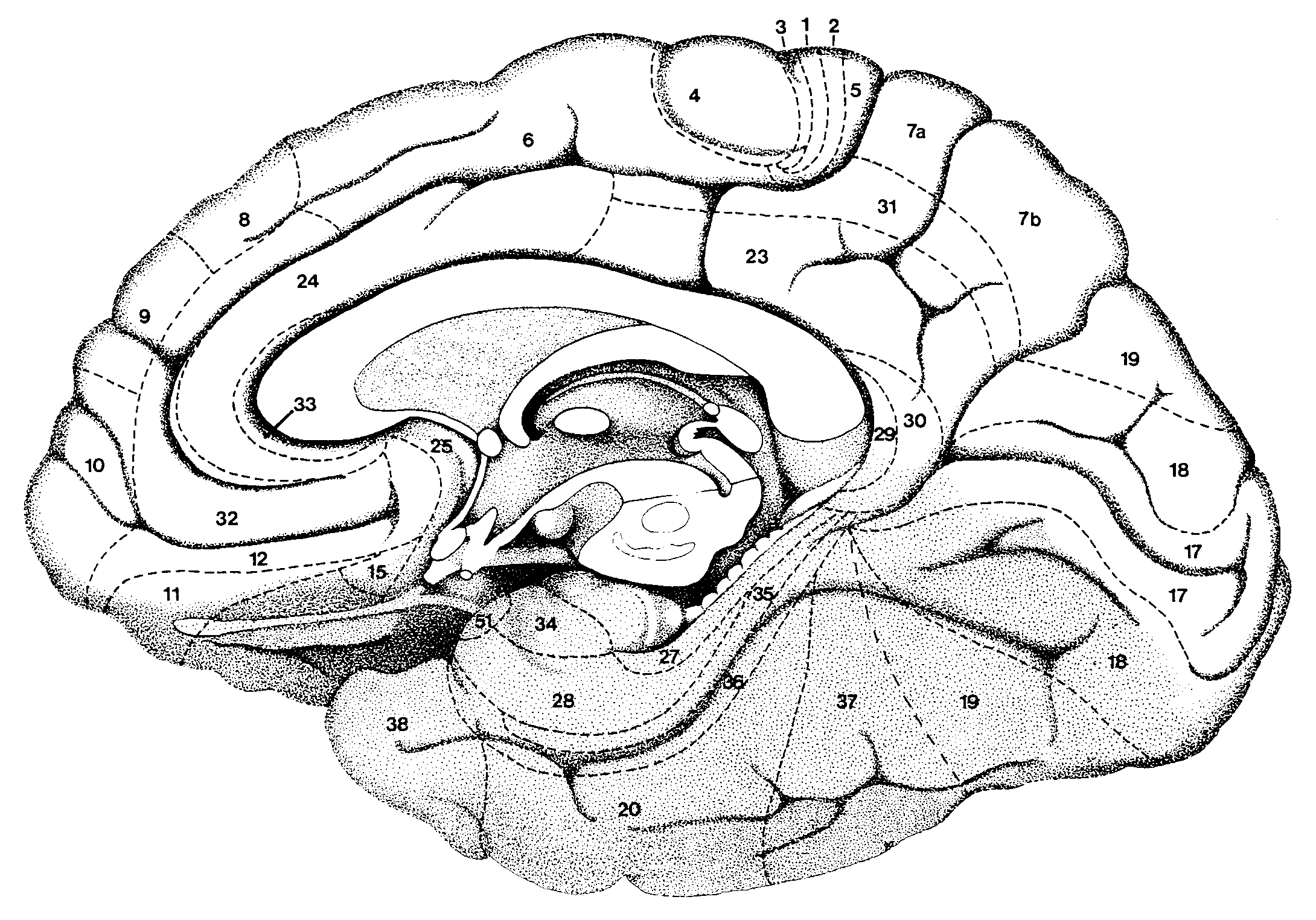 H
CA1
Oštećenje epizodičkog
deklarativnog pamćenja
Sauro MD et al., Stress 2003; 6: 235-45.
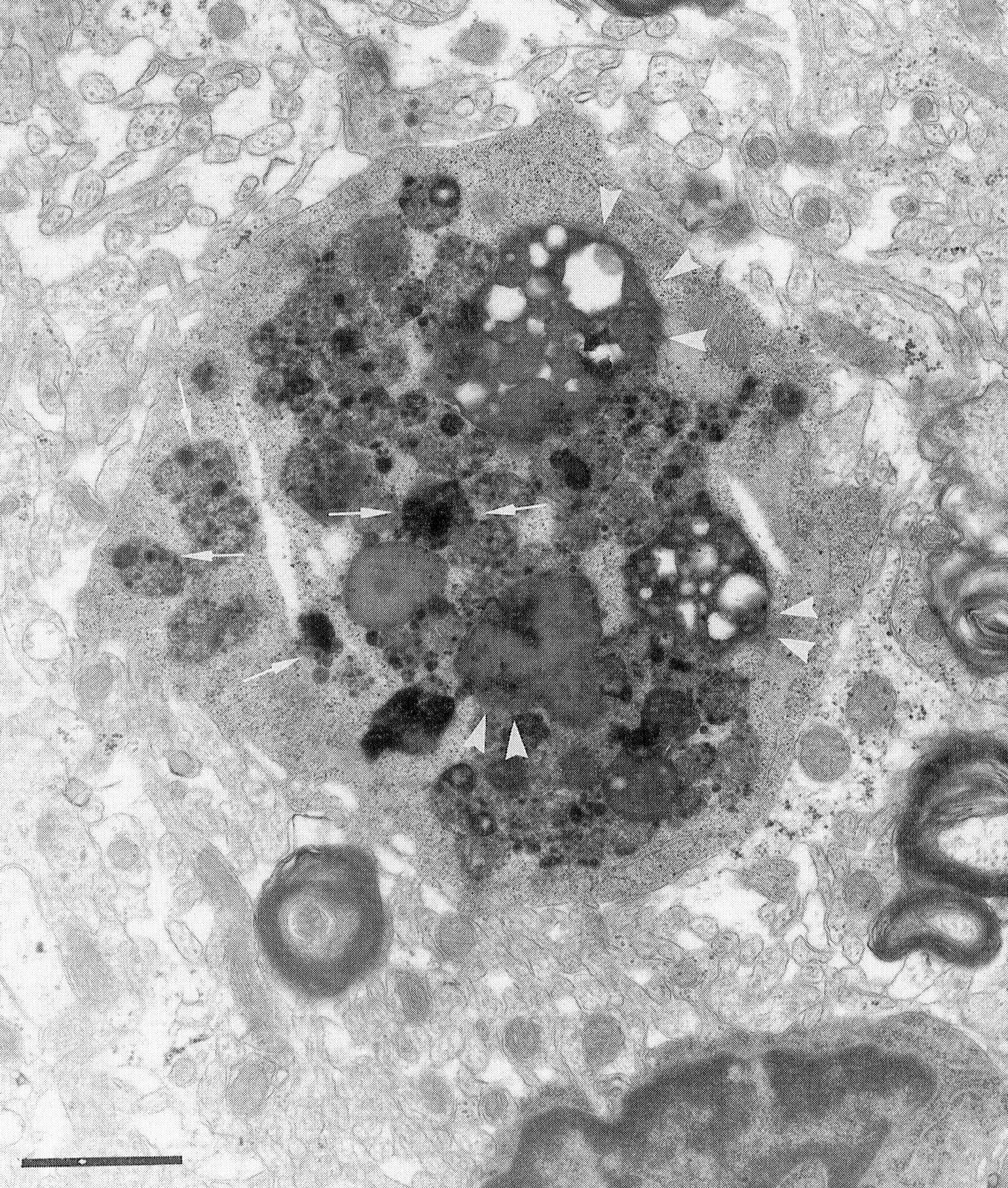 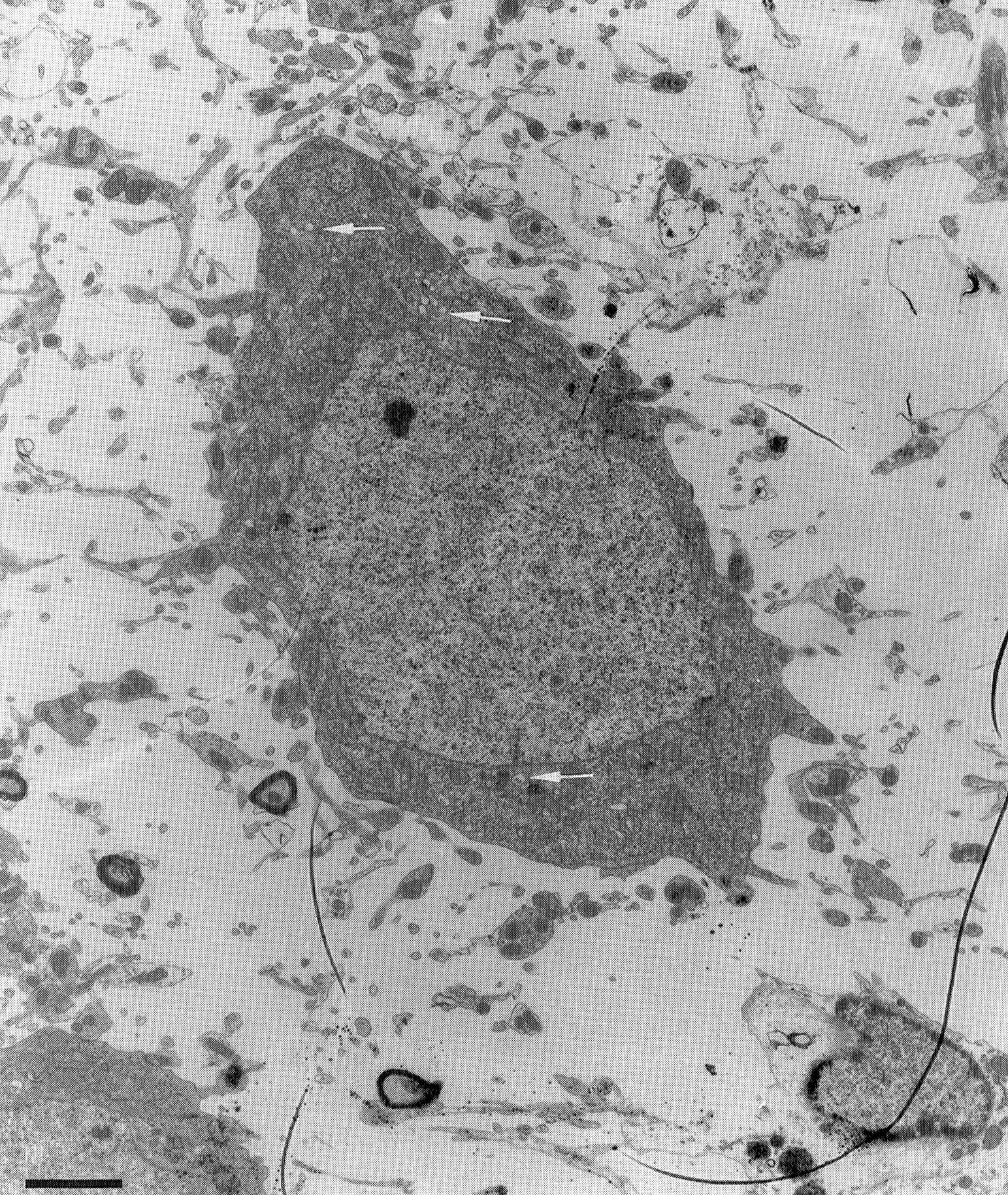 GC
GC
1m
2m
Tip 2
Tip 1
EM izgled degeneriranih zrnatih stanica fascije dentate u
eksperimentalnom modelu neurodegeneracije (ADX štakor)
Islam A et al. (1999) Brain Res 4:226-230.
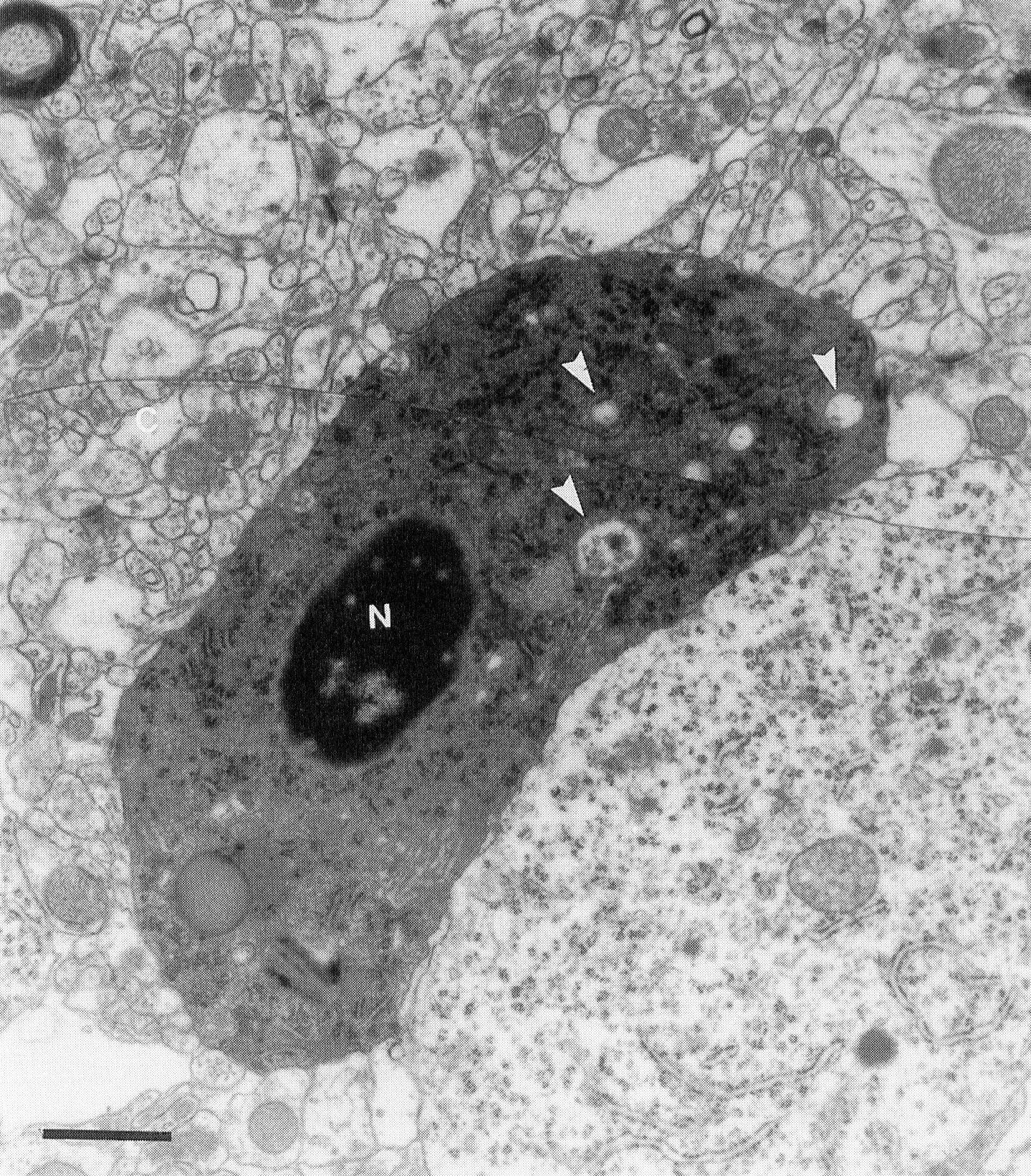 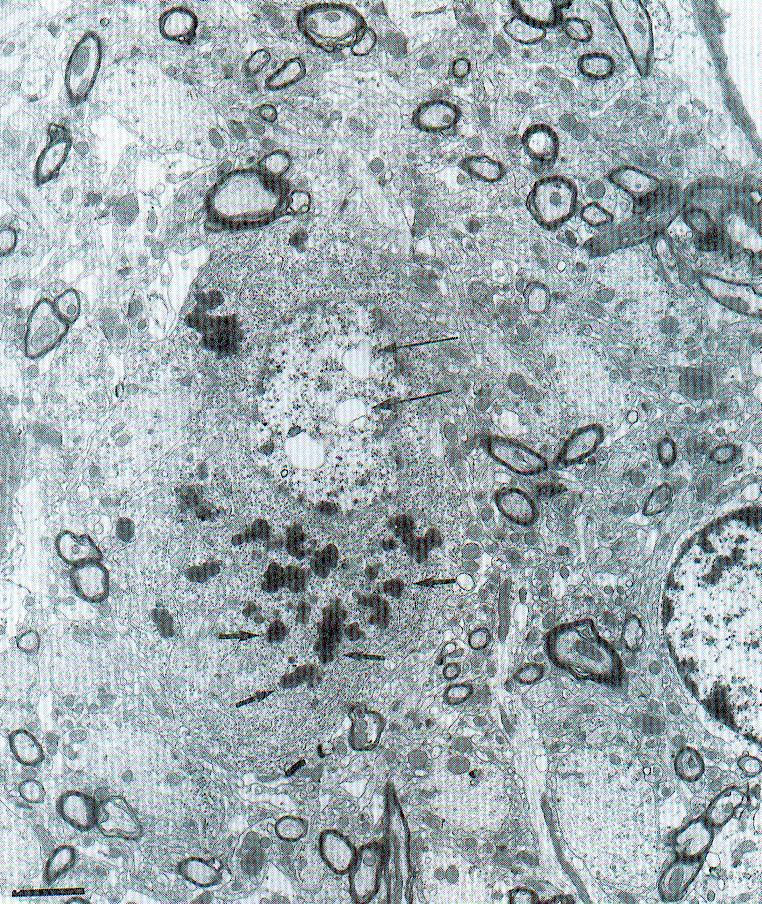 CA1
CA3
1m
Tip 1 + Tip 2
2m
Tip 1 + Tip 3A
EM izgled degeneriranih CA1 i CA3 neurona hipokampalne
formacije u eksp. modelu neurodegeneracije (ADX štakor)
Islam A et al. (1999) Brain Res 4:226-230.
Djelovanje androgenih anabolnih steroida
(testosteron cipionat, nandrolon dekanoat i boldenon
undecilenat) putem GR i MR
Ahima RS, Harlan RE (1992) Brain Res 585:311-14.
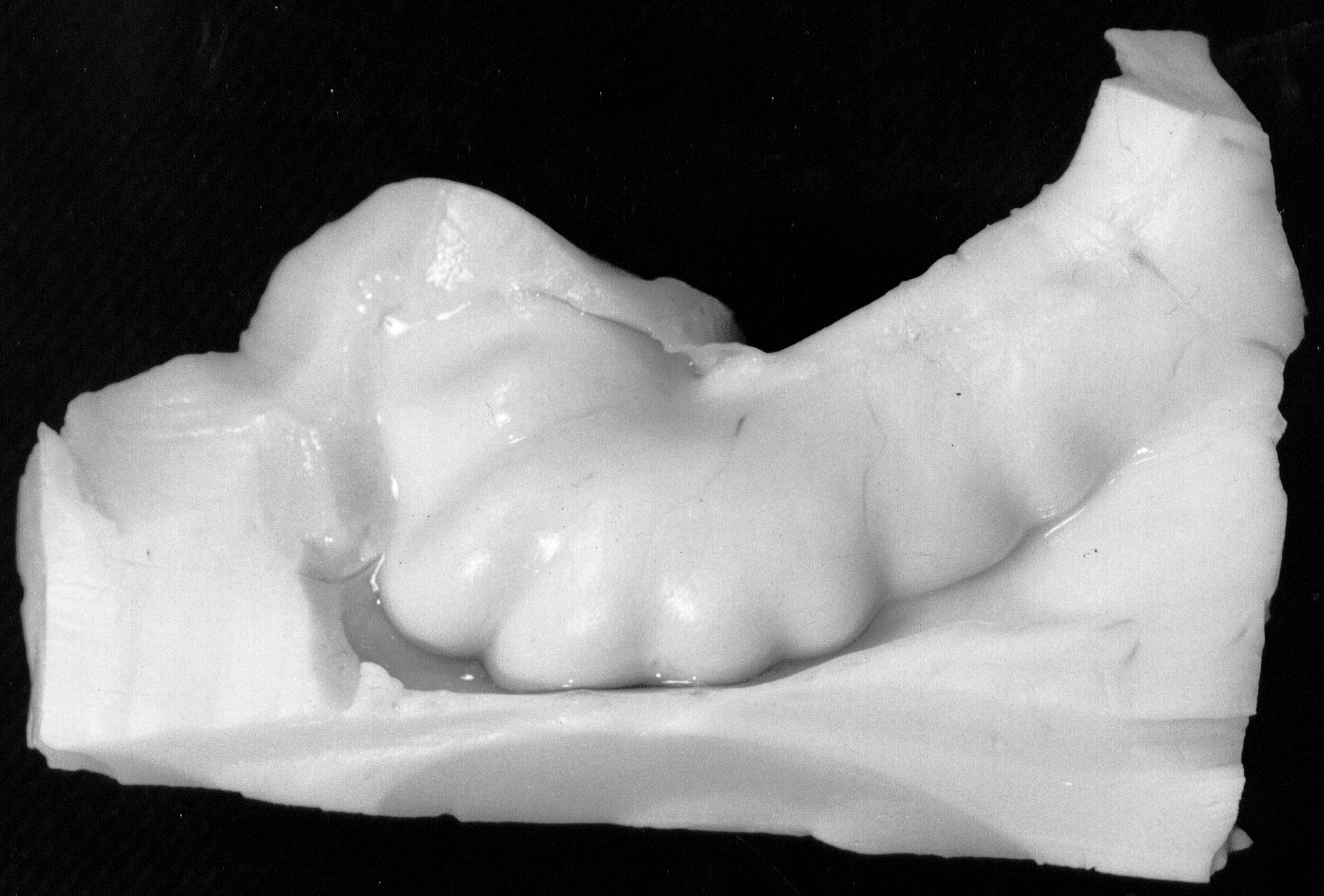 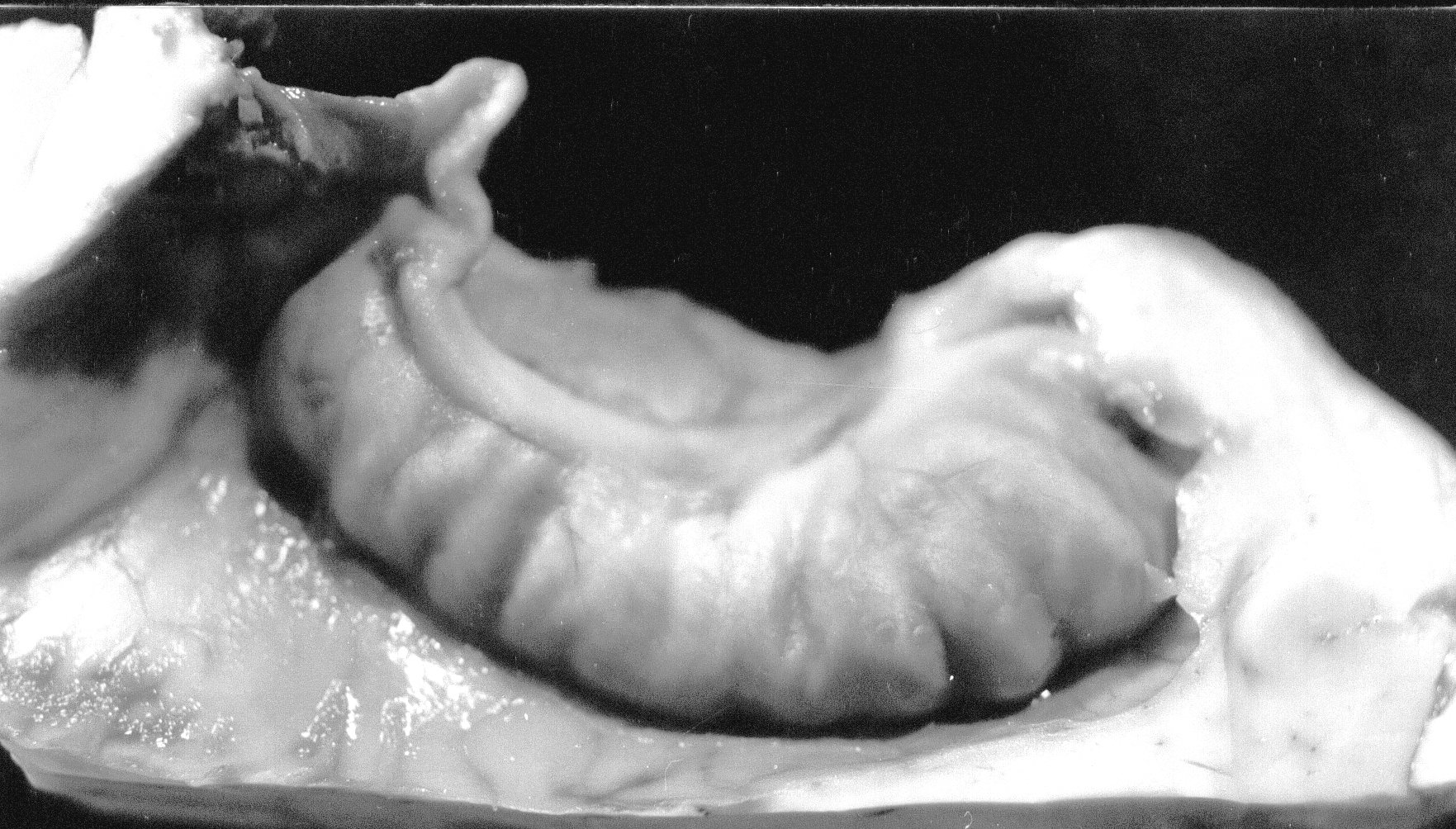 Prekomjerno uzimanje
anabolnih steroida (vlastiti
preparat)
Normalni hipokampus
(vlastiti preparat)
Adultna neurogeneza zrnatih stanica i njihov odnos s epi (Shapiro i Ribak, Brain Res Rev 2005; 48: 43-56)
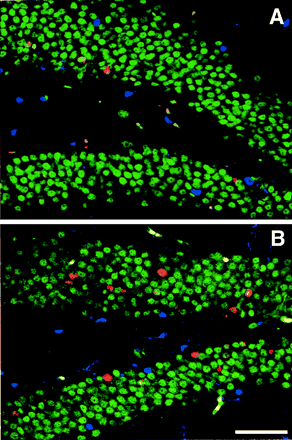 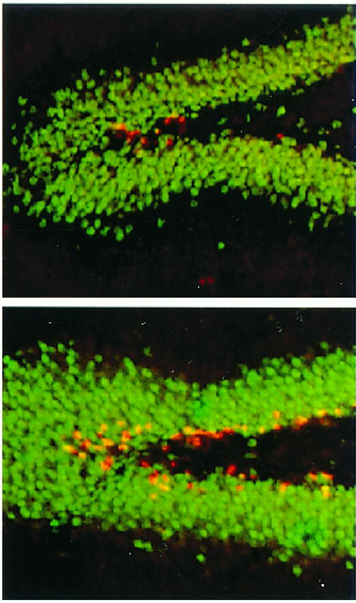 Confocal images of BrdU-positive cells in control (A) and runner mice in coronal sections (B). Sections were immunofluorescent triple-labeled for BrdU (red), NeuN, indicating neuronal penotype (green), and S100, selective for glial phenotype (blue). (50 µm.)
Confocal images of BrdU-positive cells in control (above) and ischemic (below) brains. BrdU (red), NeuN (green)
Praag et al., PNAS, 1999
Jin et al., PNAS, 2001
2. Neuropatološka klasifikacija hipokampalne skleroze (MTS)
Tip 1 (blagi oblik): sličan kontrolnim uzorcima, nema značajnog gubitka stanica u CA1 području, slojevi i granice jasno vidljivi

 Tip 2 (krpičasti oblik): gubitak CA1 piramidnih stanica u obliku “krpica”, ali CA1 područje nije atrofično; već je izražen gubitak interneurona, ponekad se vidi povećano lokalno zadebljanje sloja zrnatih stanica GD

 Tip 3 (sklerotični oblik): CA1 područje je atrofično, gubitak piramidnih stanica >90%, preostale stanice razbacane, uslijed skrvčavanja tkiva i gubitka stanica razlikovanje slojeva je nemoguće; obično je preostao samo stratum lacunosum-moleculare; vidi se “sprouting” mahovinastih vlakana, te promjena raspodjele i morfologije interneurona

 Tip 4 (gliotični oblik): cijeli hipokampus je skvrčen i atrofičan, a ne samo CA1 područje; vidi se gubitak svih tipova stanica, uključujući i inače otporne zrnate stanice i kalbindinske interneurone
De Lanerolle et al. A retrospective analysis of hippocampal pathology in human TLE:
Evidence for distinctive patient subcategories. Epilepsia 2003; 44: 677-687.
HScl. 2
Gatekeeper (mahovinaste stanice) – selekt.
gubitak u Hscl. (“dormant inhibition” hipo-
teza – izostanak “surround” inhibicije)
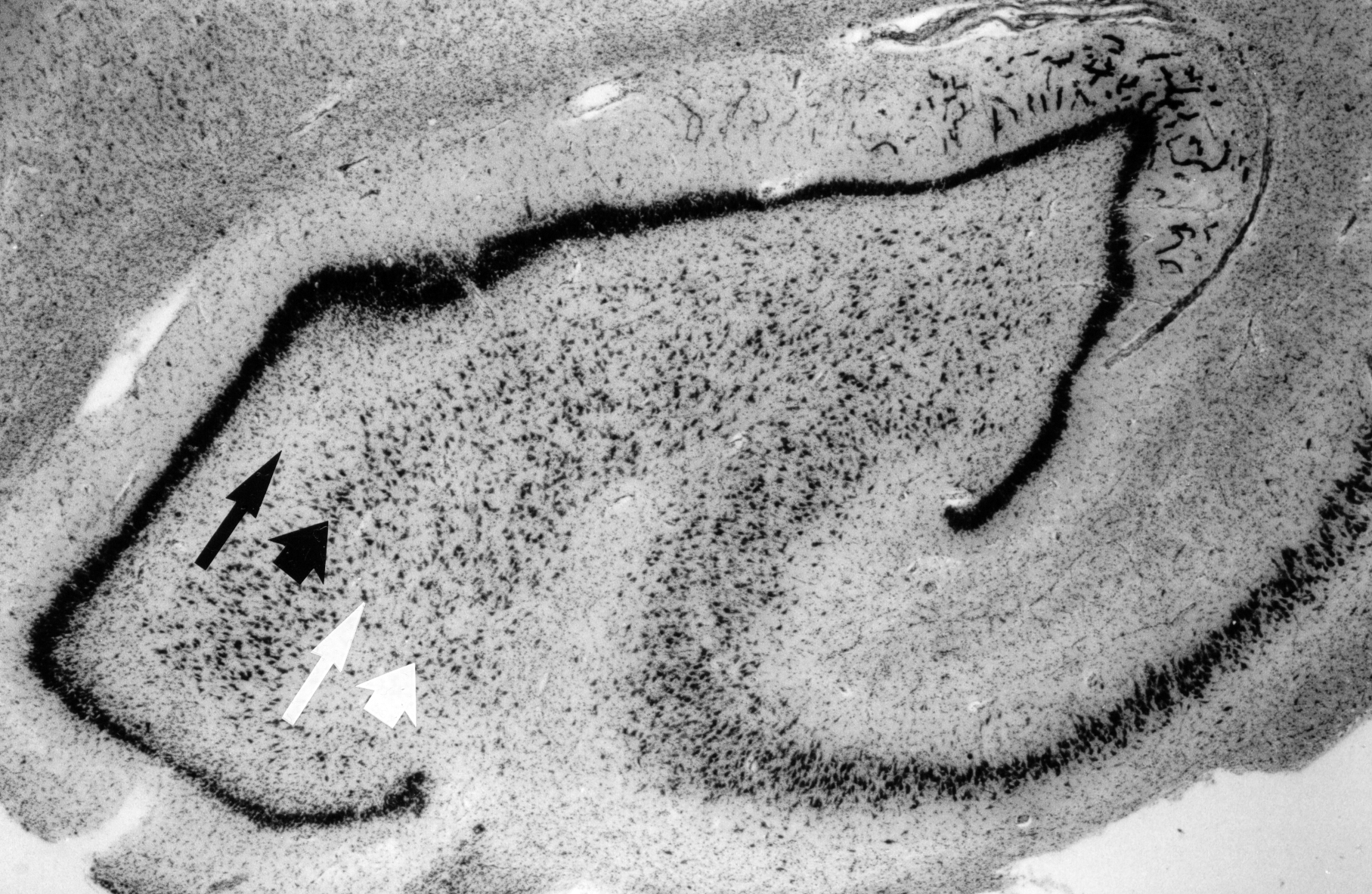 Generator
“Gatekeeper” teorija
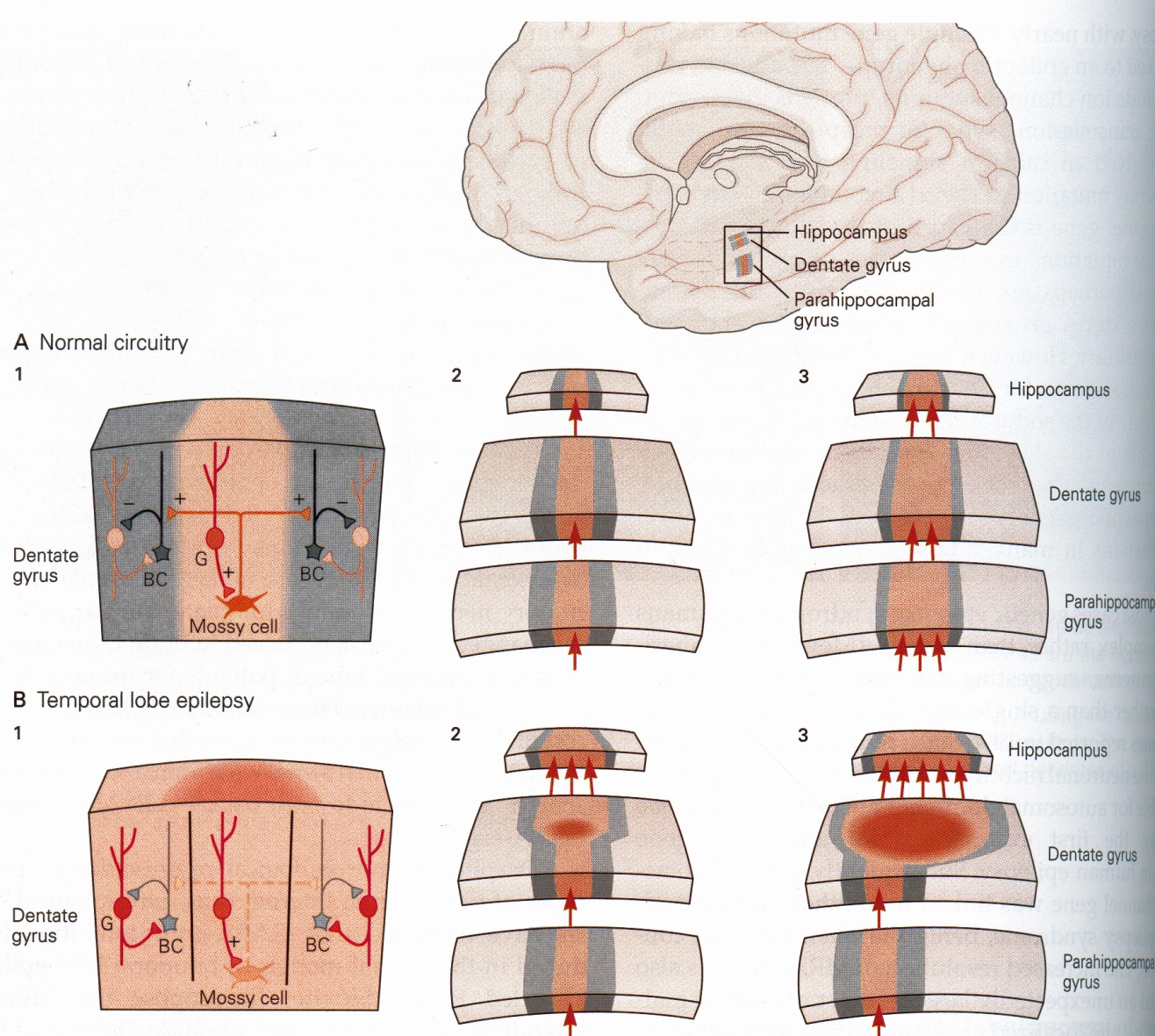 U normalnim okolnostima
je okolna inhibicija posredovana
GABAergičkim neuronima
koje aktiviraju mahovinaste
stanice hilusa fascije dentate


U TLE je aktivacija prejaka, ili su
degenerirane mahovinaste stanice
(Sloviter, Ann. Neurol. ‘94).
Reorganizacija (“sprouting”) mahovinastih vlakana u TLE
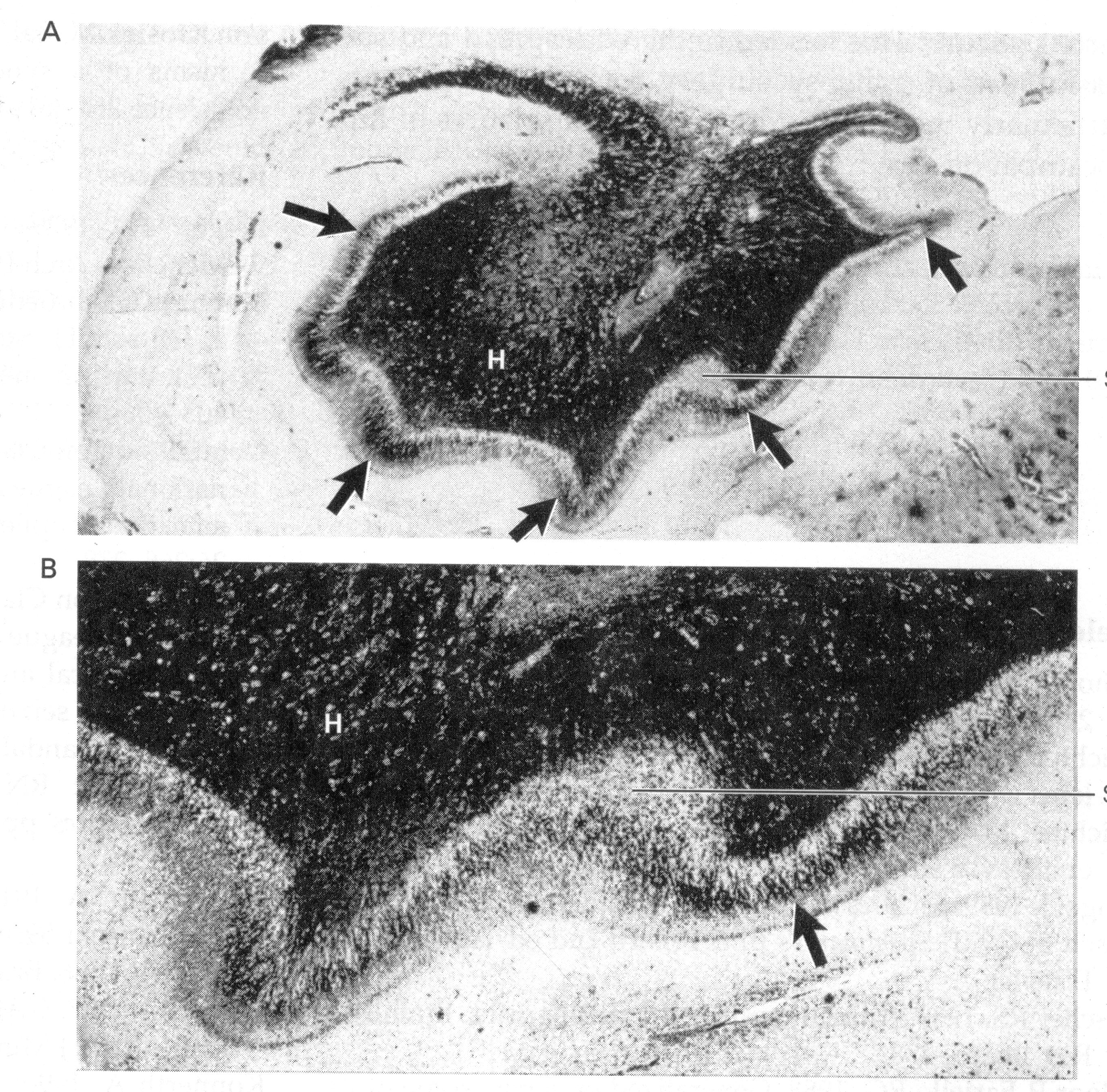 Bojanje po Timmu; boja
se cink prisutan u vlaknima
(crno); aberantna
(rekurentna) vlakna
čine ekscitatorne sinapse na
zrnatim stanicama (crne
strelice).
Slično se vidi u animalnim
modelima nakon
kindling-a.
Sutula T et al. Mossy fiber synaptic reorganization in the epileptic
human temporal lobe. Ann Neurol 1989; 26: 321-330.
Gubitak PV interneurona (vrše perisomatsku inhibiciju) u CA1
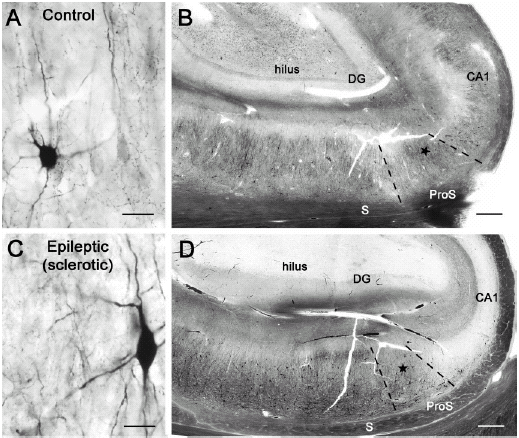 Wittner L et al.,
Neuroscience 2002;
Brain 2005

Magloczky i Freund,
TINS, 2005
PV norm. Vs scl. (vlastiti preparati)
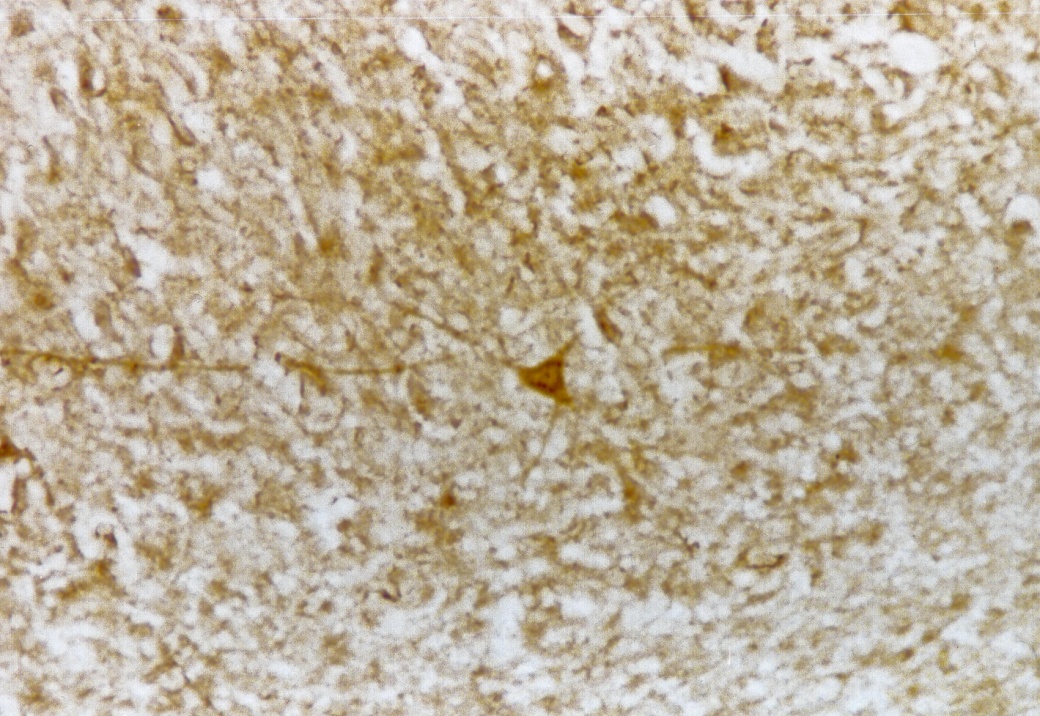 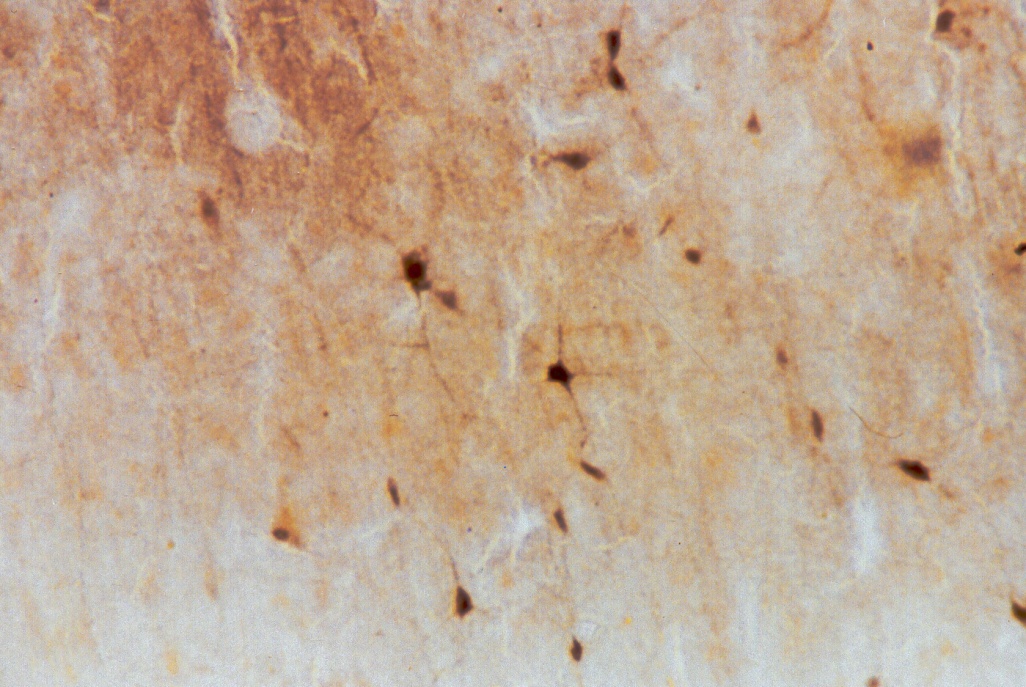 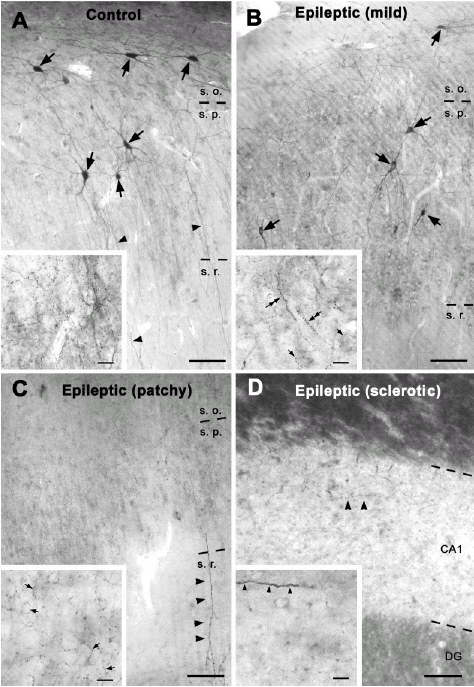 Gubitak PV+ stanica u stratum oriens,
kraći PV+ dendriti (Iz Wittner et al., Brain 2005)
Calb+ (većinom vrše dendritičku inhibiciju – SST i NPY) norm. Vs scl. (vlastiti preparati)
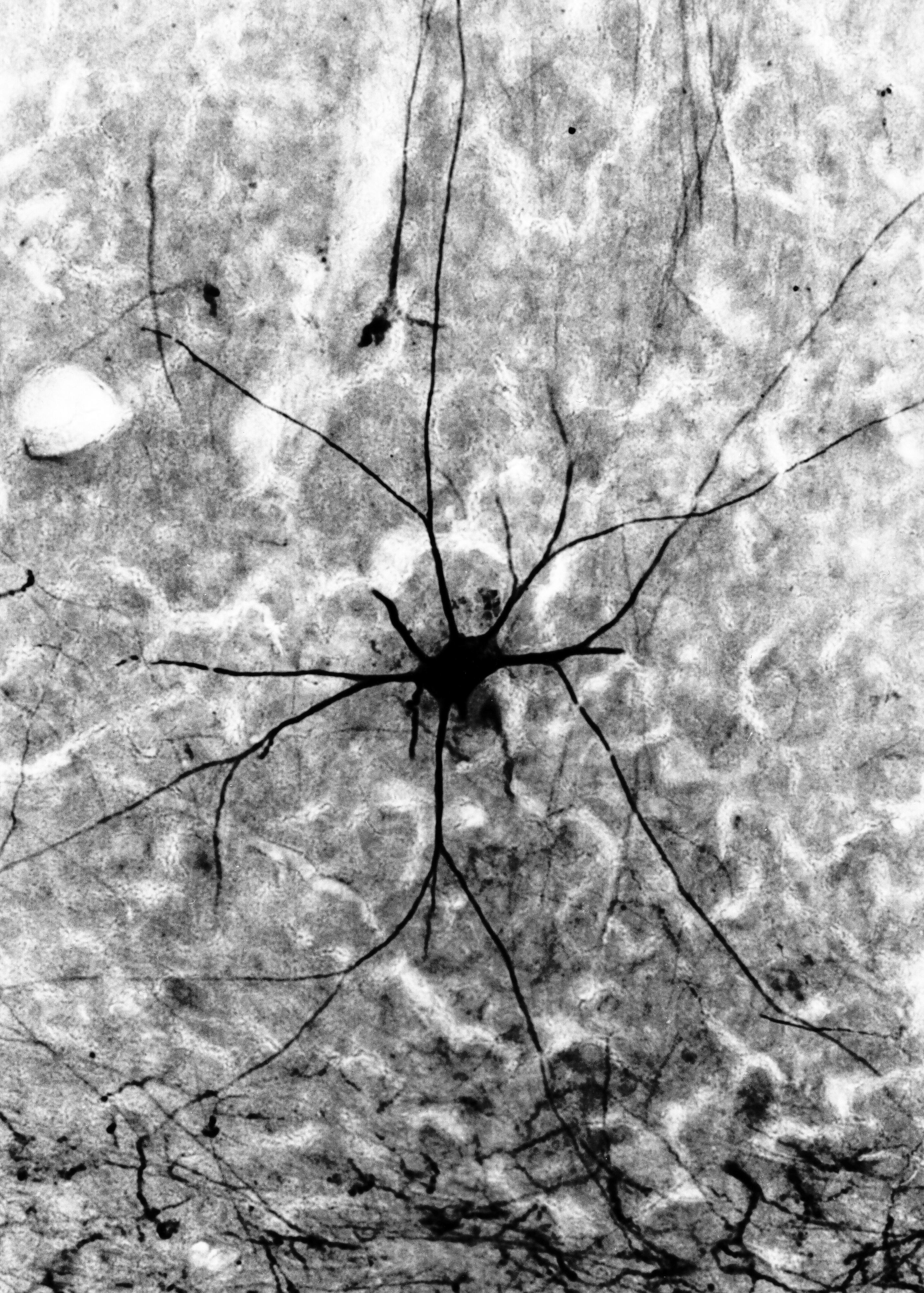 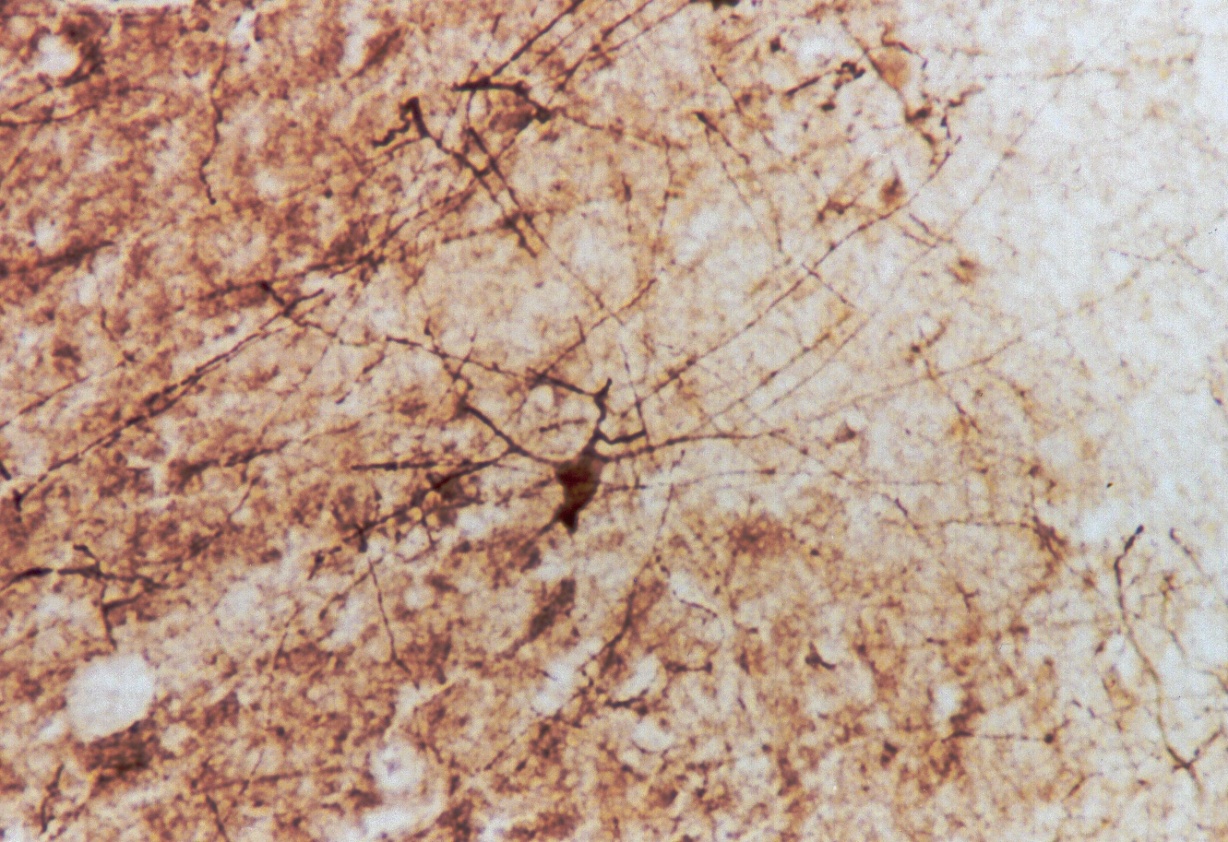 Hippocampal NPY gene transfer in
subjects with intractable MTLE (medial
temporal lobe epilepsy)
Phase I Trial sponsored by Neurologix, Inc.
Calb+ norm. Vs scl. (vlastiti preparati)
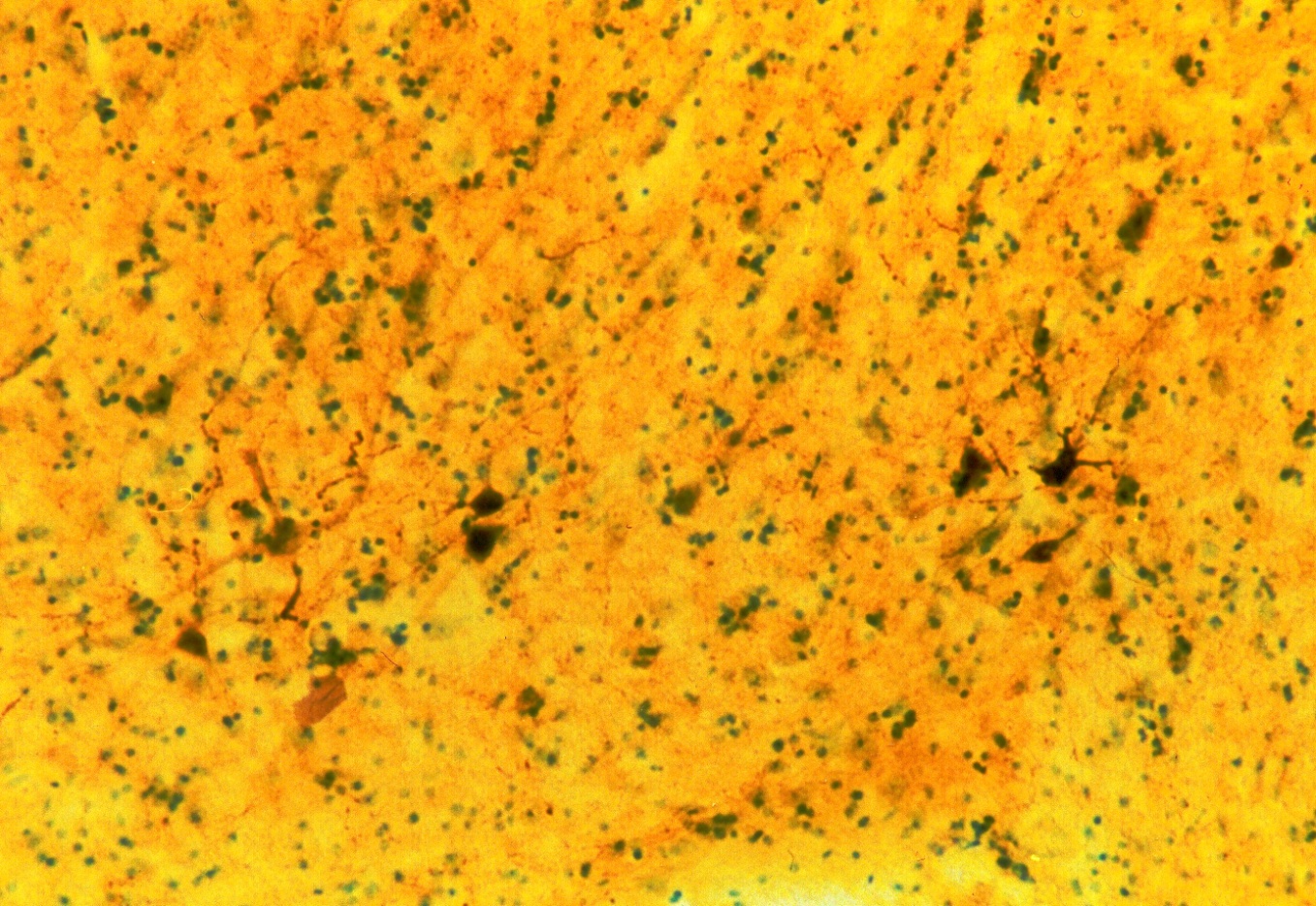 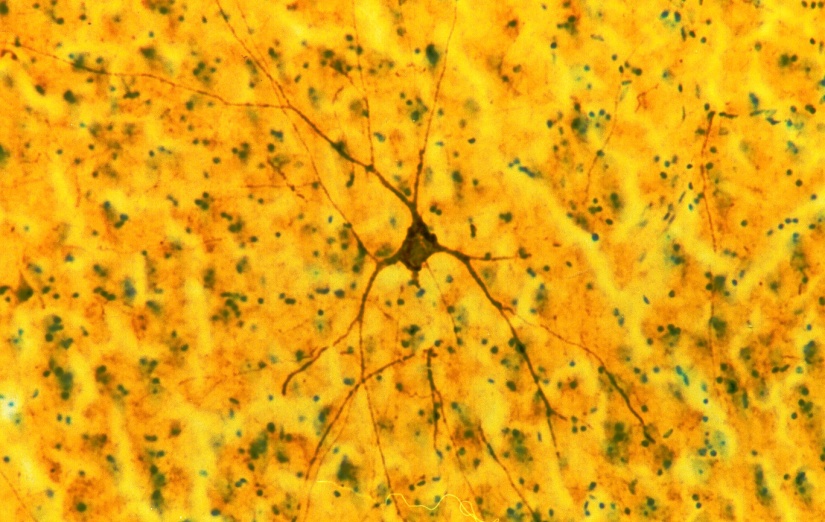 3. Dg: MRI dokazivanje hipokampalne skleroze
Desna HF je normalno veća od lijeve, a EC obrnuto (4 studije potvrdile
zalaz, već od 32 tjedna gestacije nadalje); “cerebral torque”;
u sch nema asimetrije? (radovi Tim Crow-a)
Novosti u dg: “Subdural strip recording”
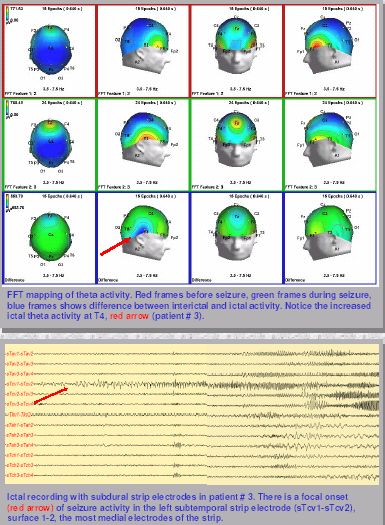 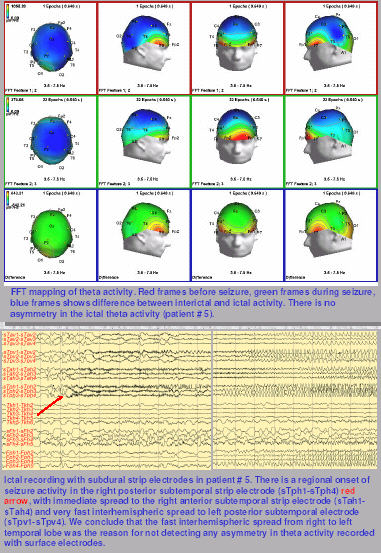 “Novosti” u dg: Spektroskopija
Reduced levels of N-acetylaspartate (NAA) in temporal lobes responsible for TLE have been observed consistently in proton magnetic resonance spectroscopy (MRS) studies.

The relative NAA resonance intensities (i.e., NAA/phosphocreatine plus creatine (CR(t)), NAA/choline-containing metabolites (Cho(t)) and NAA/Cr(t) + Cho(t)), were all significantly reduced throughout the spectroscopic image as compared with that of the controls.

Furthermore, reduction of the NAA ratios was greater in the epileptogenic region as compared with the nonepileptogenic regions, on EEG investigation.


N-acetylaspartate (NAA) is an amino acid derivative present in high concentration in the brain. The function of NAA is still 

unsettled in spite of 50 years of research. The mainly neuronal synthesis and glial breakdown of NAA requires a well regulated
neuronal efflux and glial uptake.
Novosti u terapiji
Gama-knife surgery

	McDonald CR et al. Neuropsychological change following gamma knife surgery in patients with left TLE: A review of three cases. Epilepsy Behav 2004; 5: 949-957.

PET FDG(18F): Hipokamapalno-entorinalni hipometabolizam
SPECT: normalan ili hipoperfuzija interiktalno
4. Animalni modeli TLE
Audiogeni modeli – brojne genetske mutacije u miševa (bukom se izaziva epi)

Epi izazvana svjetlosnom stimulacijom u jedne vrste babuna iz Senegala

U Beagle pasmine pasa idiopatska nasljedna epi slična ljudskoj

Fokalna inducirana epi: topičkom aplikacijom penicilina, kobalta, aluminija, željeza

Eksperimentalno izazvana pentilentetrazolom (PTZ)

Epi izazvana električnom stimulacijom

“Kindling”: ponavljana “subthreshold” stimulacija HF i amigdala kroz nekoliko dana (ili npr. ponavljanim davanjem manjih količina glutamata), nastaje vjerojatno uslijed promjena NMDA receptora sličnih kao prilikom nastanka LTP jer se, kao i kod LTP-a, “kindling” može blokirati antagonistima NMDA receptora (stoga se vjerojatno radi o ekscitotoksičnosti) (Meldrum, 1991)

TIA također oslobađa veću količinu glutamata – što dovodi do eksitotoksičnosti, naročito u području “koljena” CA1 (najveća koncentracija NMDA receptora uopće u mozgu), kao i kod SE (Sommer, 1880, CA1 = Sommerov vulnerabilni sektor)
Eksp. električna stimulacija uzrokuje ekscitotoksično oštećenje CA1 pir. neurona
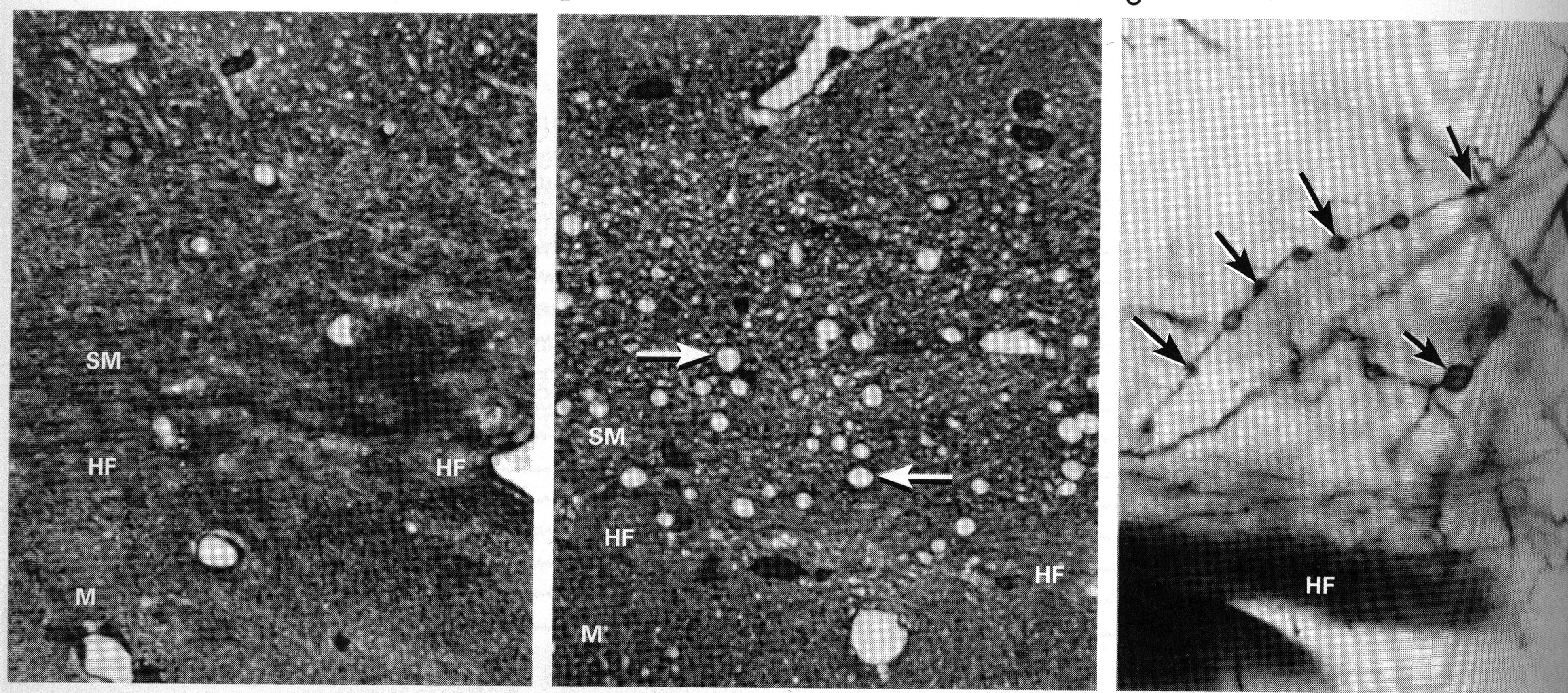 Nakon 2h stimulacije perforantnog puta u stratum moleculare se vidi sferično oteknuće distalnih apikalnih dendrita CA1 piramidnih neurona (strelice u B i C)
Zašto je nezreli mozak osjetljiviji na epi napadaje, tj. ekscitotoksičnost?
manje učinkovito puferiranje kalija zbog nezrelosti glija stanica

 smanjen transport glukoze kroz BBB

 veća vjerojatnost da će pretjerana stimulacija NMDA receptora izazvati apoptozu
TLE: “Previše informacija, premalo znanja”
Razumijevanje etiologije TLE ovisi o tome koliko eksperimentalni animalni
	modeli odražavaju poremećaje u čovjeka

Modeli zasad nisu dobri jer:	
	životinje s dugotrajnim SE imaju teška oštećenja mozga,
	česte generalizirane napadaje i
	teške poremećaje ponašanja,

	dok su glavna obilježja TLE čovjeka:	
	parcijalni asimetrični napadaji s ograničenim oštećenjima mozga,
	bez generalizacije i SE,
	a neurološki su relativno normalni

>Iako TLE povezana s nastankom hipokampalne skleroze počinje u djetinjstvu, obično sve do adolescencije ne dolazi do evaluacije za kirurški tretman. HIPOKAMPALNA SKLEROZA JE NAJČEŠĆI UZROK FARMAKOLOŠKI REZISTENTNE TLE i SMATRA SE DA JE NEDOVOLJNO PREPOZNATA I DIJAGNOSTICIRANA U DJECE! (a sigurnost i učinkovitost kirurškog liječenja TLE u toj dobi je najbolja).

Sloviter RS. The neurobiology of TLE: Too much information, not enough knowledge.
		   Curr Rev Biol 2005; 328: 143-153
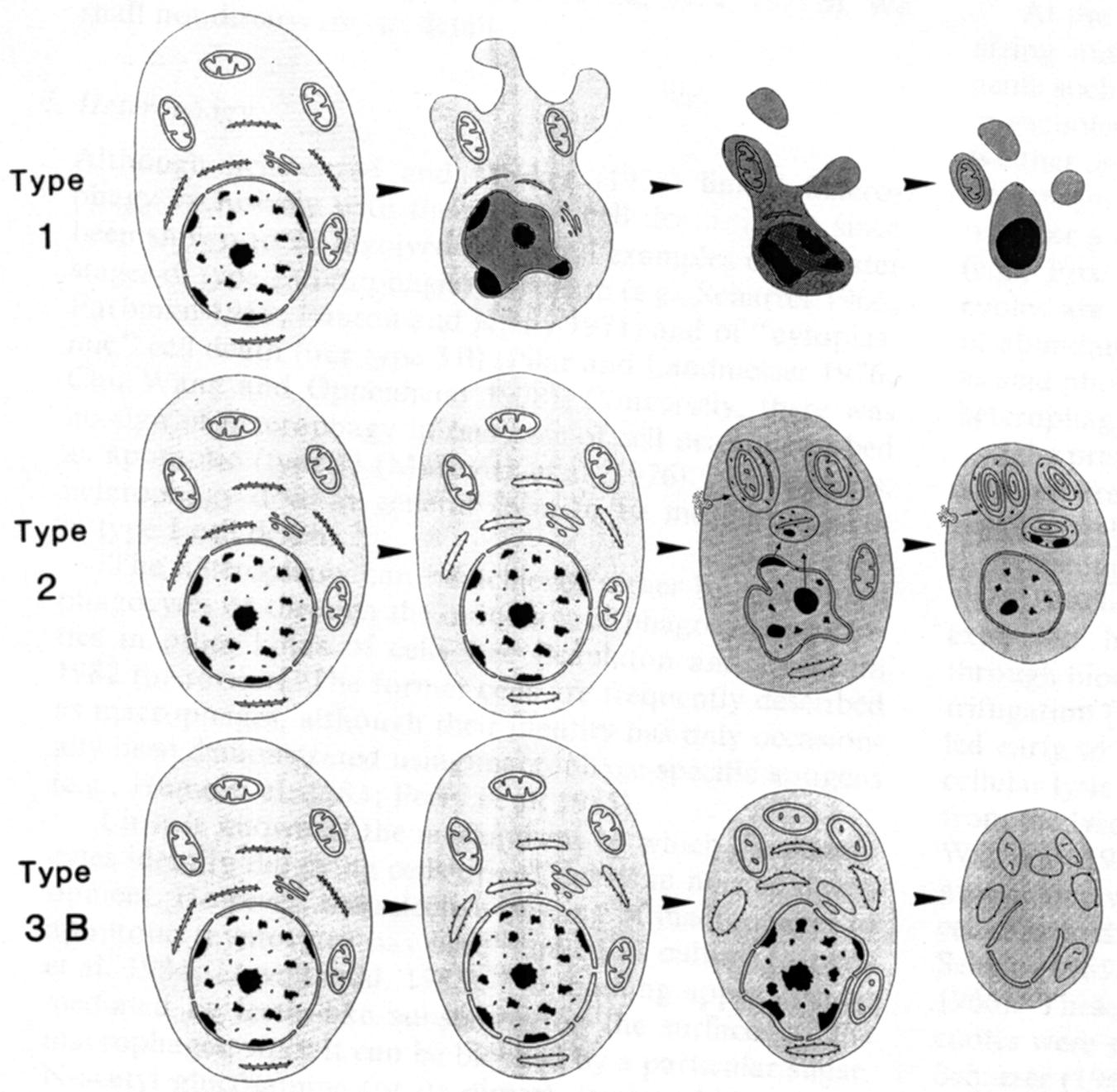 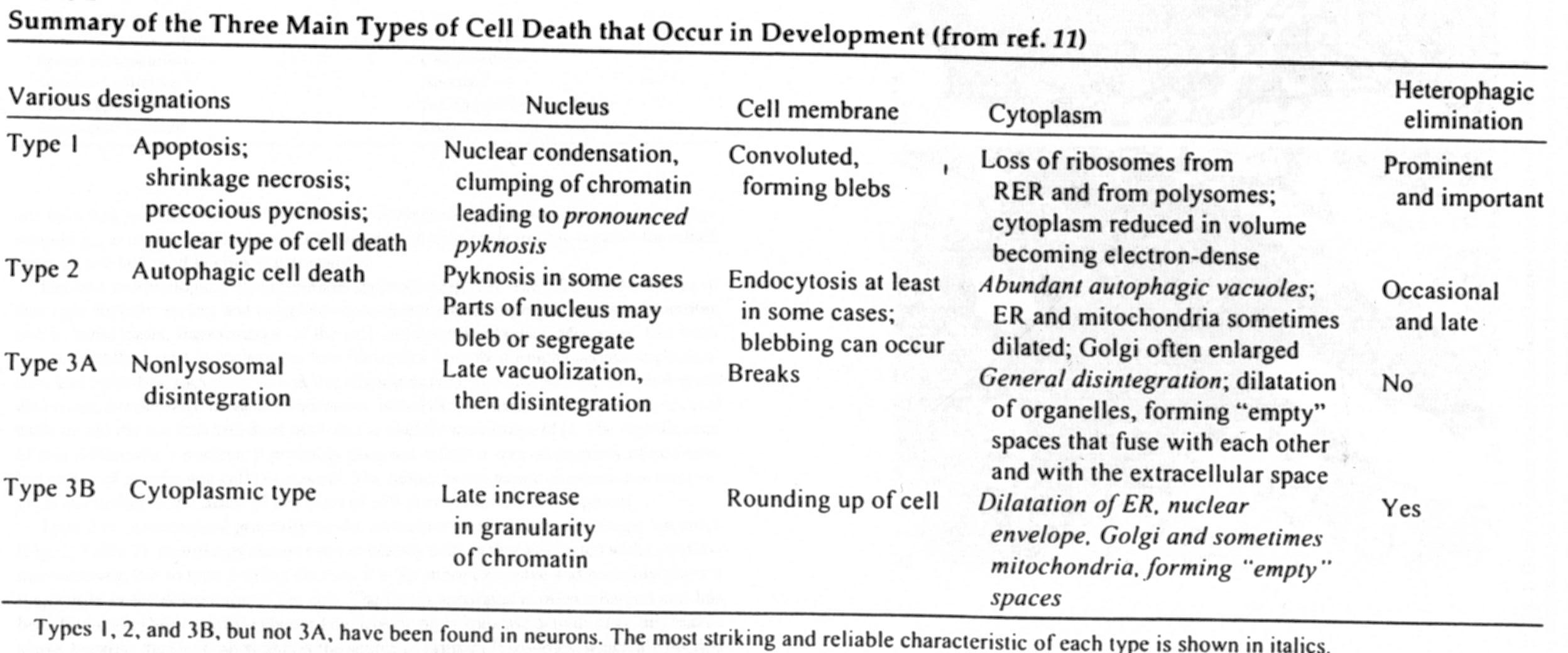 Mehanizmi odumiranja živčanih stanica
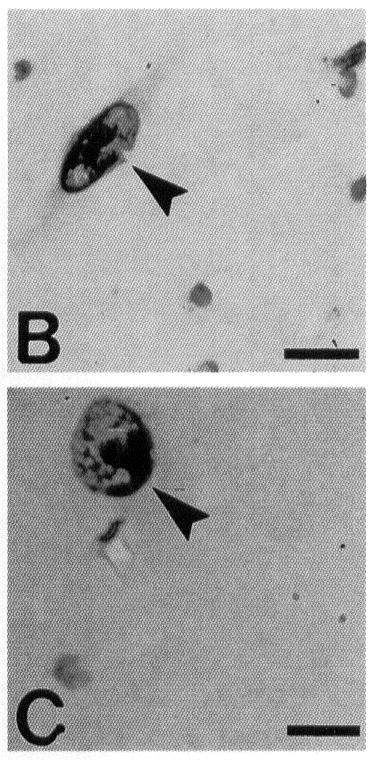 Tip 1 (apoptoza) –rane promjene
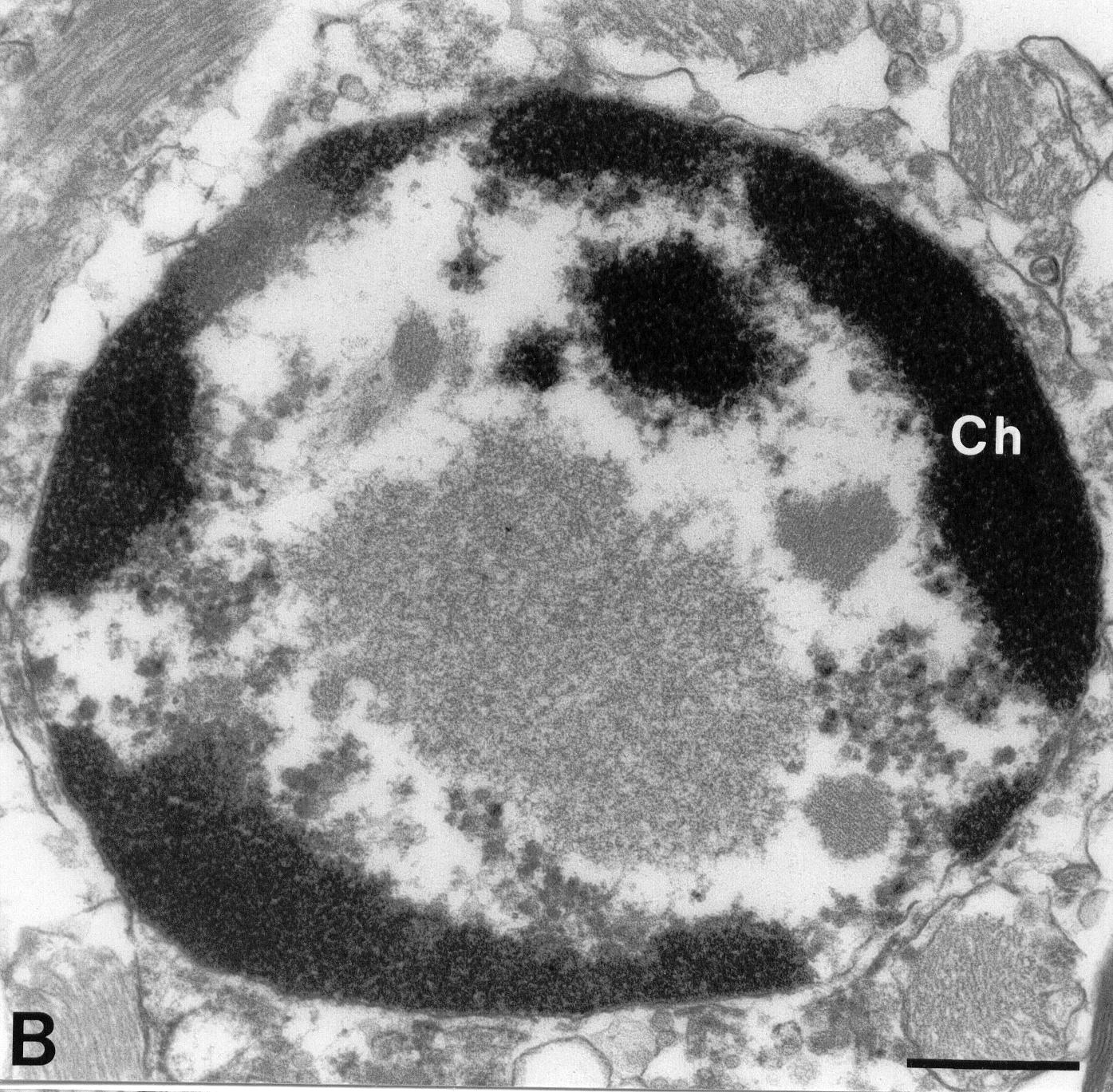 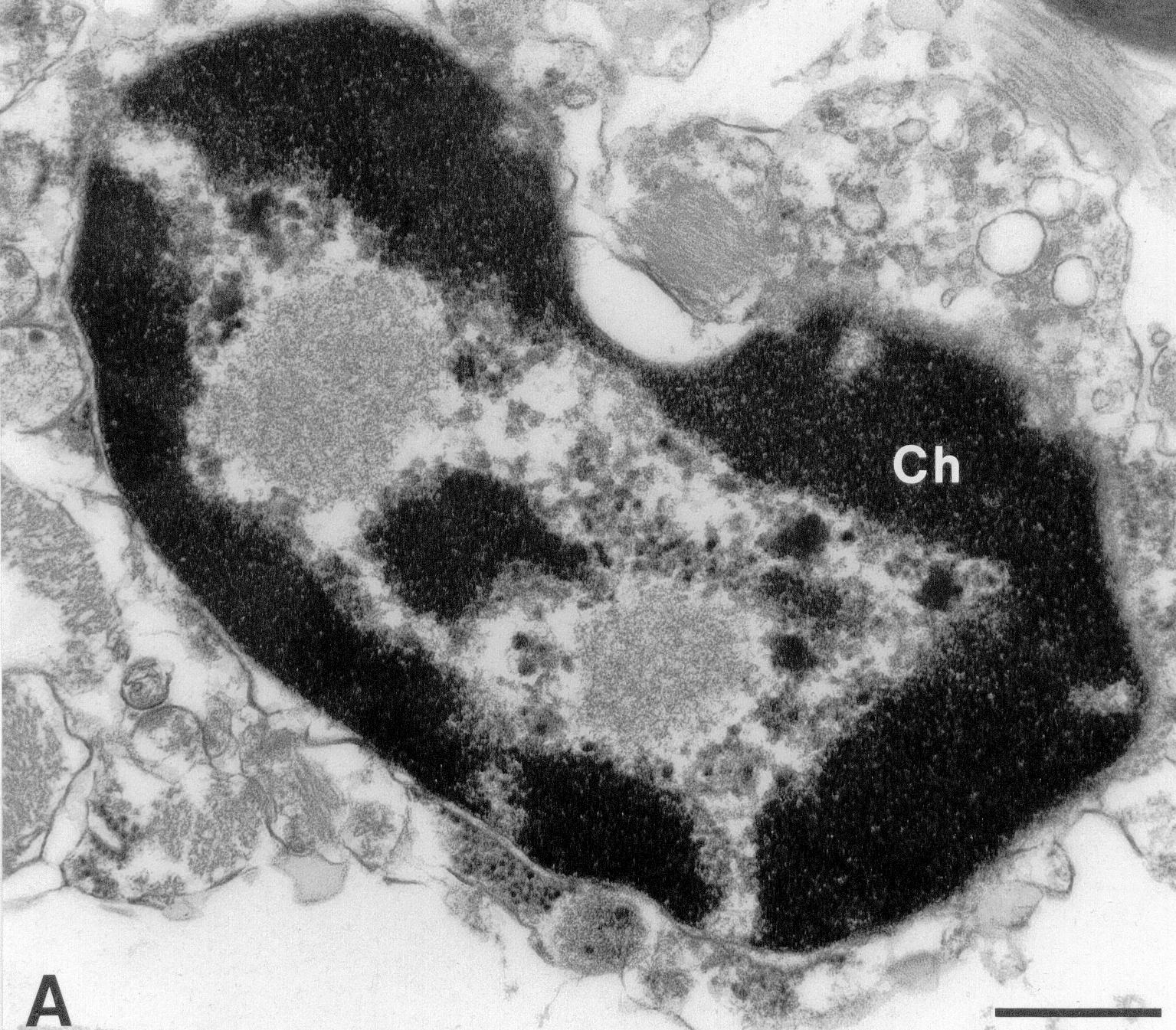 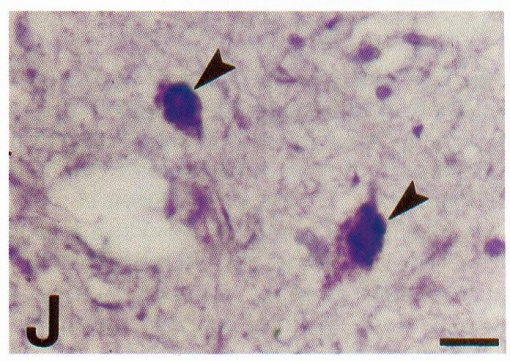 Tip 1 (apoptoza) –kasne promjene
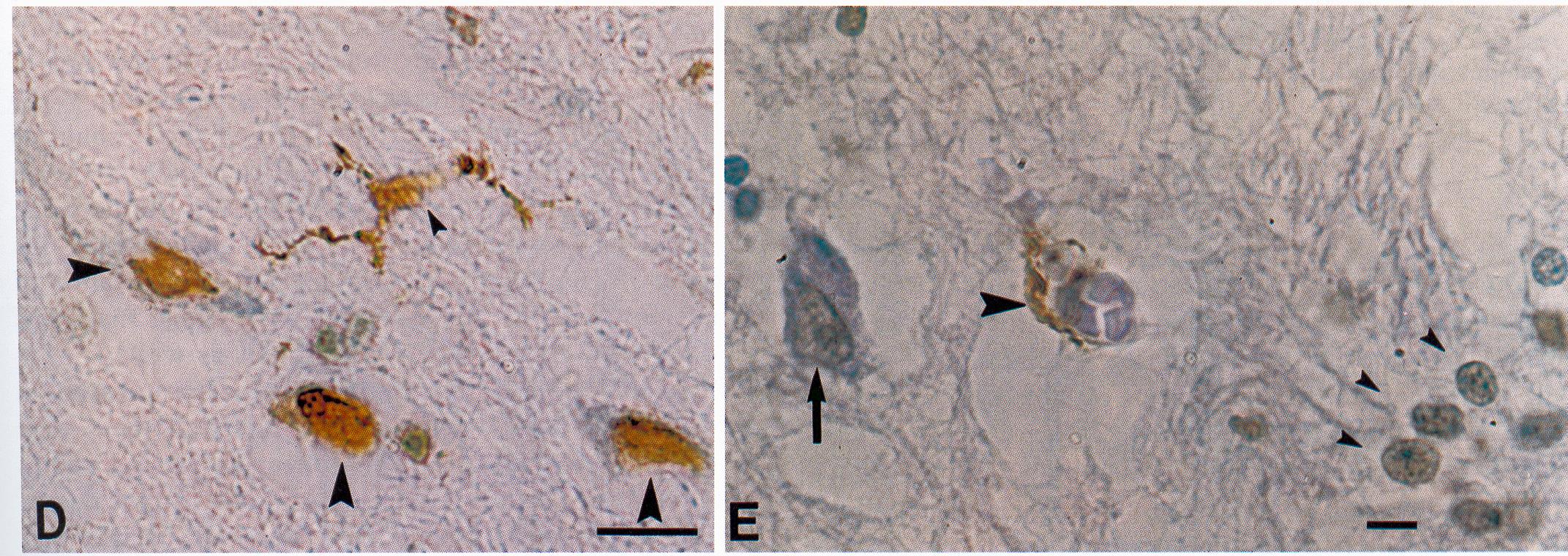 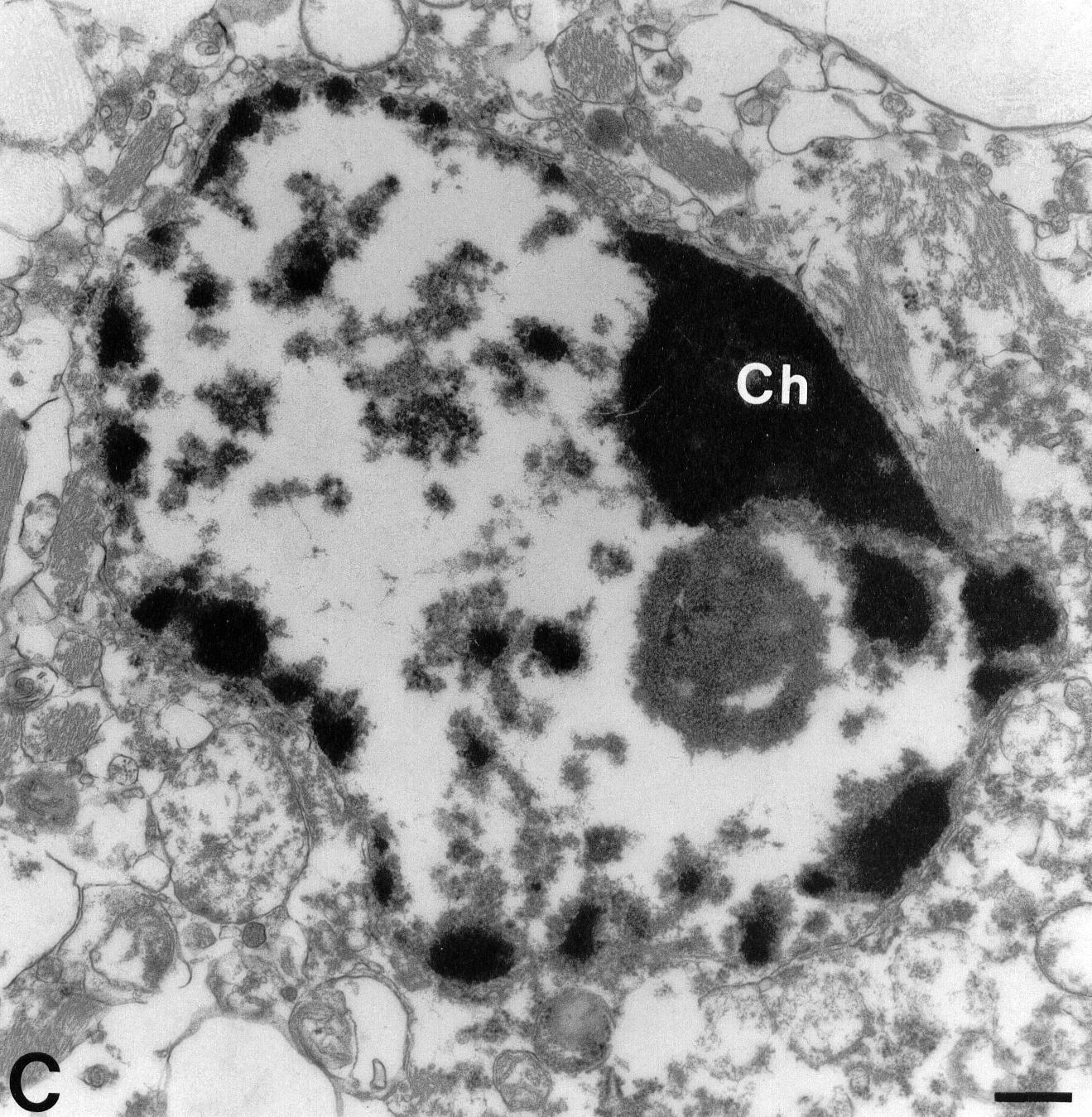 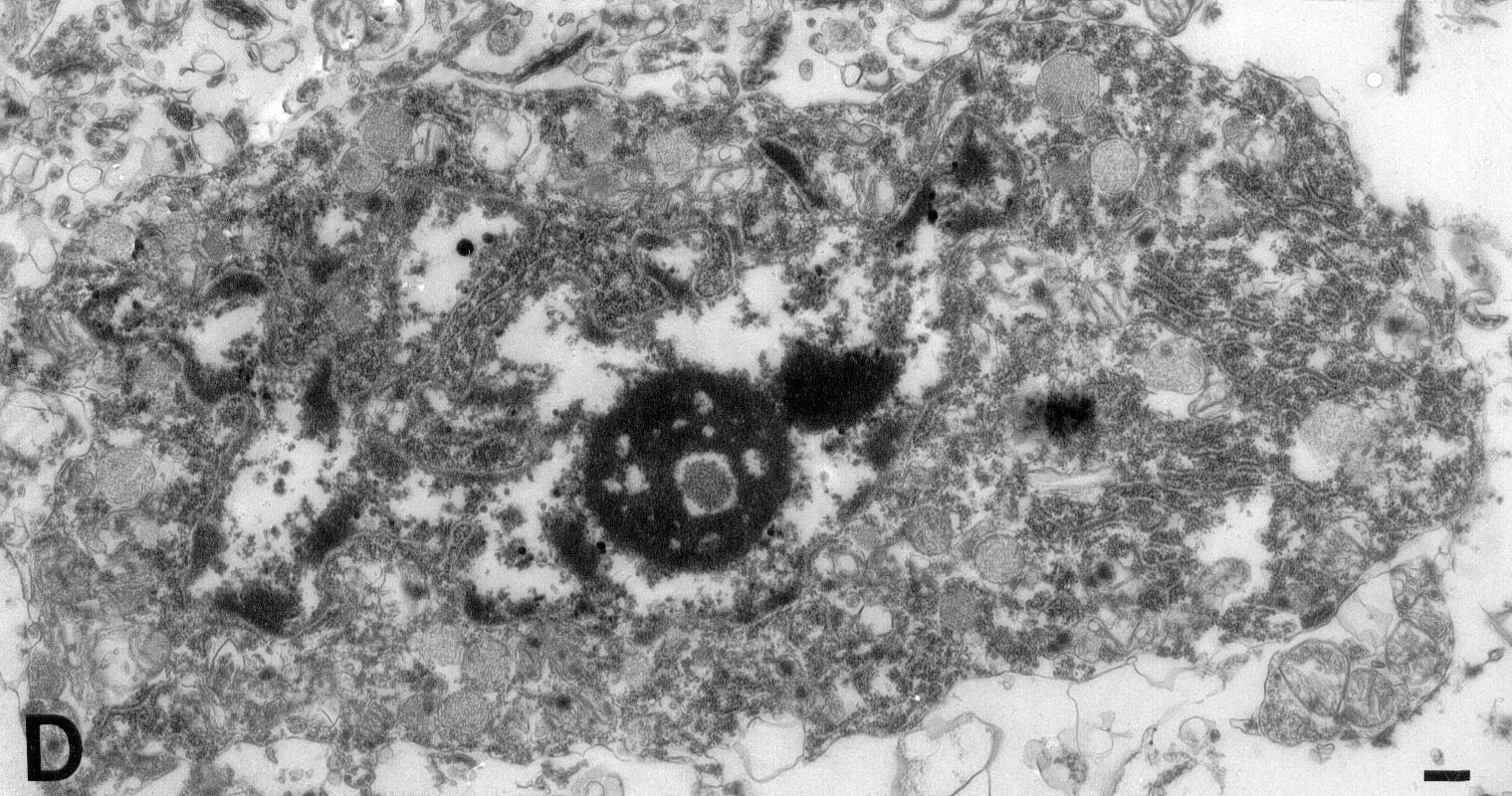 Tip 2 (autofagija)
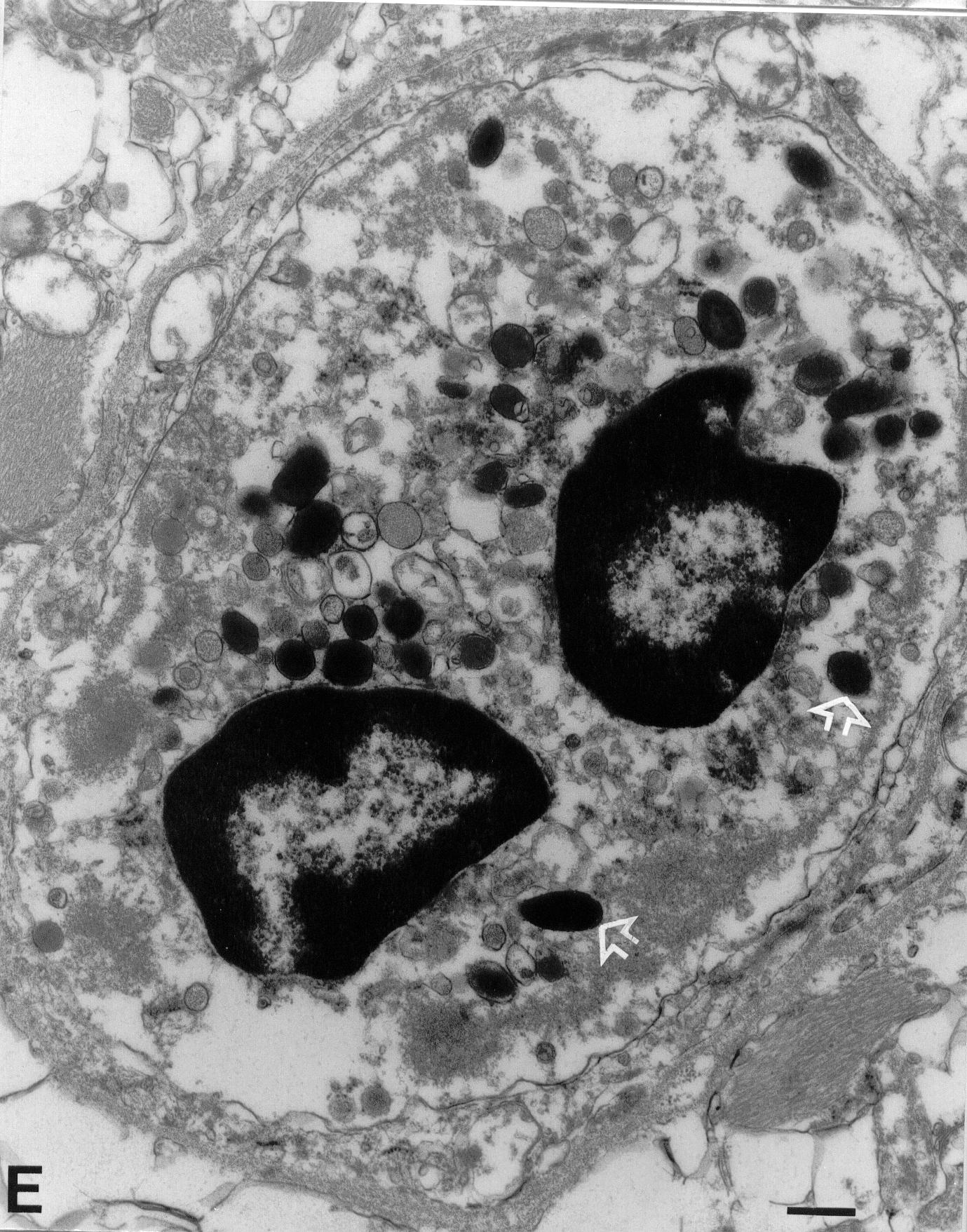 Tip 3b(citoplazmatska smrt, nekroza)
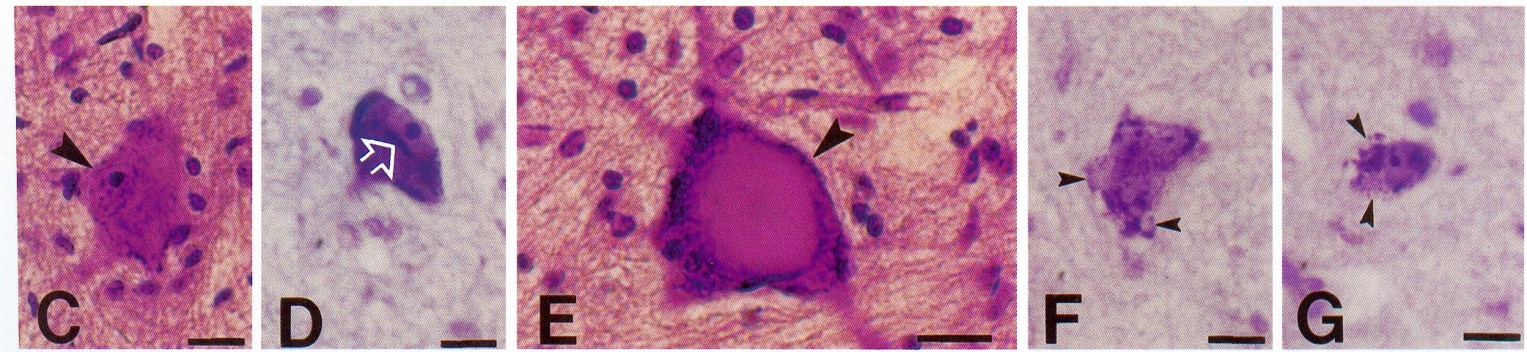 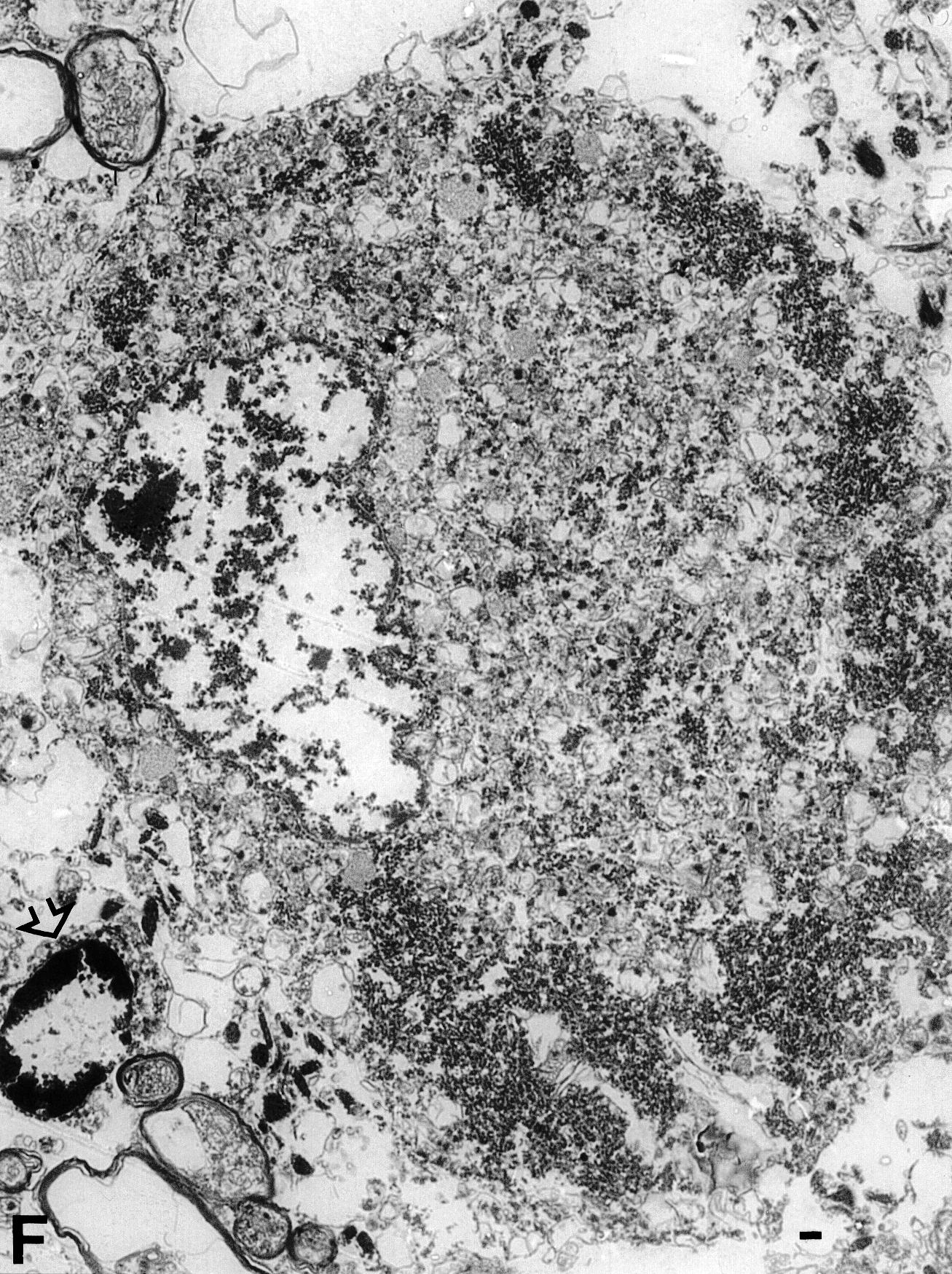 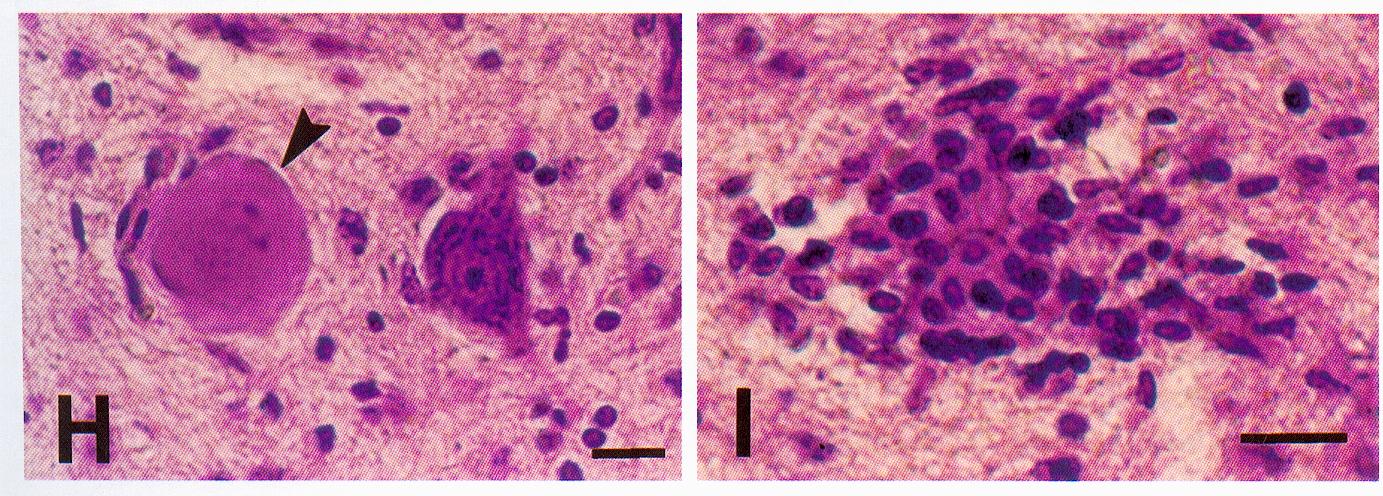 Tip 4 (aponekroza, abortoza)
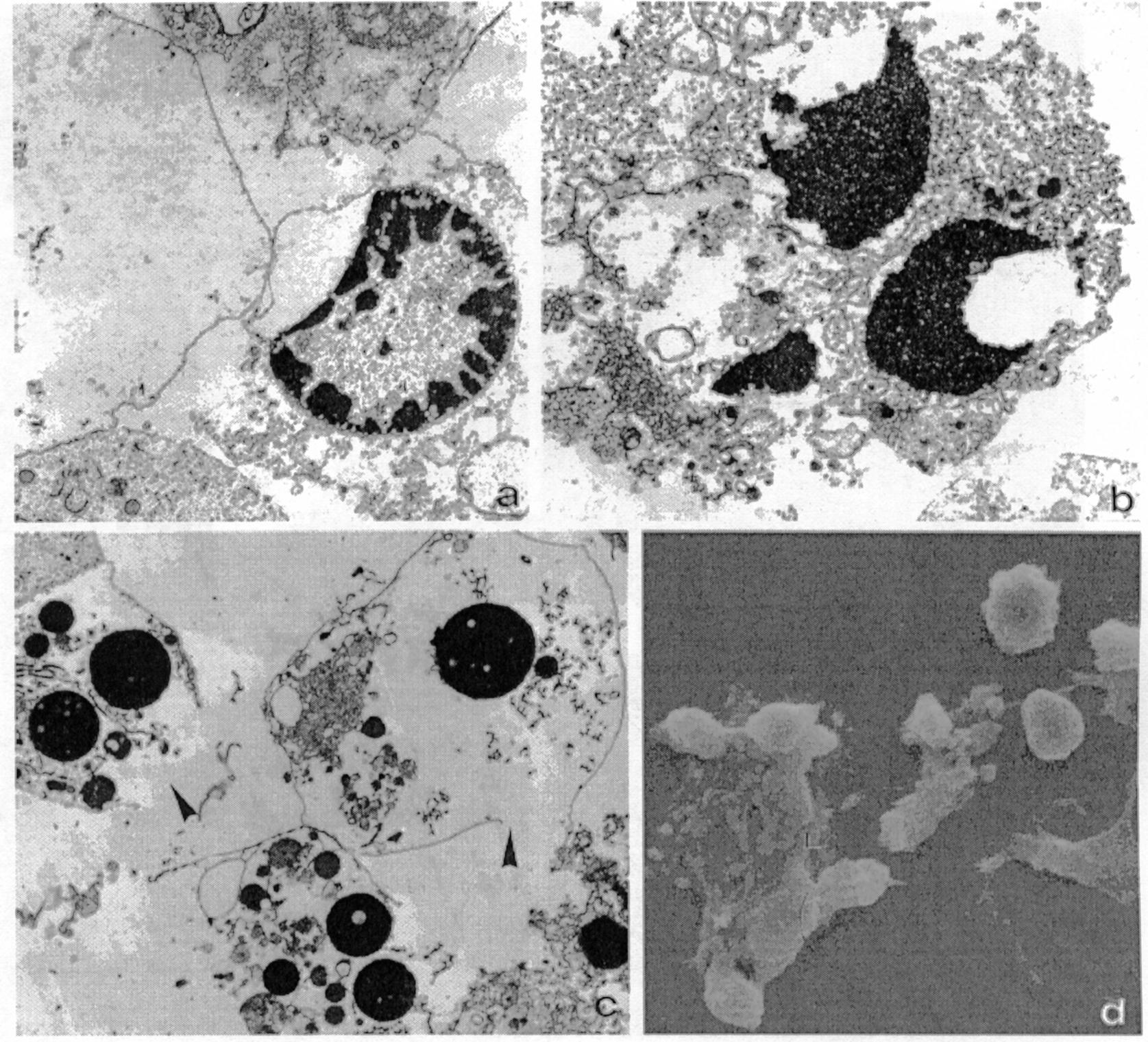 8 glavnih zabluda o smrti živčanih stanica
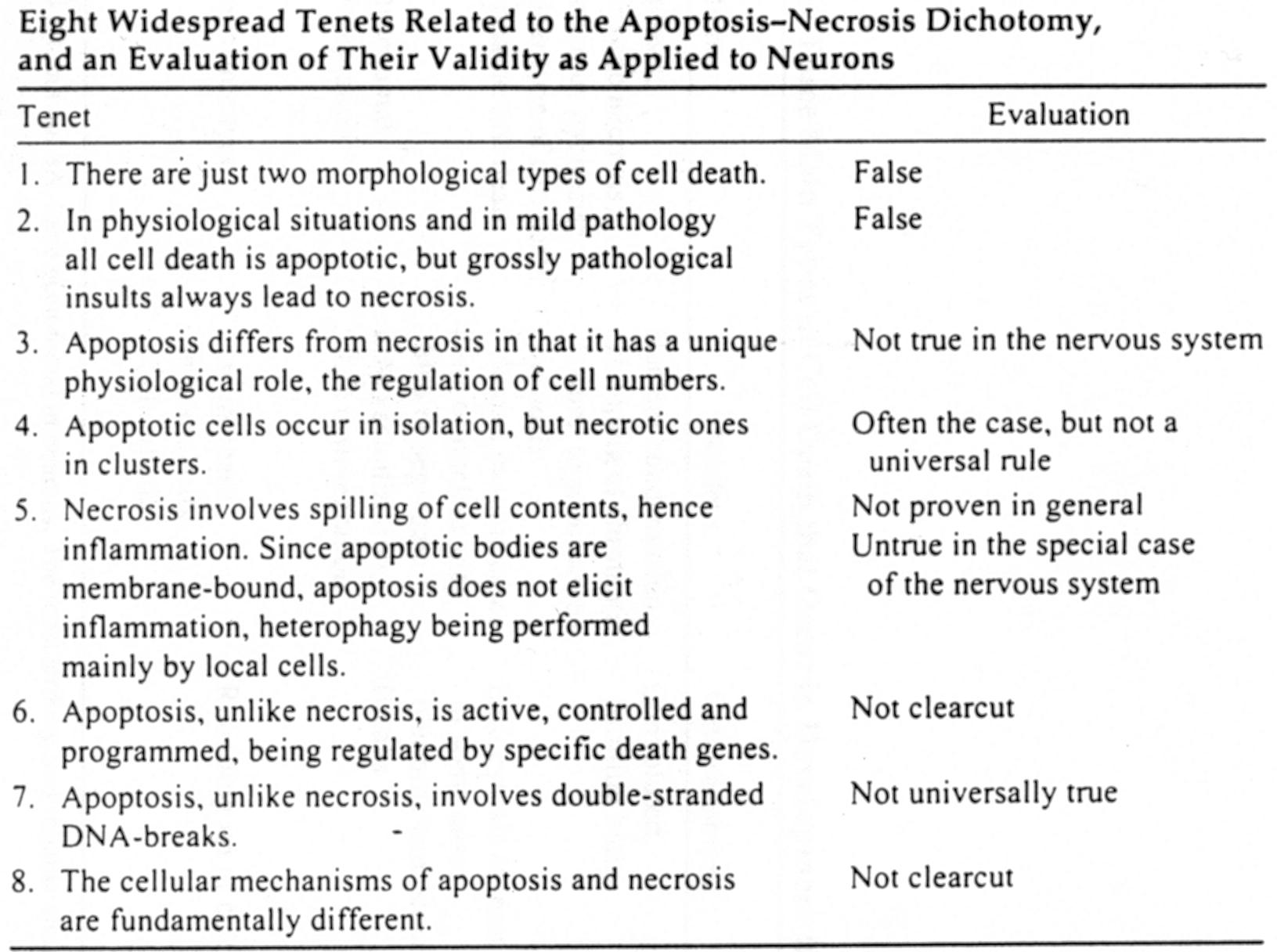 Najmanje 4 tipa
Isti podražaj, npr. jaka stimulacija perf.
puta dovodi do apopt. u gcl, a nekroze u 
CA1 i CA3) ili npr. dodavanje NMDA i kainata
Isti uzrok u ranoj dobi apopt. kasnije nek.
Apo. u skupinama
Obadvije dovode do prosipanja citopl.
sadržaja samo što je apopt. brža pa se
ne stignu aktivirati tkivni makrofagi
Death proteins npr. reaper u Drosophile
TUNEL i ISEL nisu pouzdane metode
Npr. i >Ca2+ i ROS ih mogu izazvati
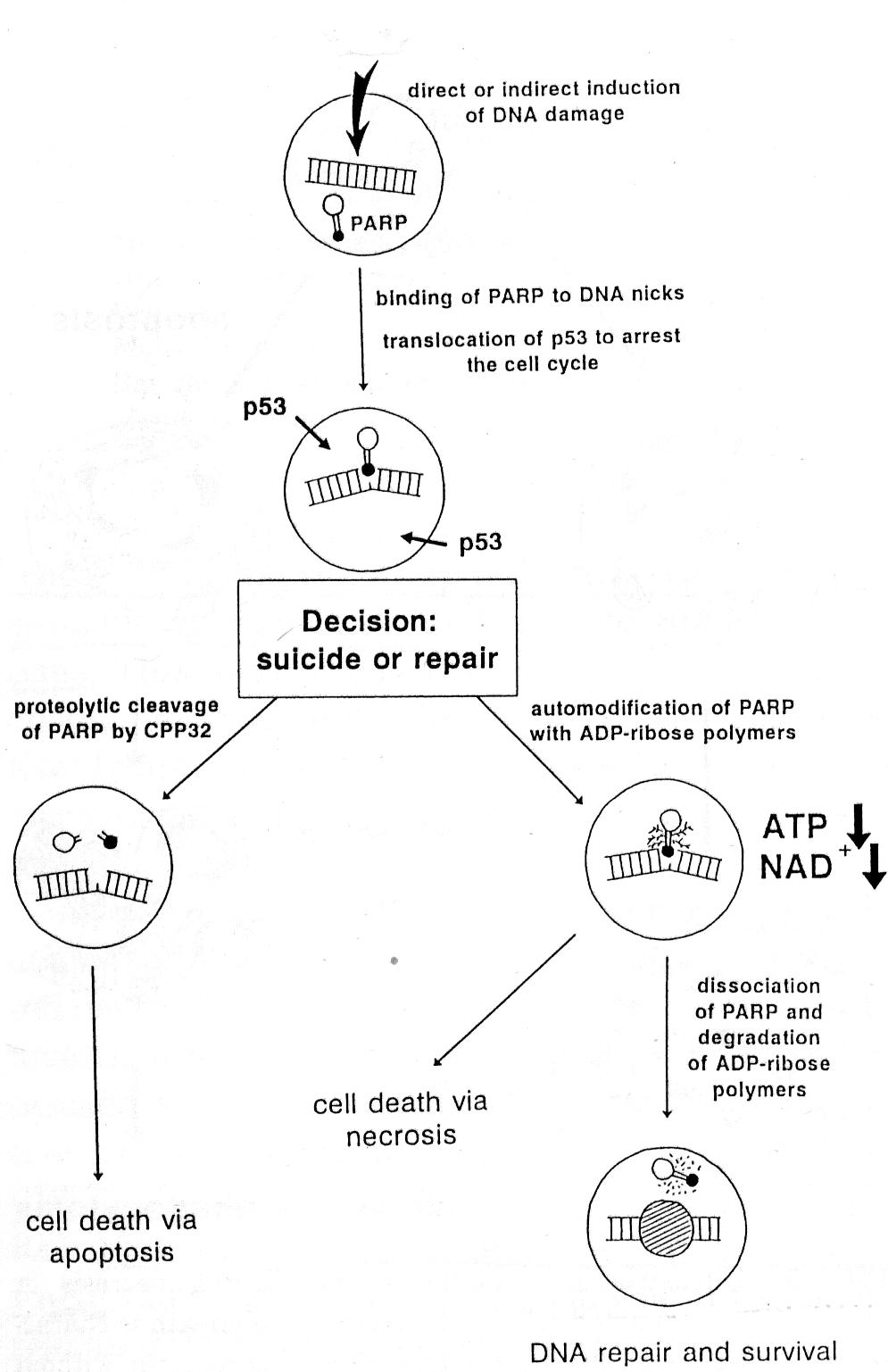 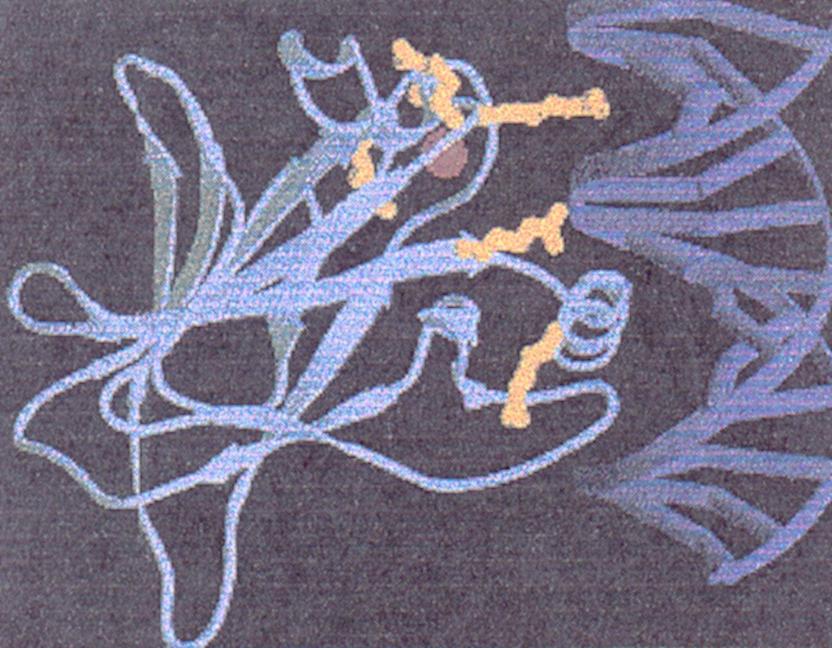 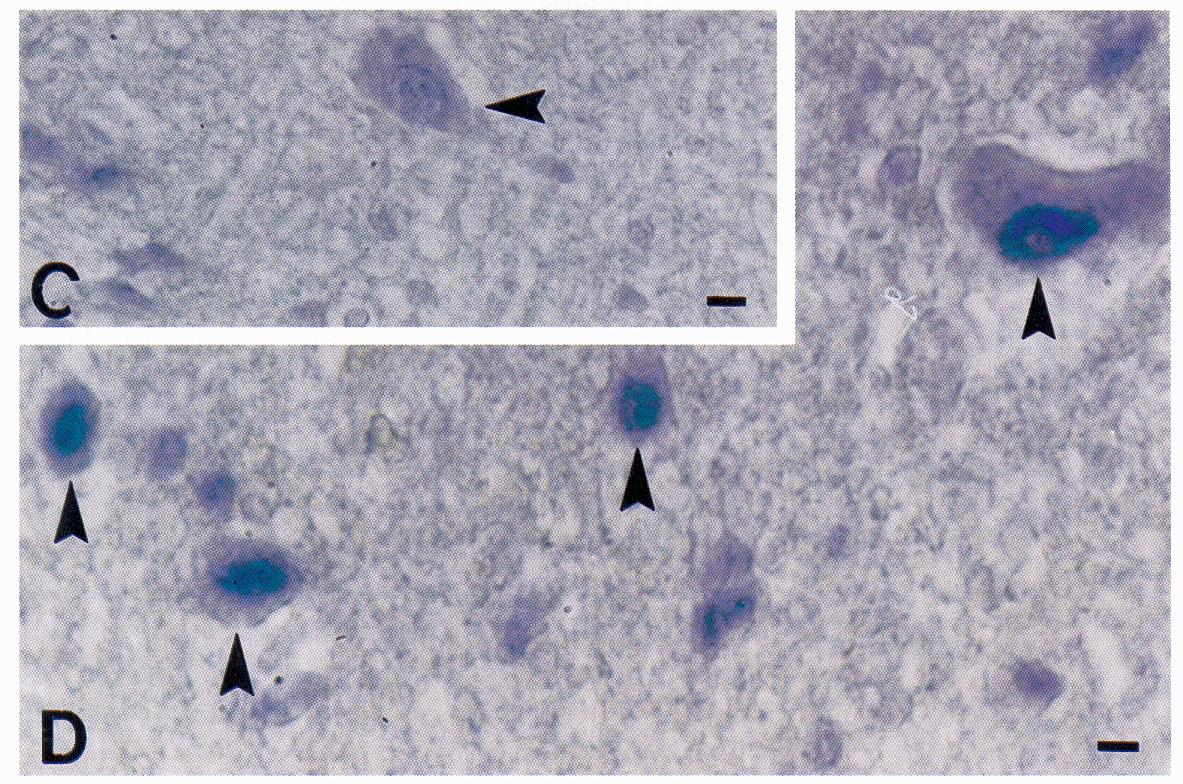 p53
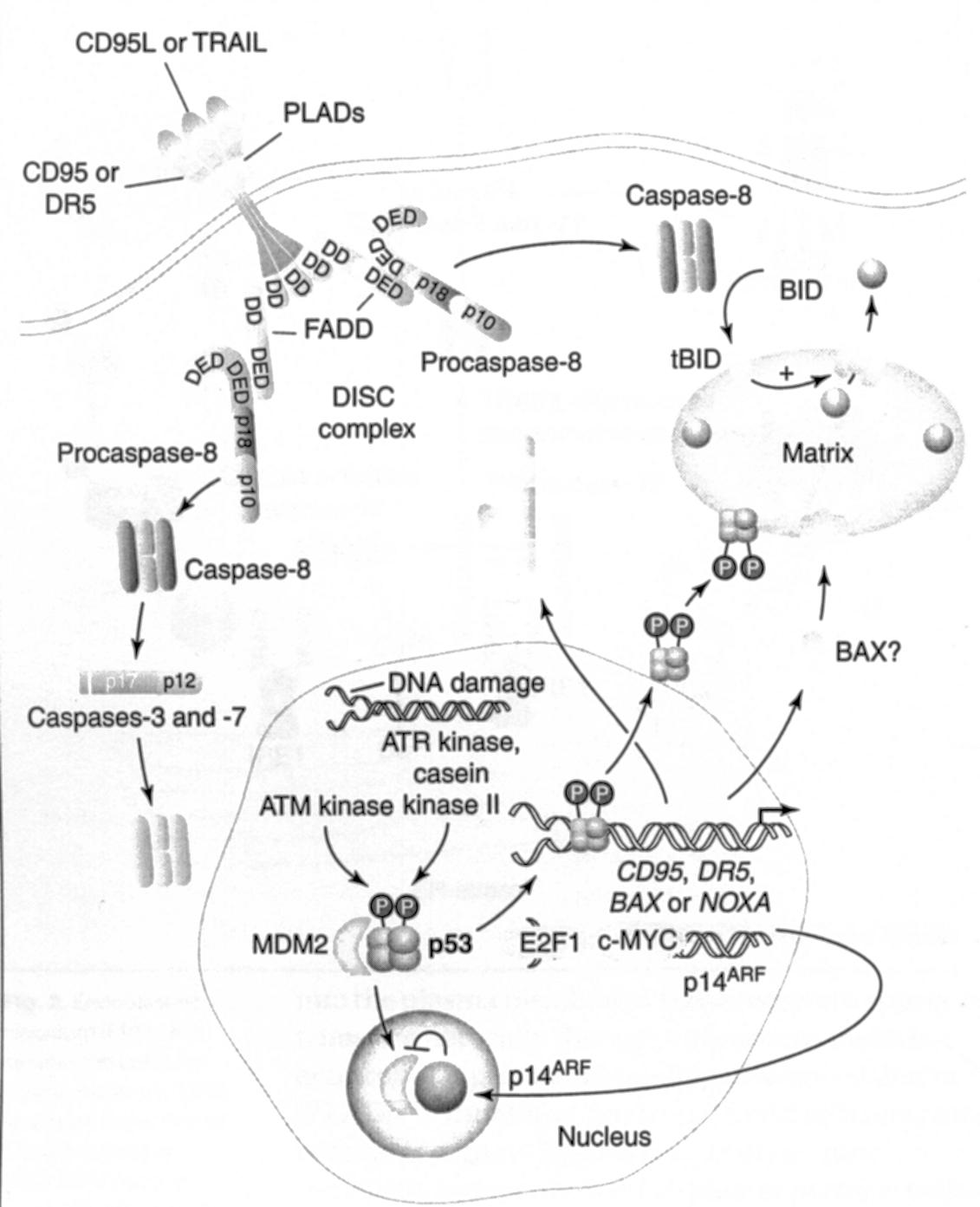 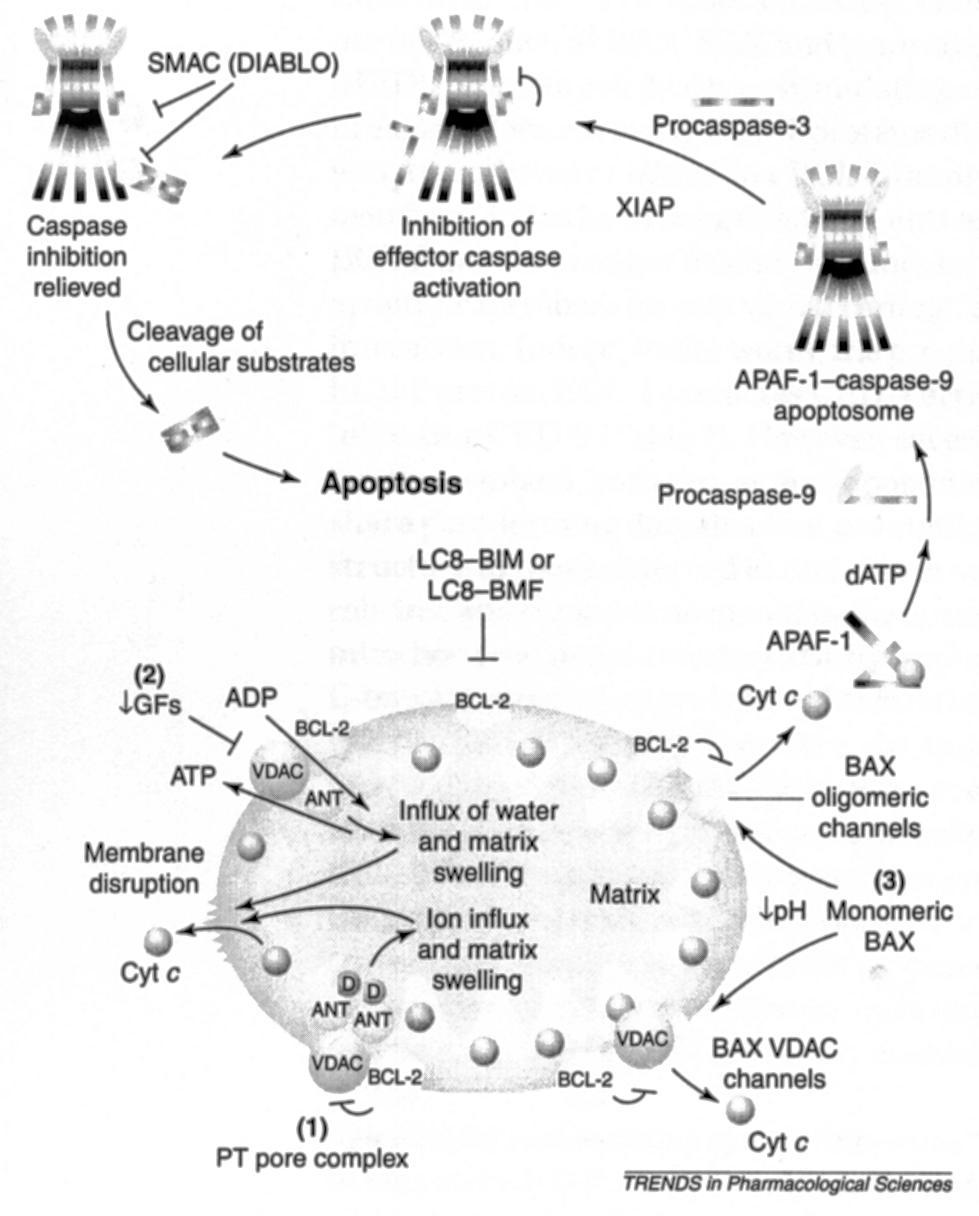 Stvaranje apoptosoma i uloga p53, p21 i drugih tumor-
supresorskih gena
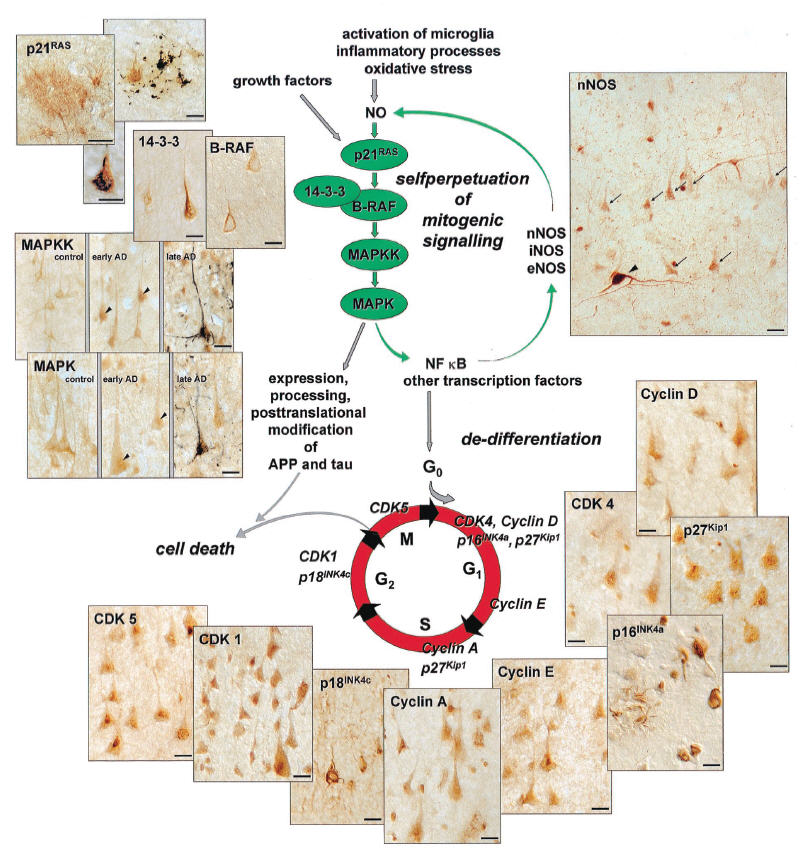 Abortive apoptosis
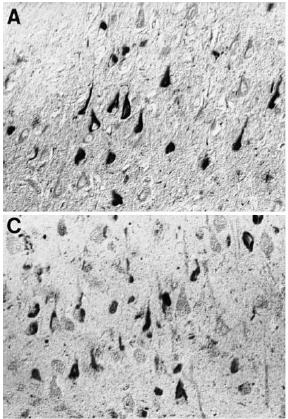 Budući da su u AD aktivirane neke kaspaze, npr. kaspaze 8 (slika A) i kaspaze 9 (slika C) u CA1 području hipokampusa (Raina et al., 2001), a nisu efektorne (npr. 3, 6 i 7), ovaj proces je nazvan abortivna apoptoza.